Multiparty Distributed Point Functions
Aarushi Goel                    Mingyuan Wang                    Zhiheng Wang
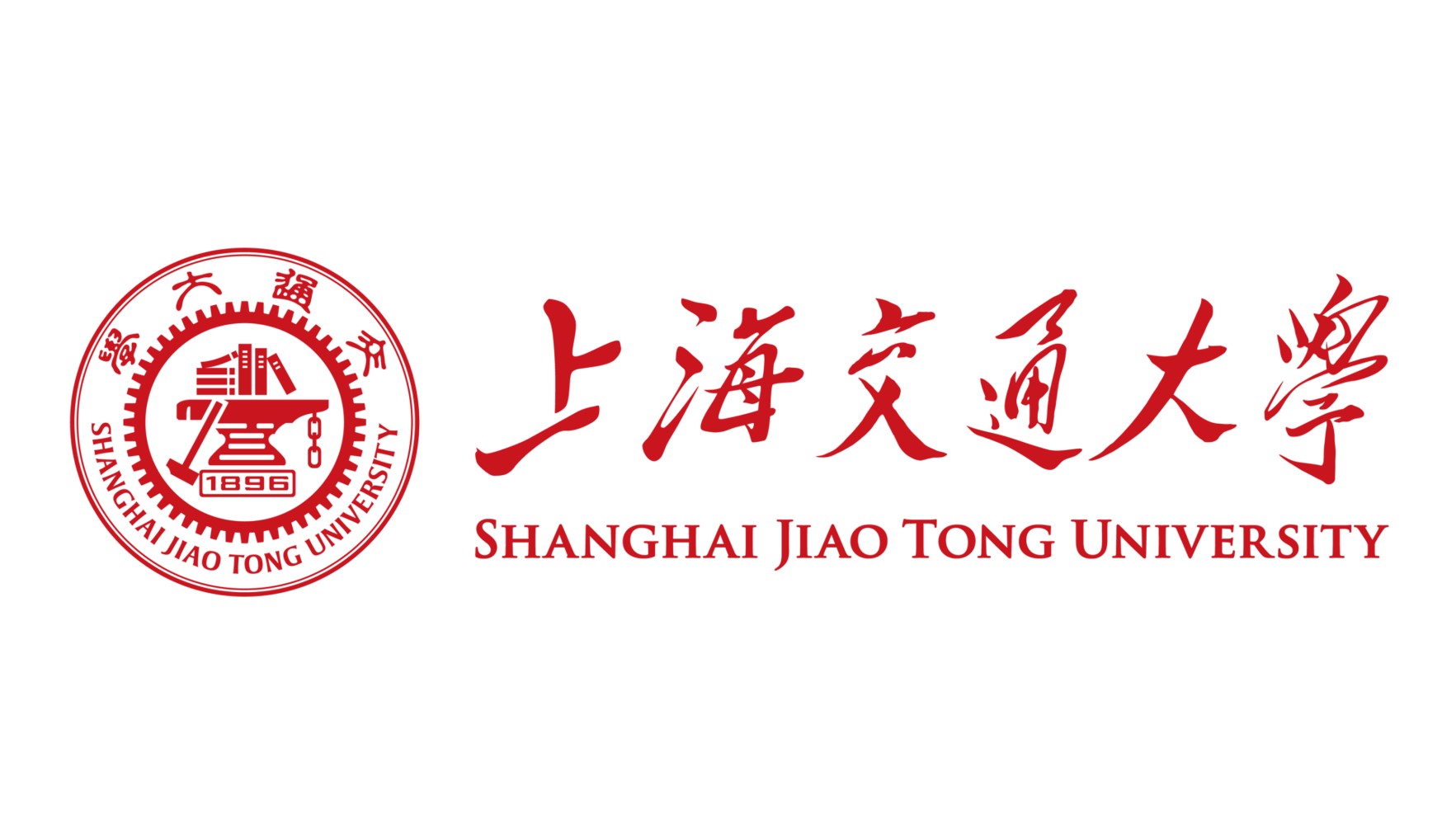 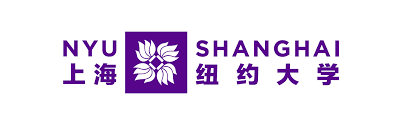 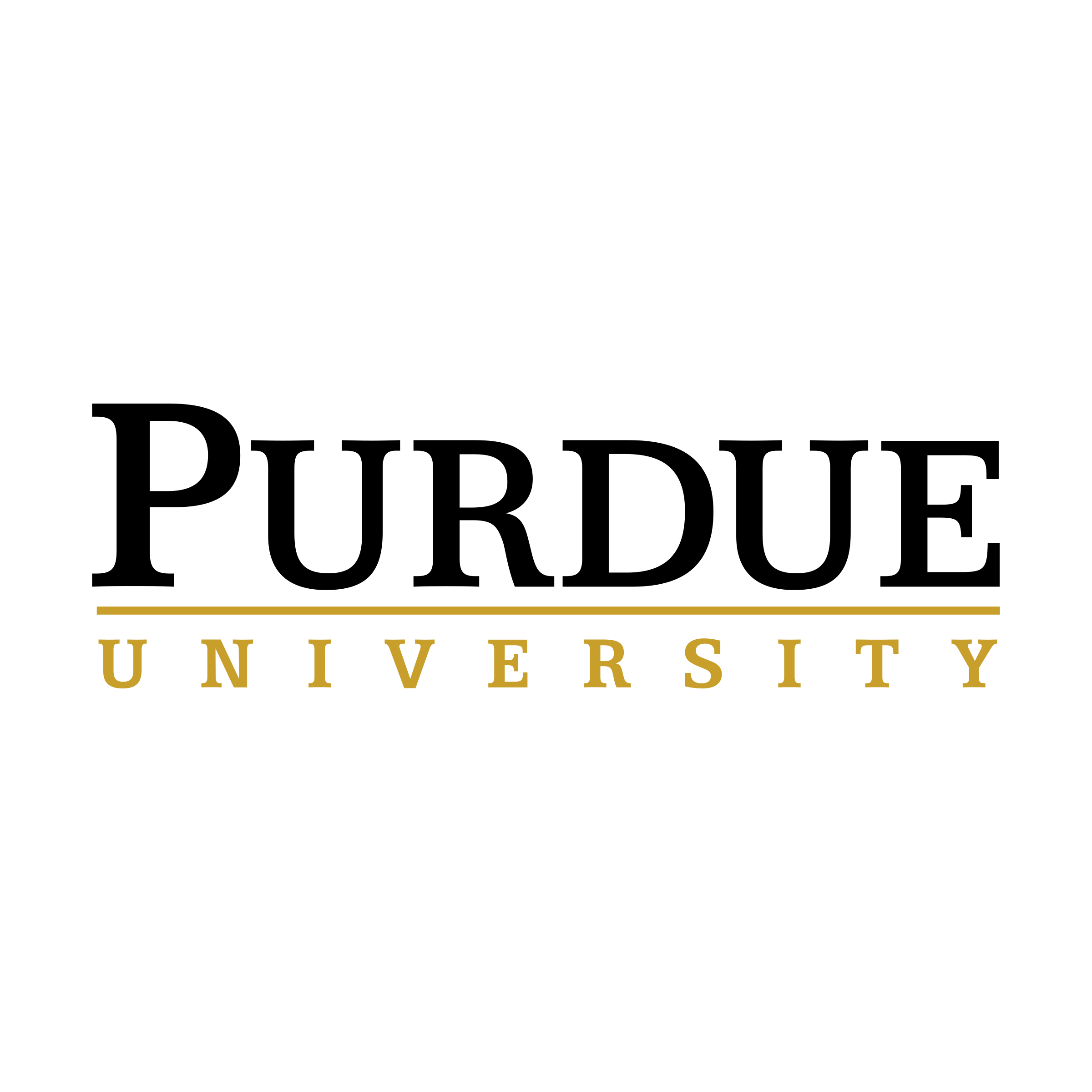 Theory and Practice of Laconic Cryptography | EUROCRYPT 2025
Function Secret Sharing [GI14]
Correctness:
.
.
.
.
.
.
Privacy:
.
.
.
Efficiency:
share
evaluation
Point Functions
Distributed Point Functions [GI14,BGI15]
Function secret sharing for point functions
Distributed Point Functions: Applications
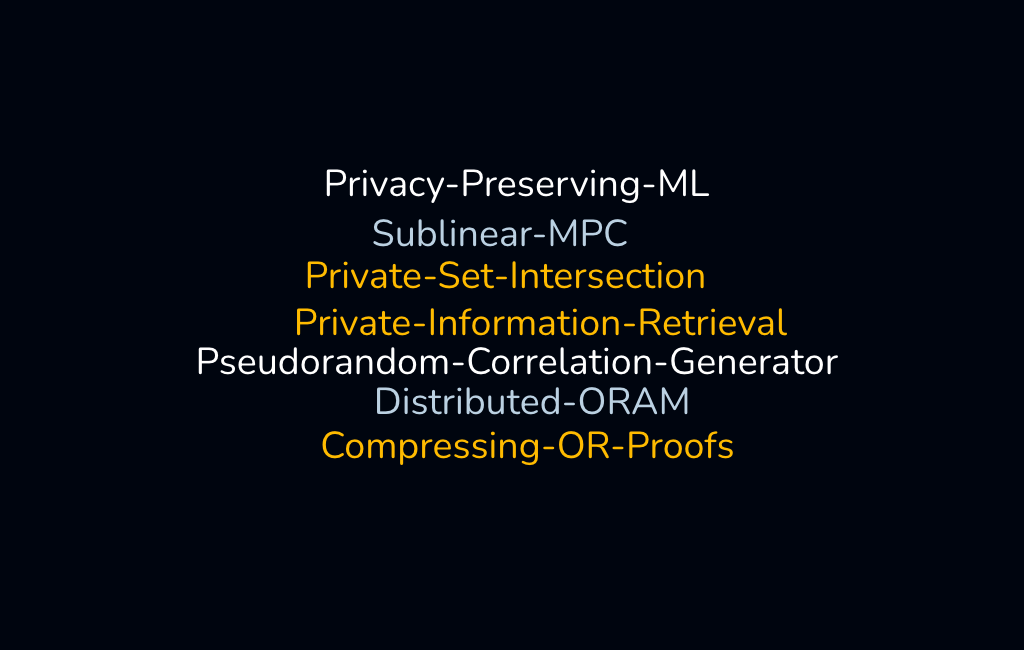 Distributed Point Functions: Constructions
(Based on Minicrypt Assumptions)
2-party DPFs
[BGI19]
[BGI15]
[BGIK22]
[GI14]
[BDSS25, BGHIT25]
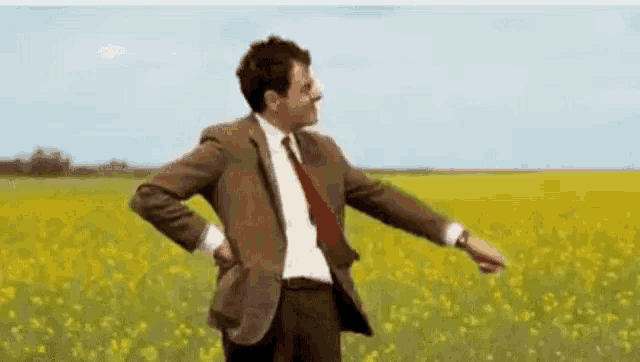 [BGI15]
Main Question?
Do efficient multiparty DPFs exist for any number of parties?
(using minicrypt assumptions)
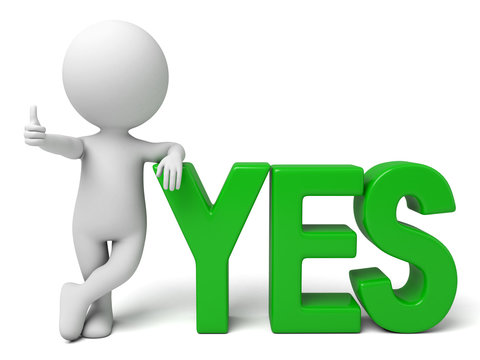 From one-way functions
Techniques
2-Party DPF [BGI15]
2-Party DPF [BGI15]
2-Party DPF [BGI15]
2-Party DPF [BGI15]
DPF Shares (Attempt 1)
DPF Evaluation (Attempt 1)
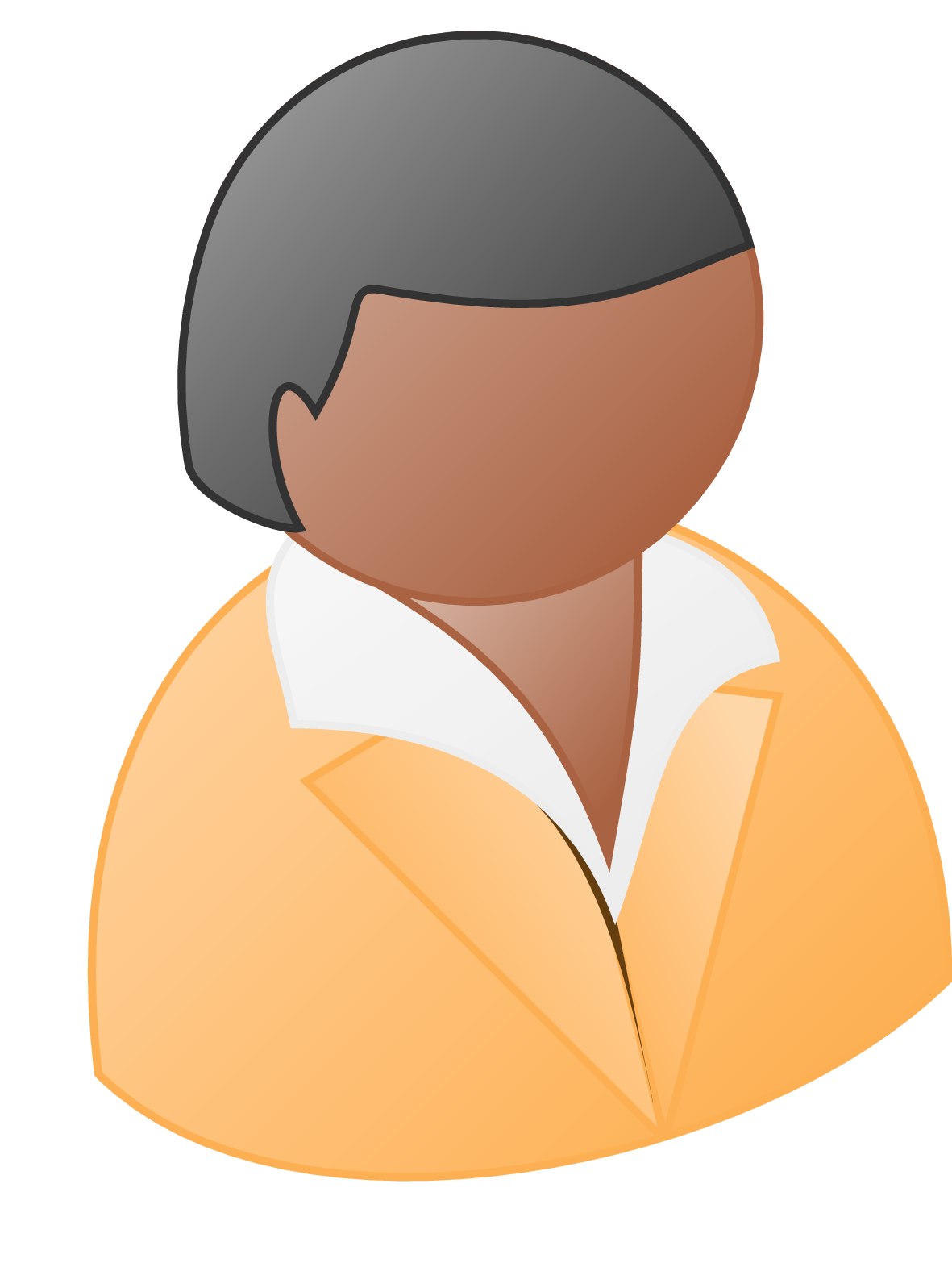 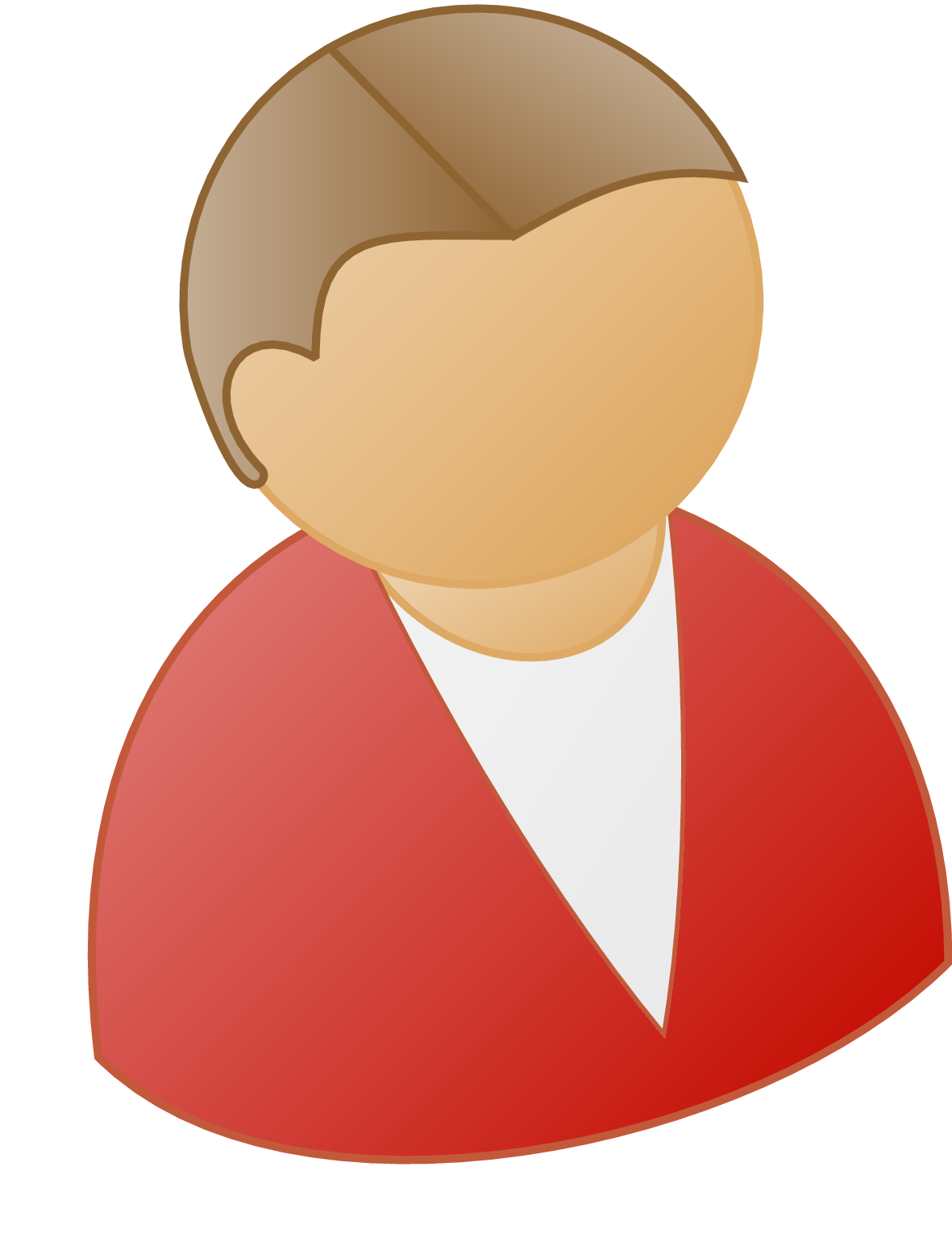 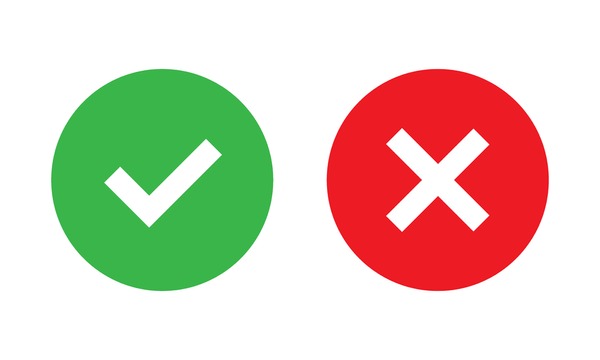 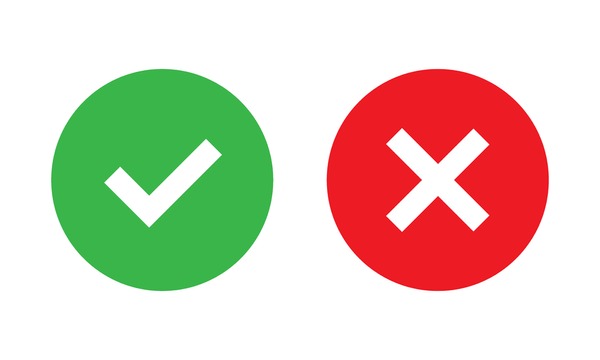 Pseudorandom string
2-Party DPF [BGI15]
DPF Shares
DPF Evaluation
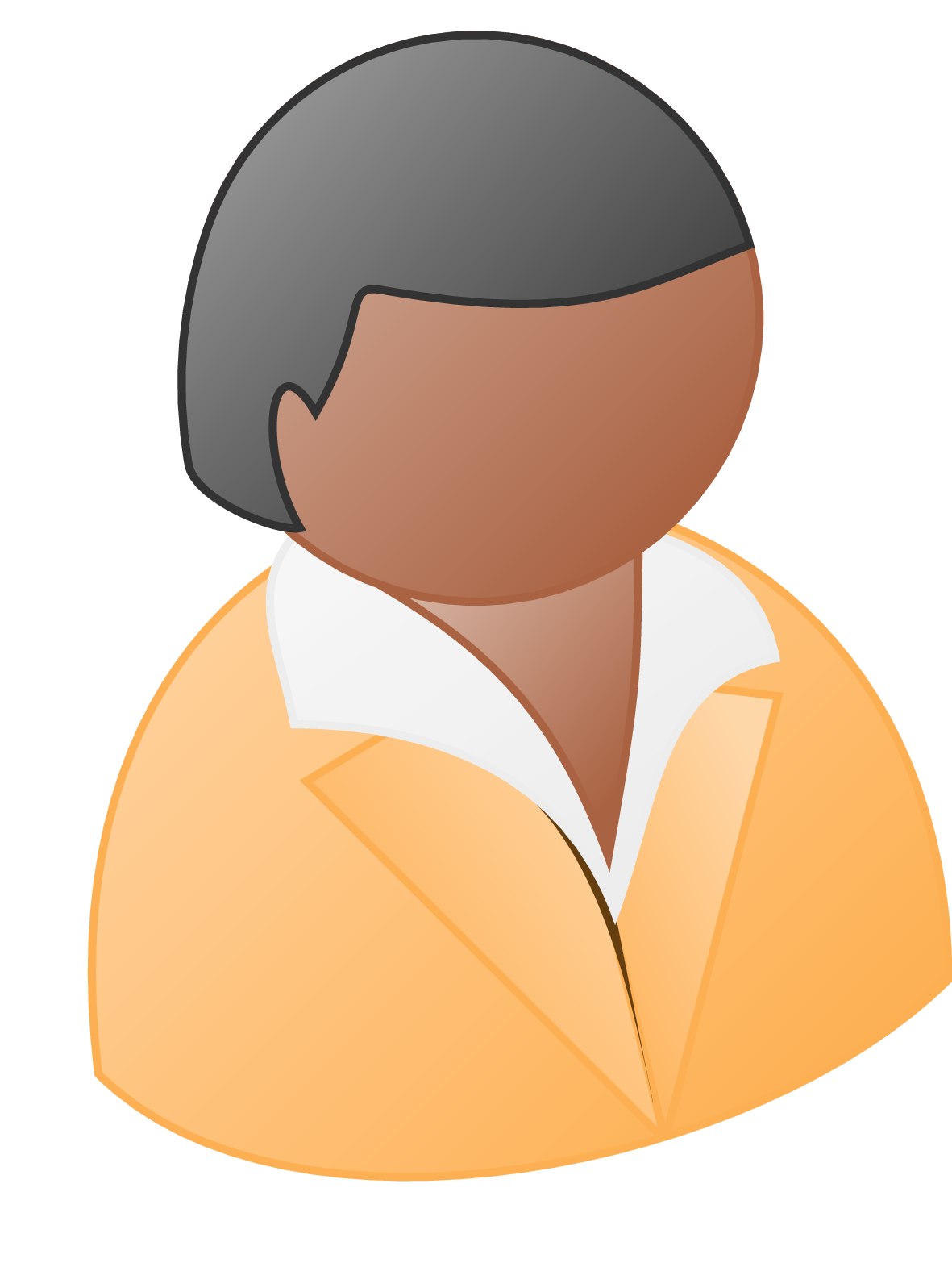 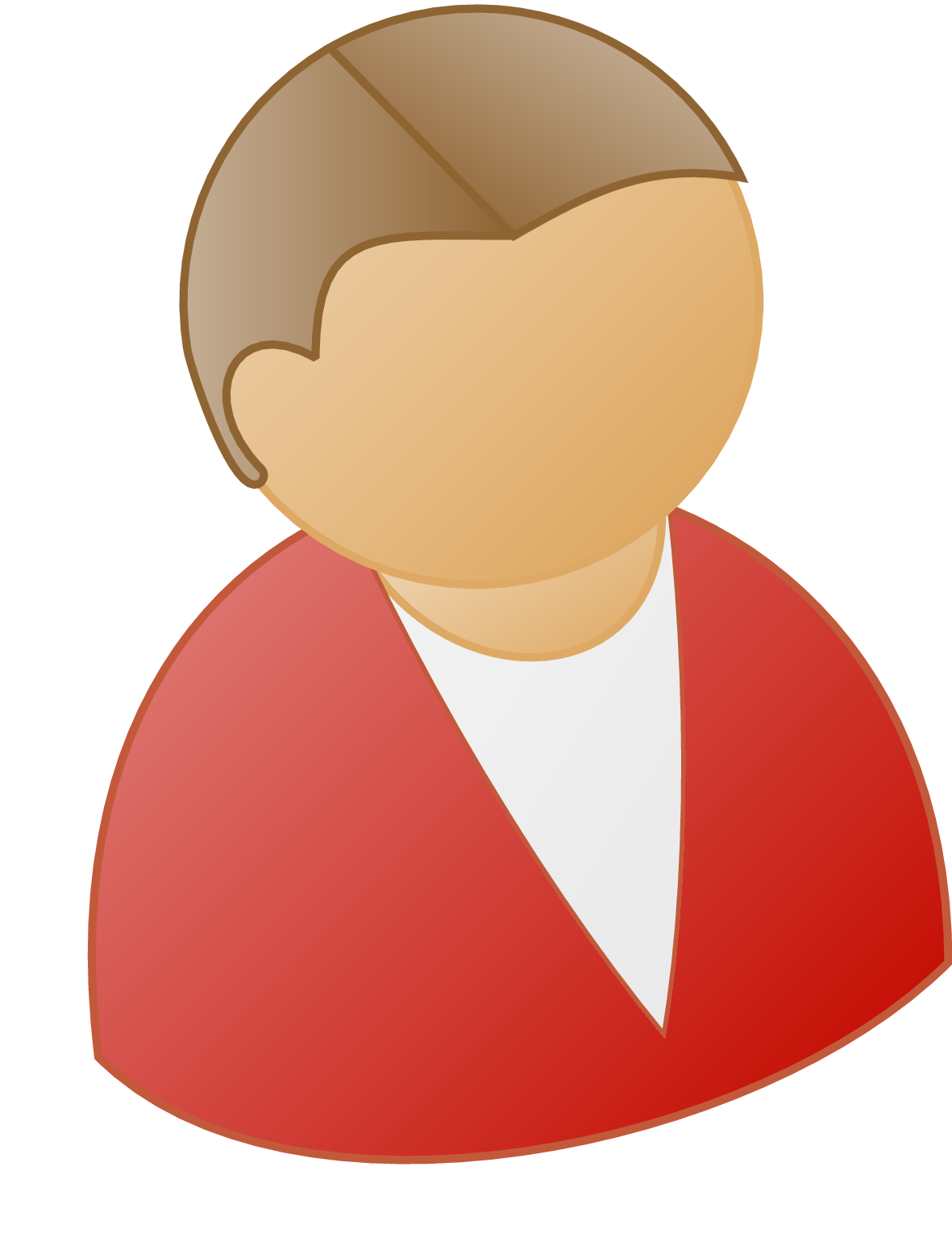 2-Party DPF [BGI15]
DPF Shares
DPF Evaluation
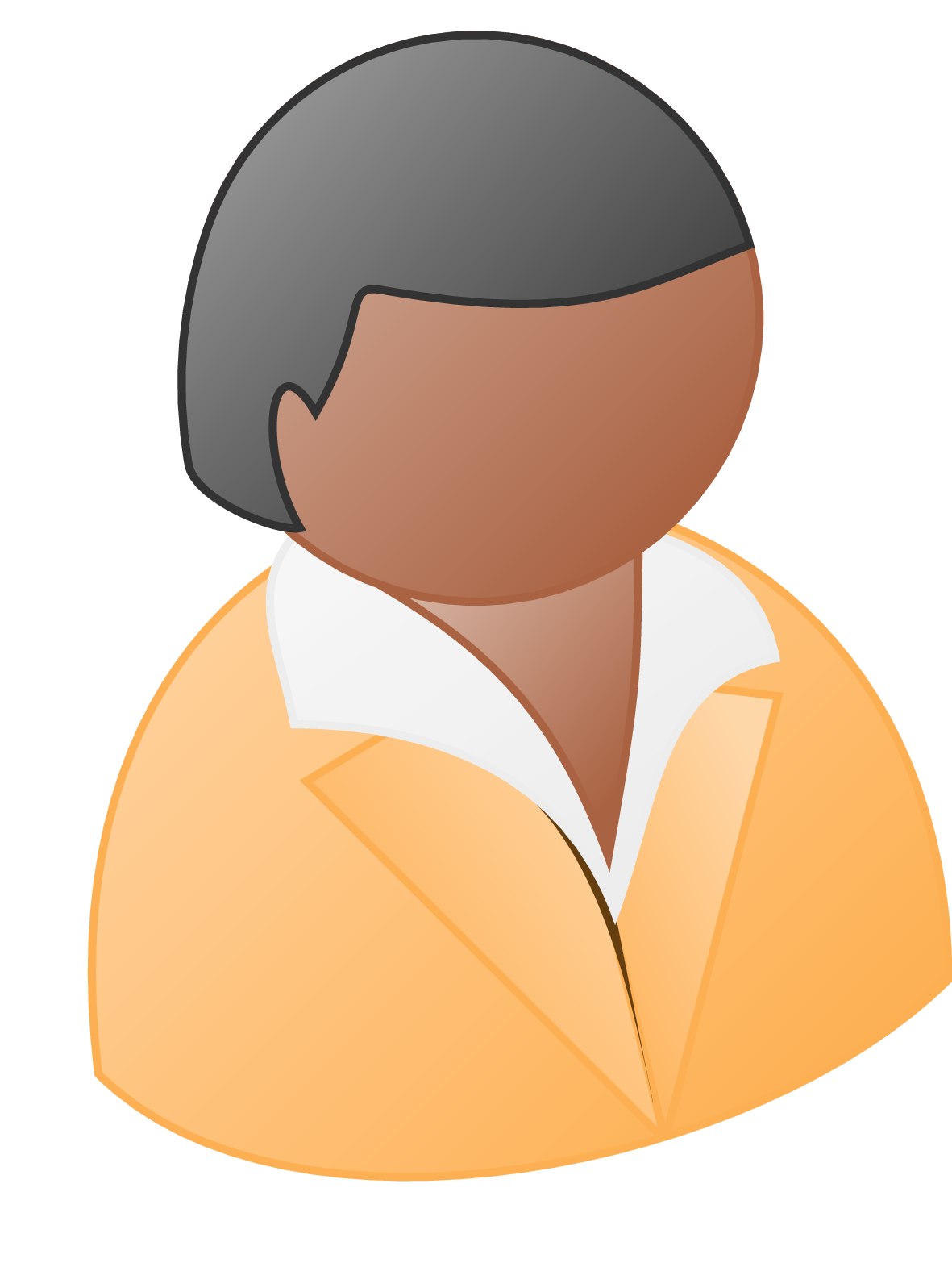 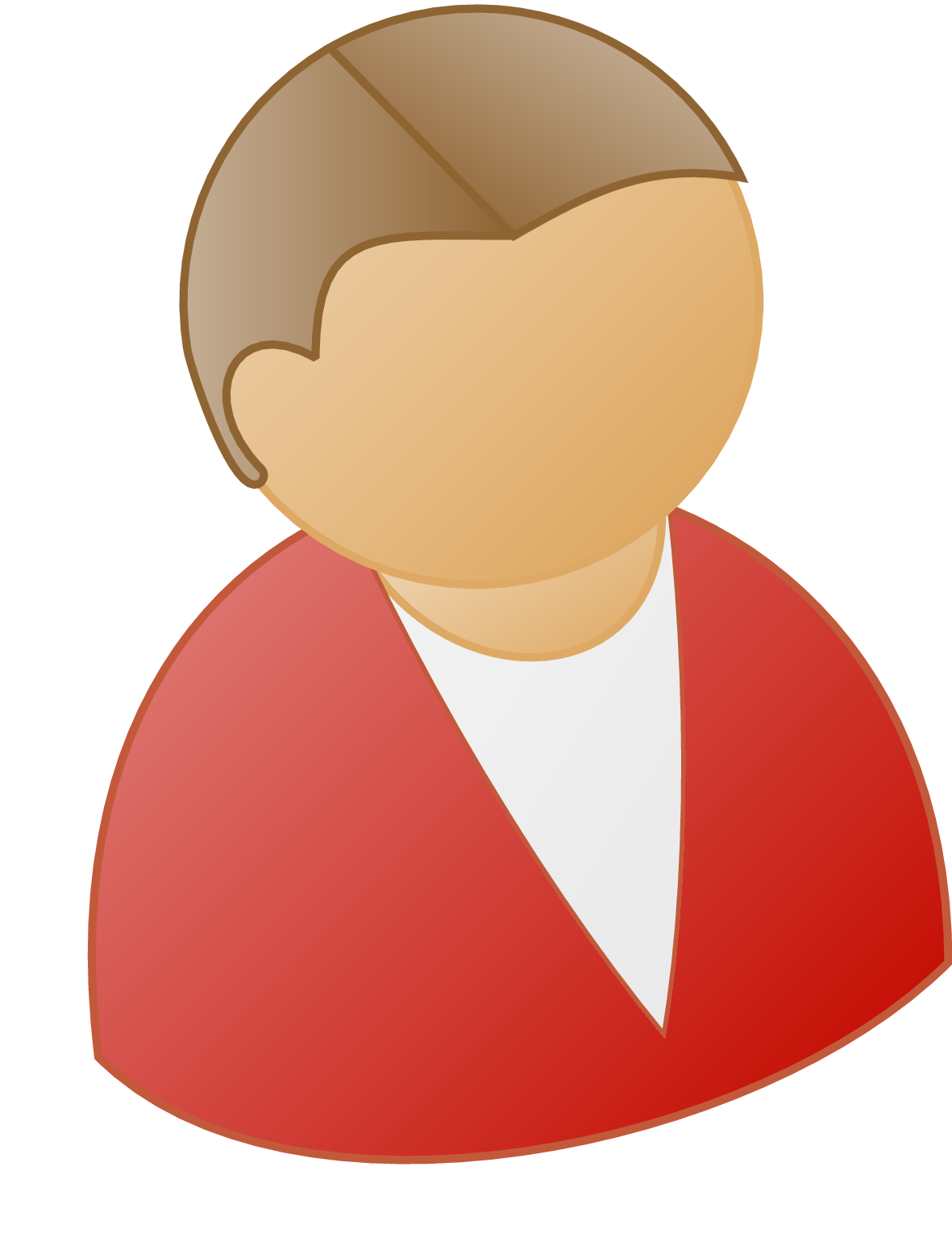 2-Party DPF [BGI15]
DPF Shares
DPF Evaluation
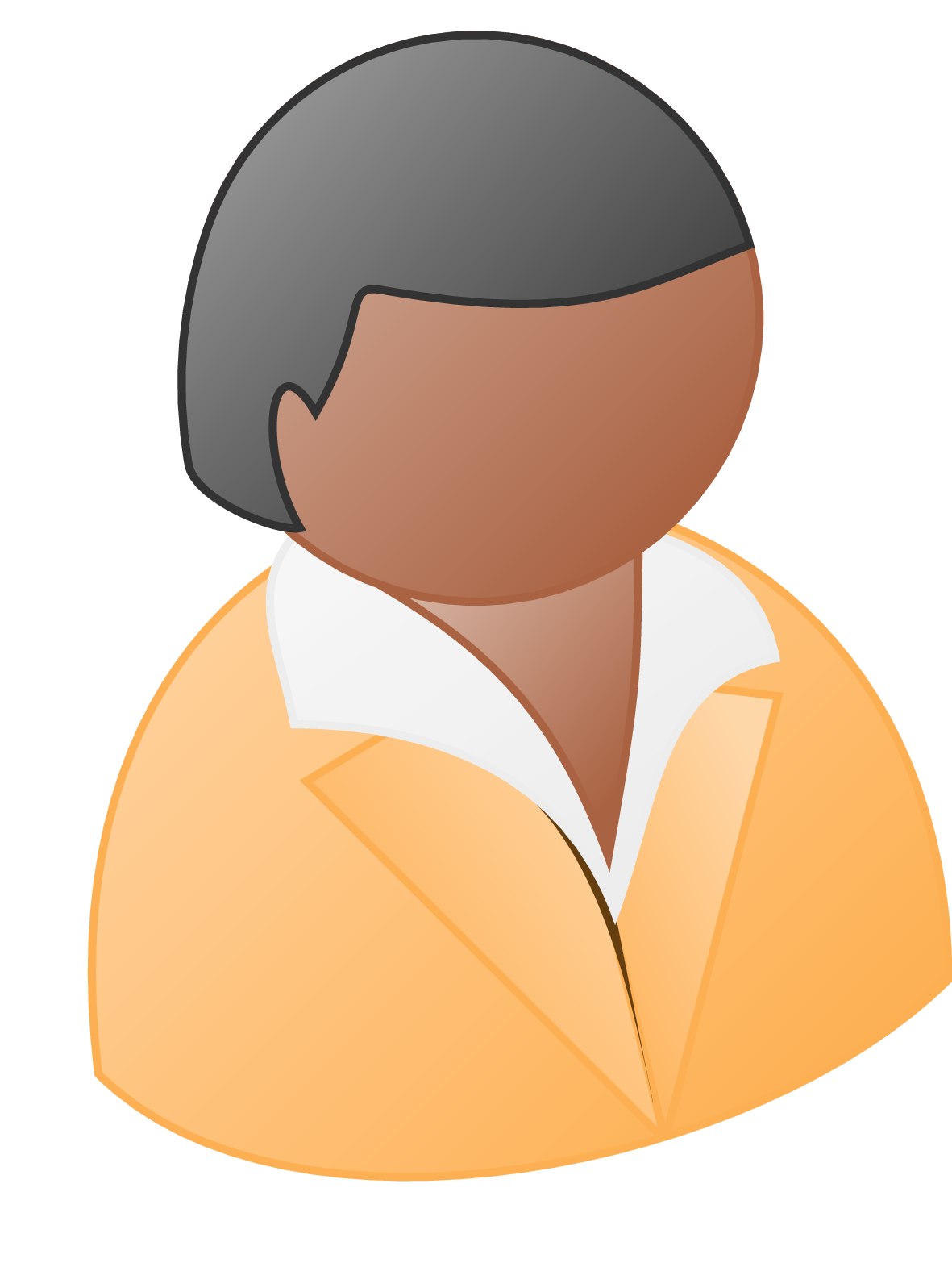 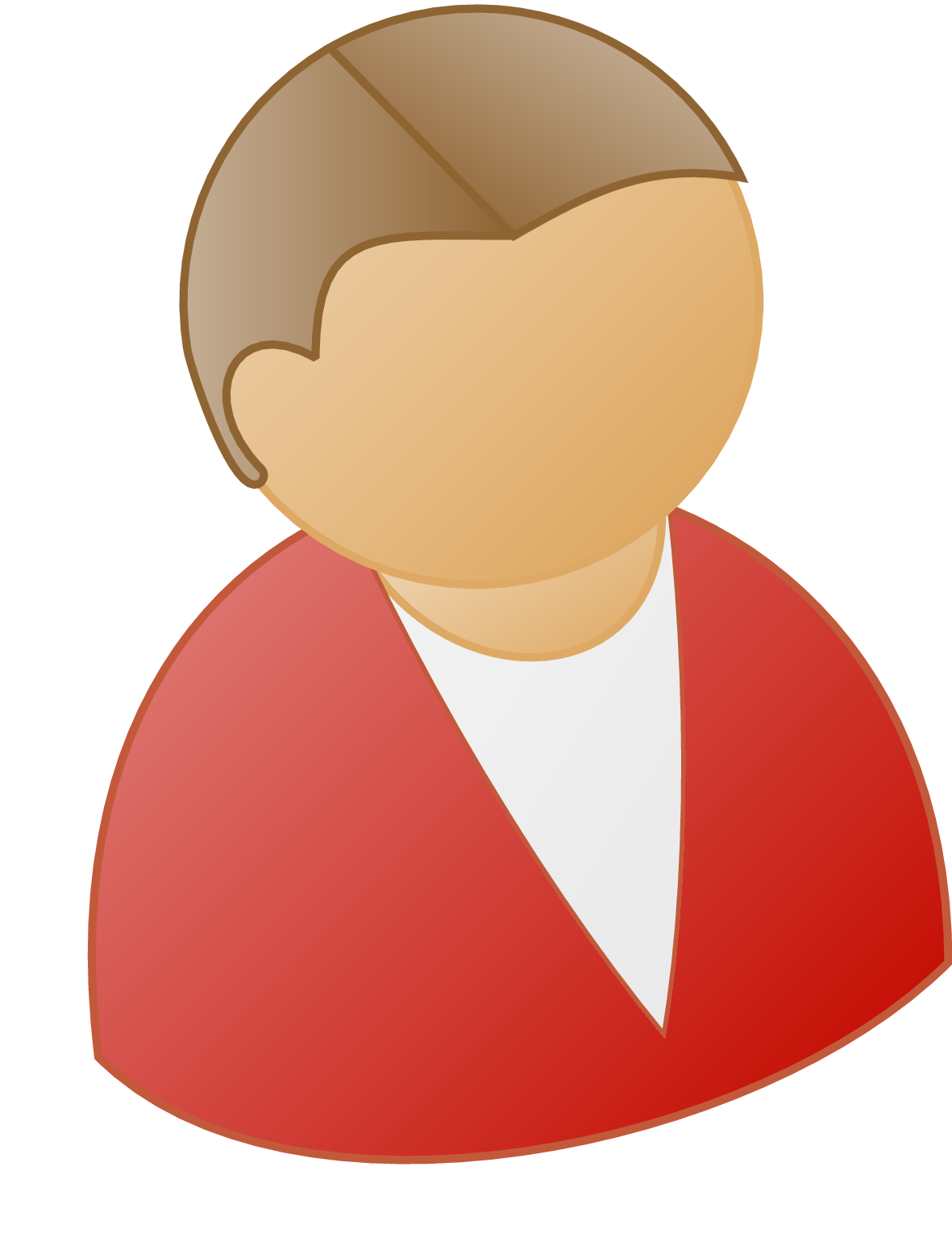 2-Party DPF [BGI15]
DPF Shares
DPF Evaluation
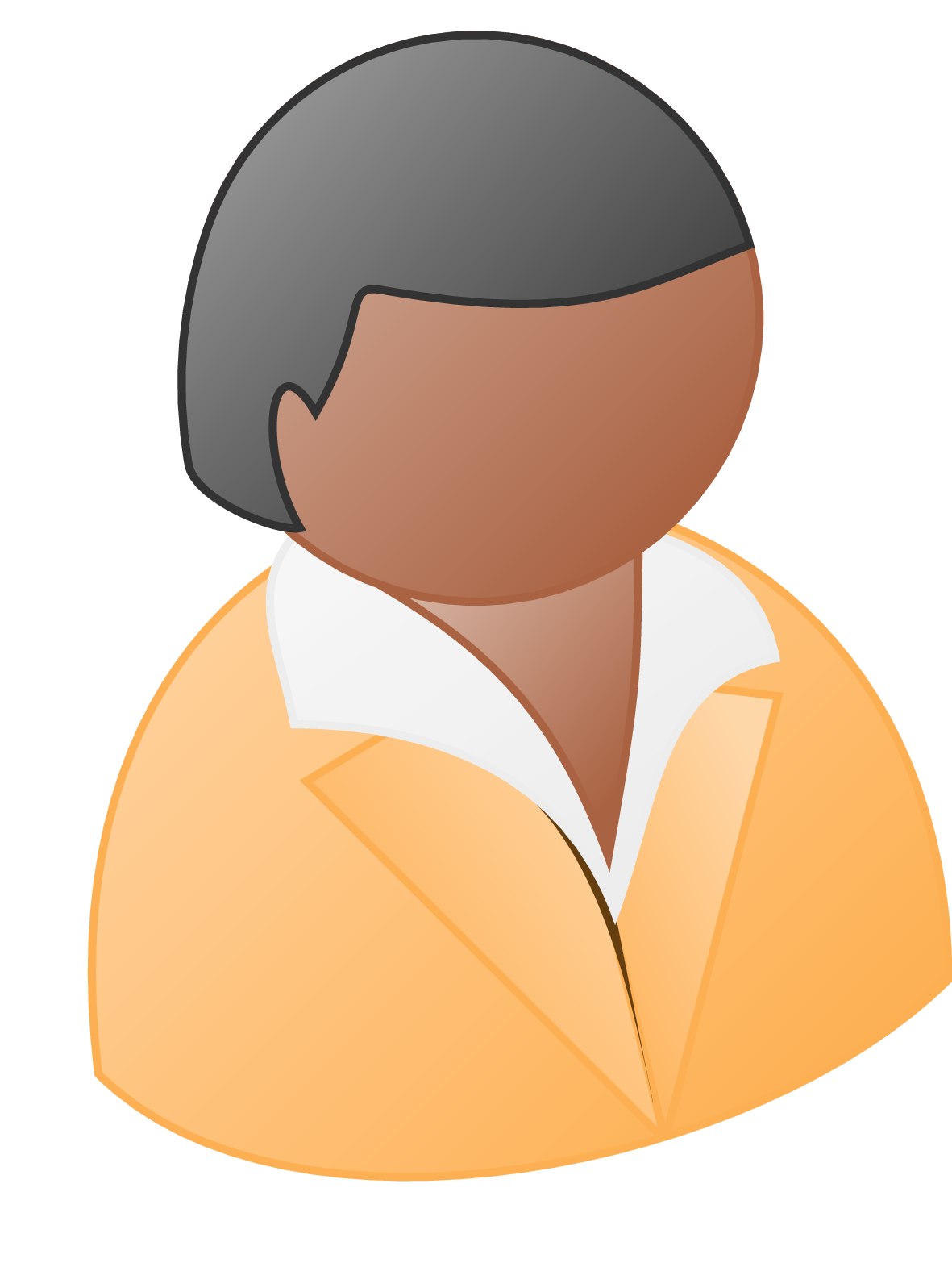 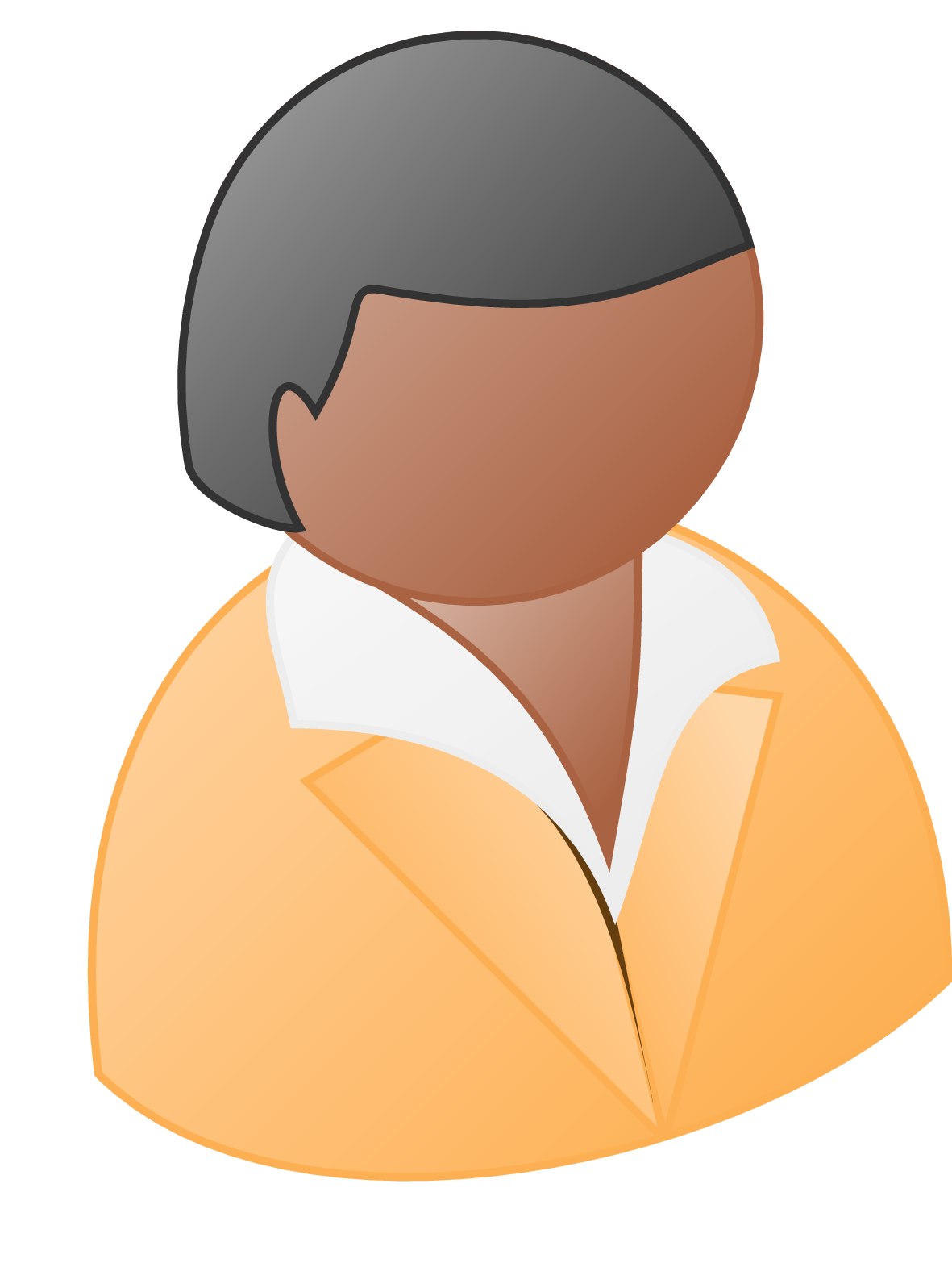 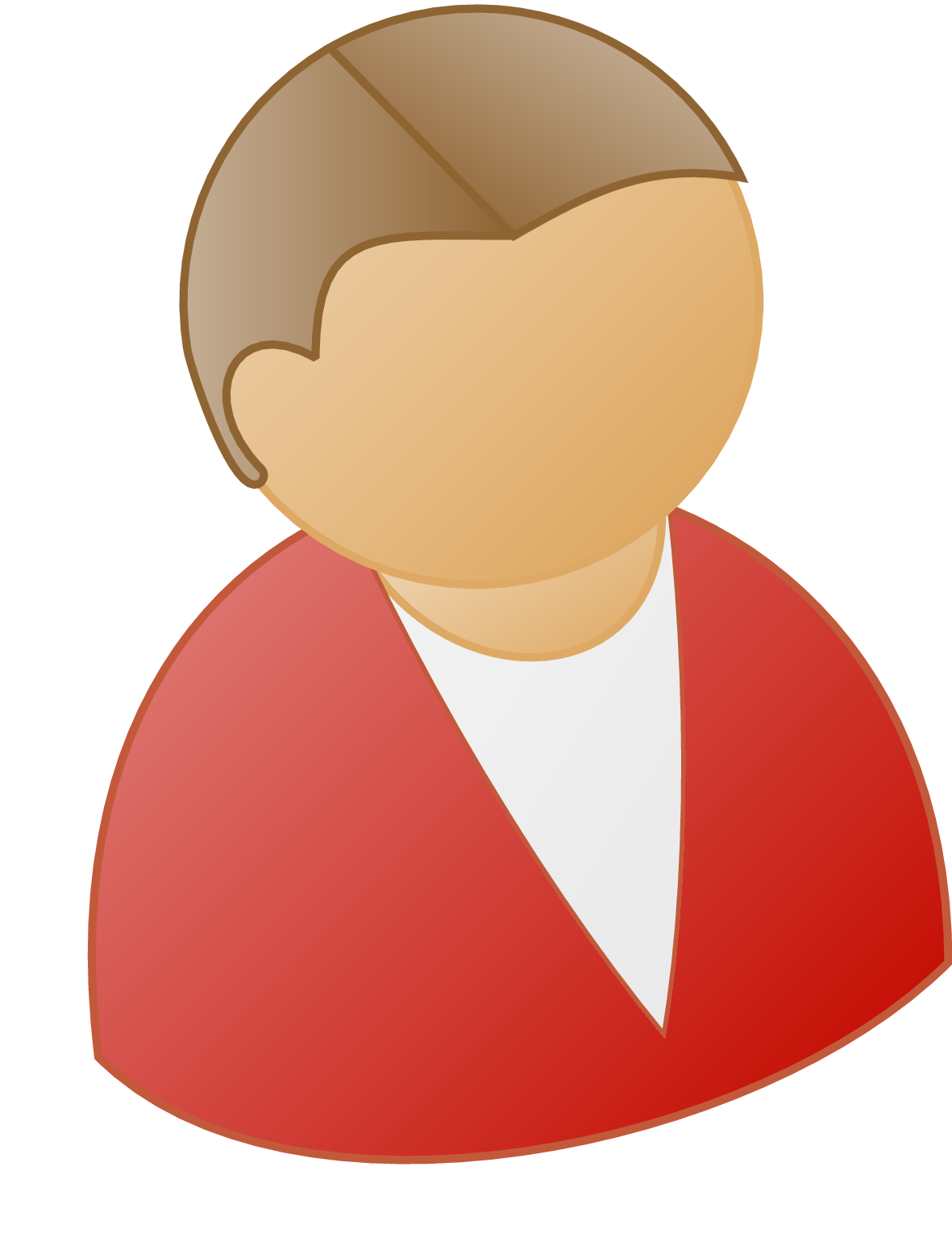 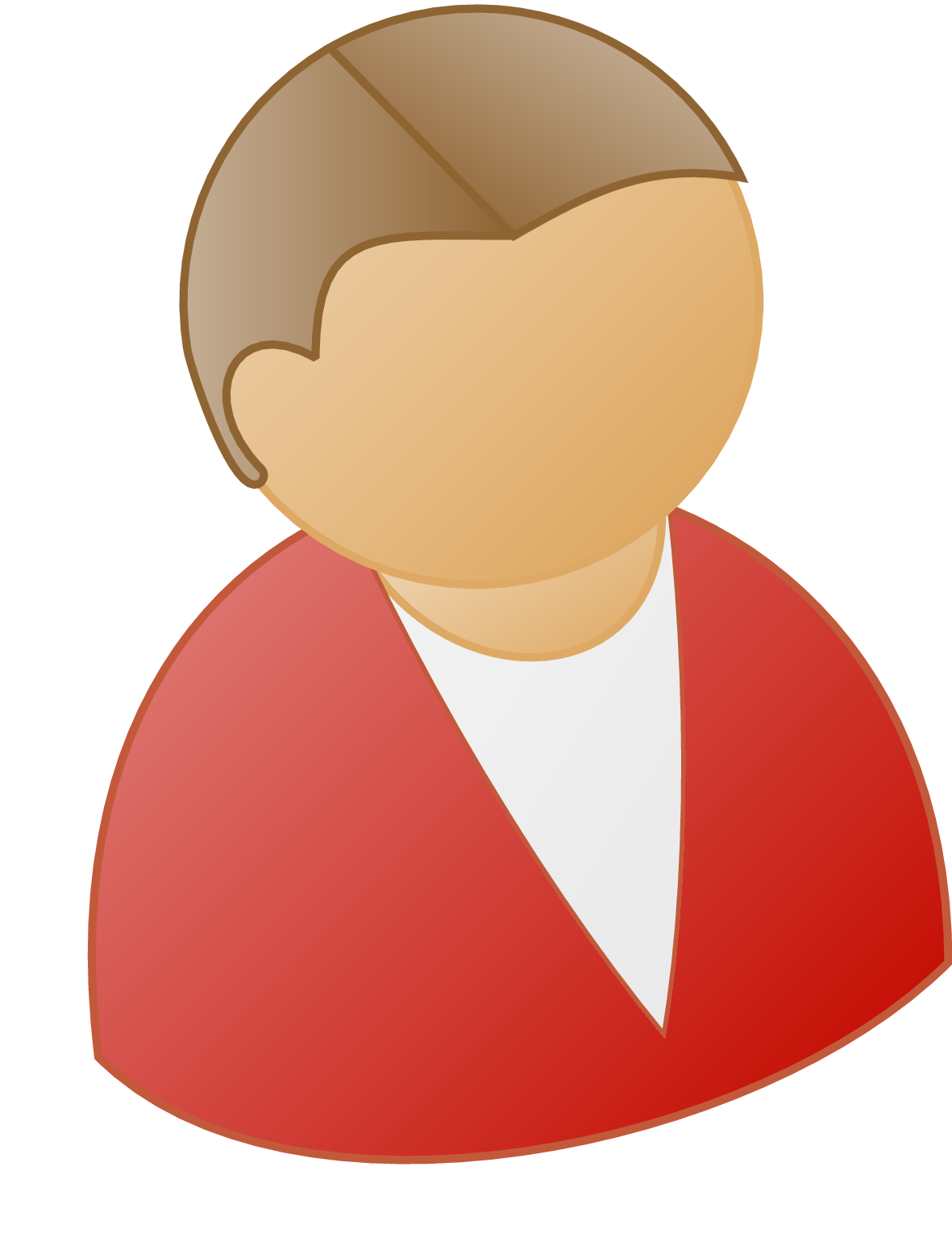 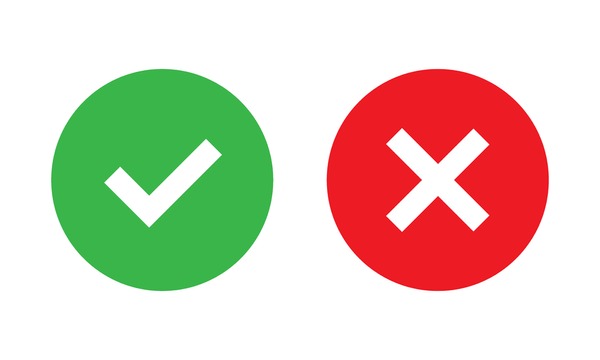 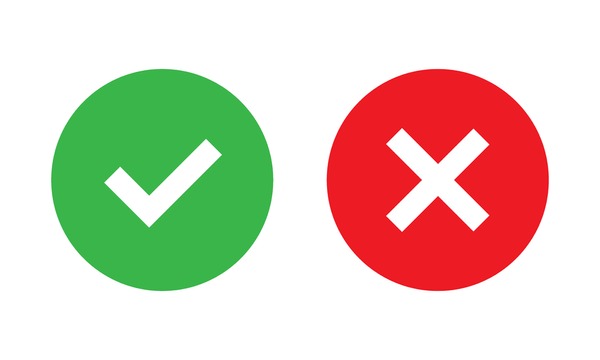 2-Party DPF [BGI15]
Distribution of seeds
Seeds associated with special row
Seeds associated with non-special rows
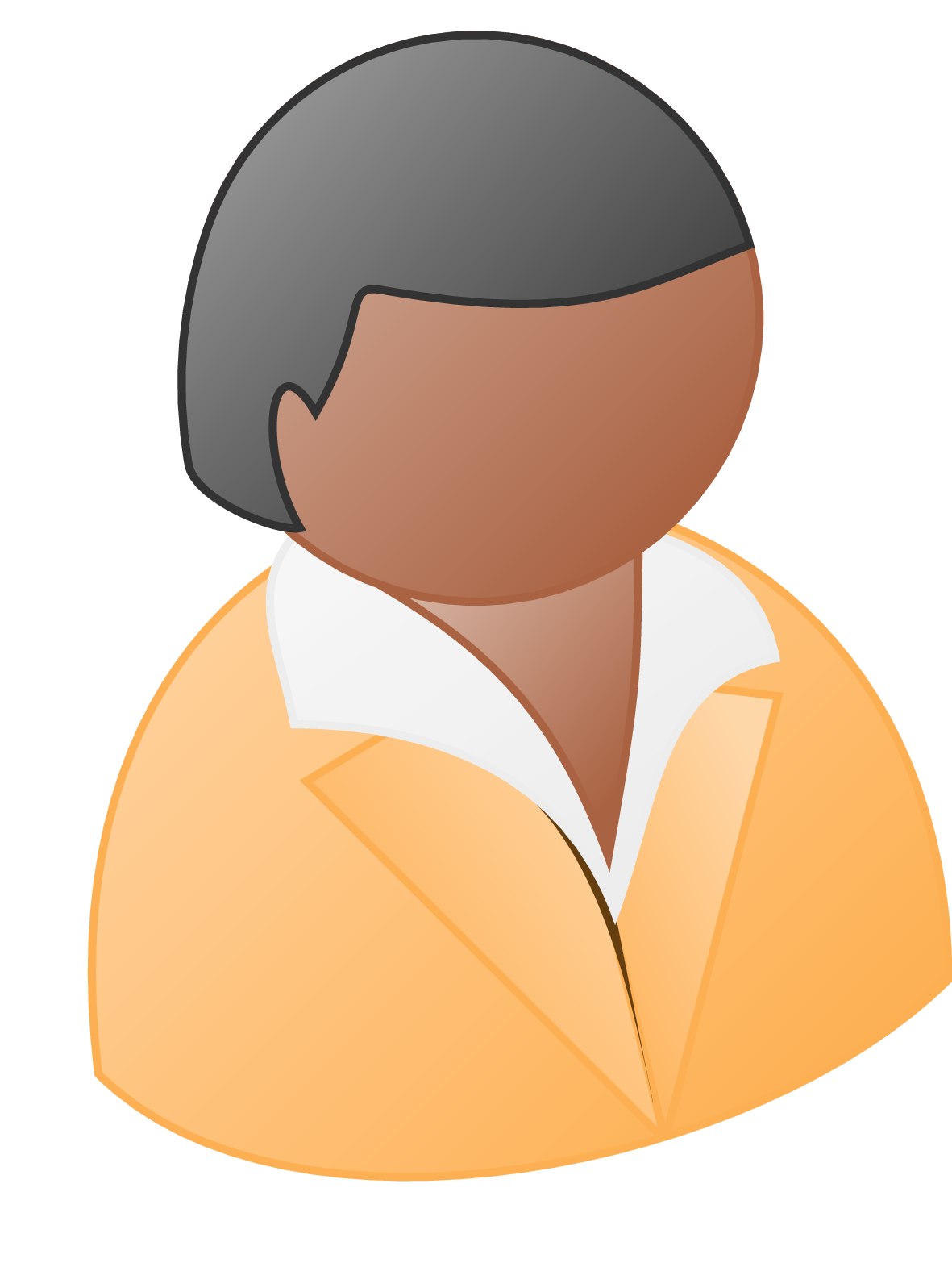 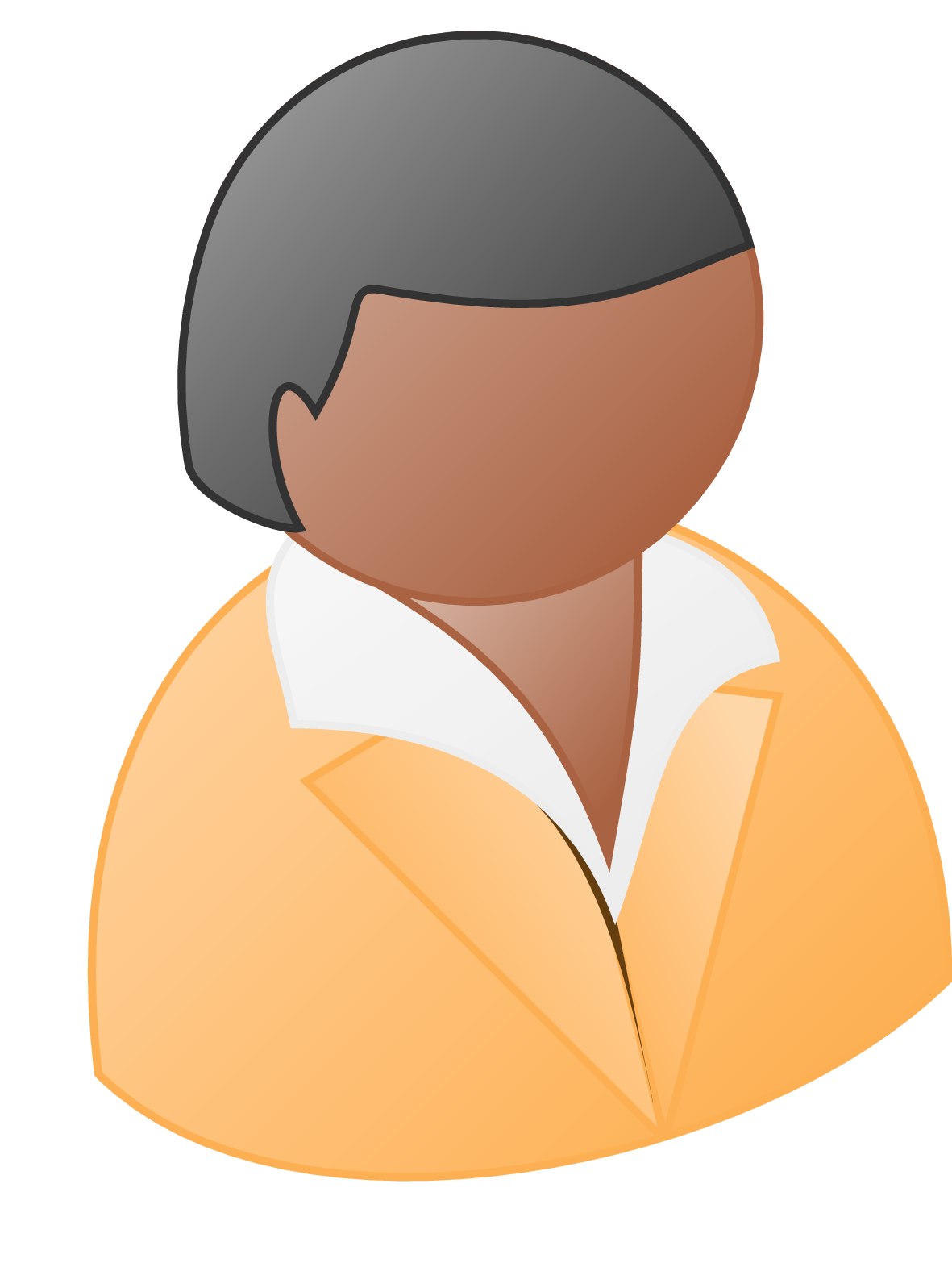 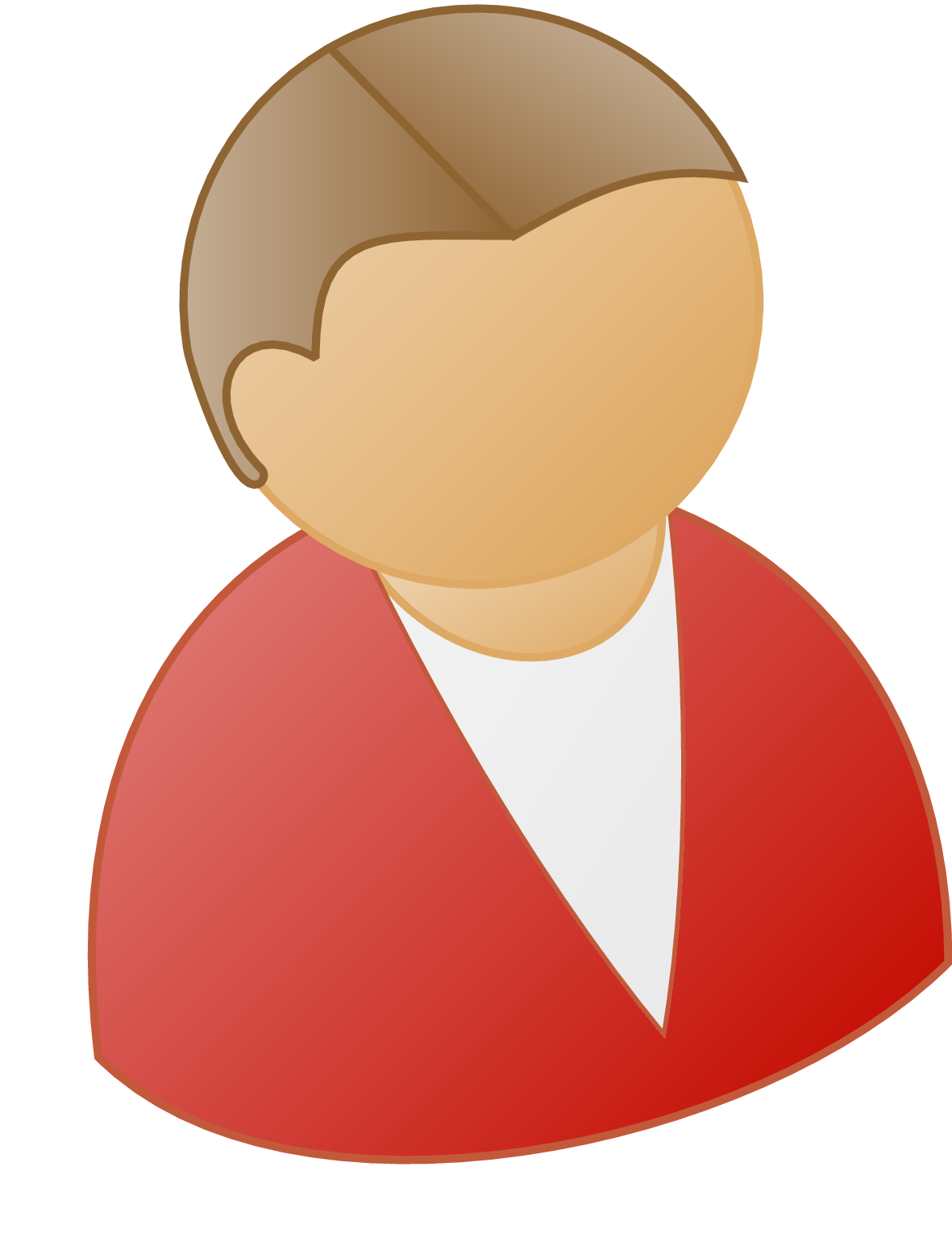 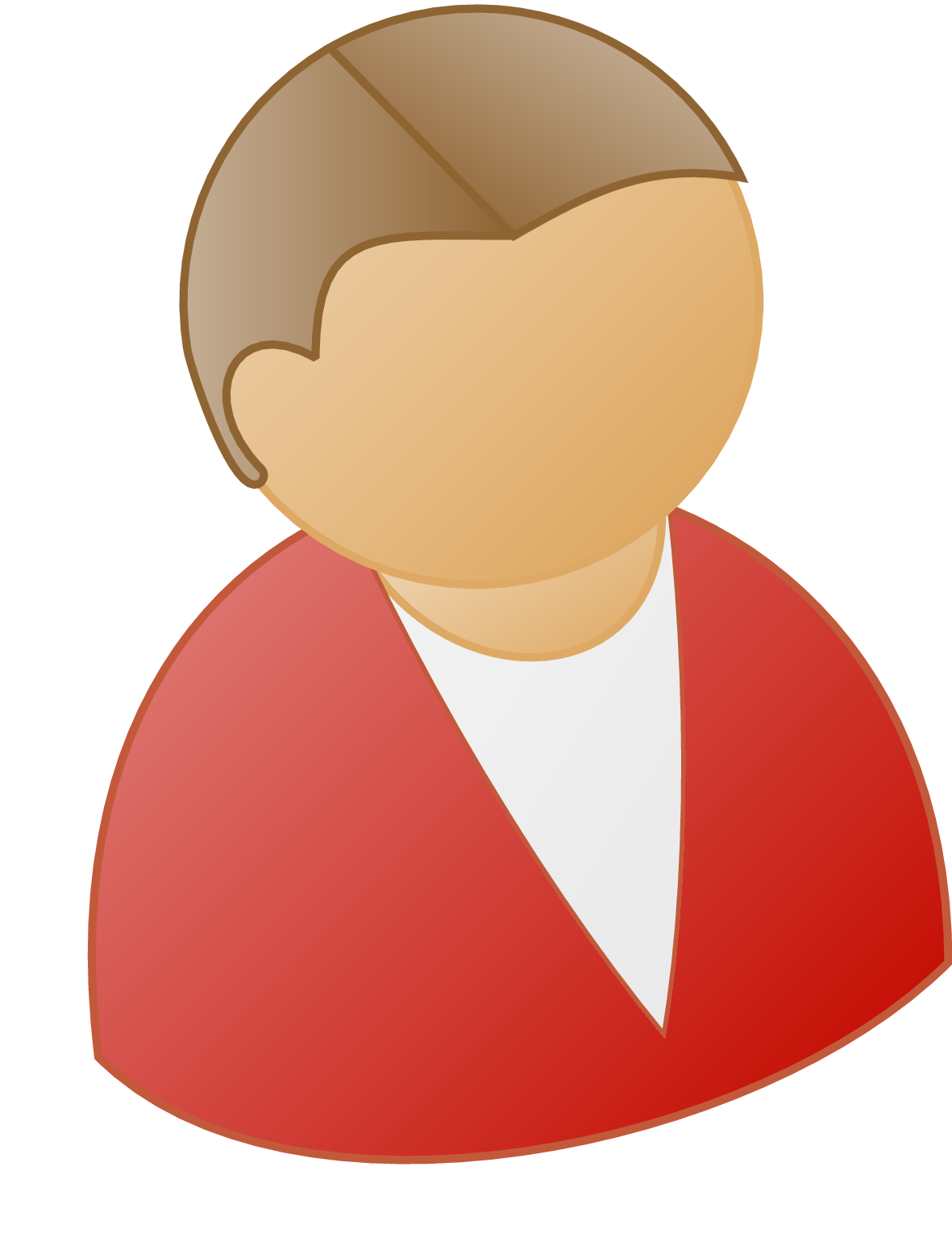 Distribution of seeds
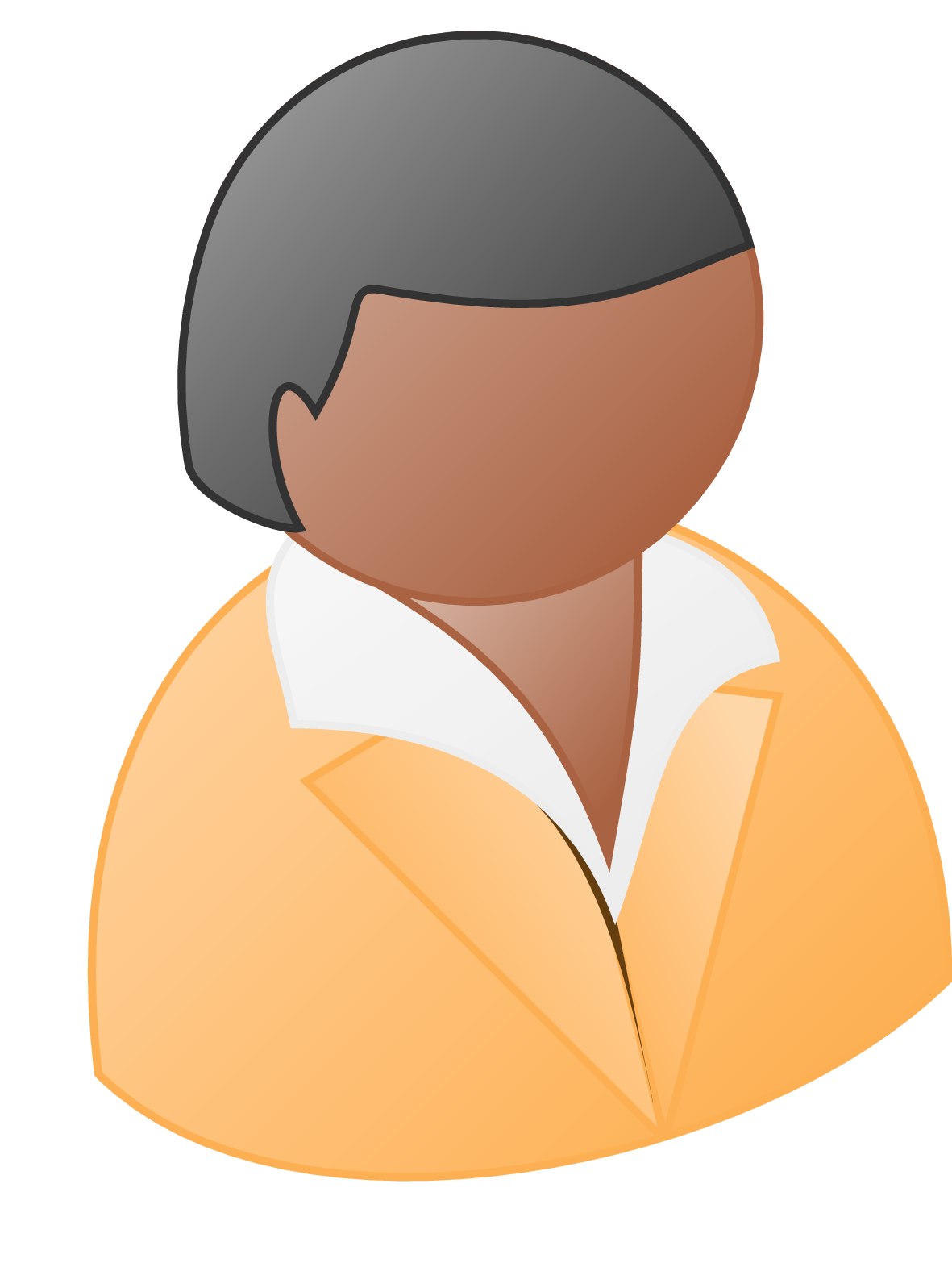 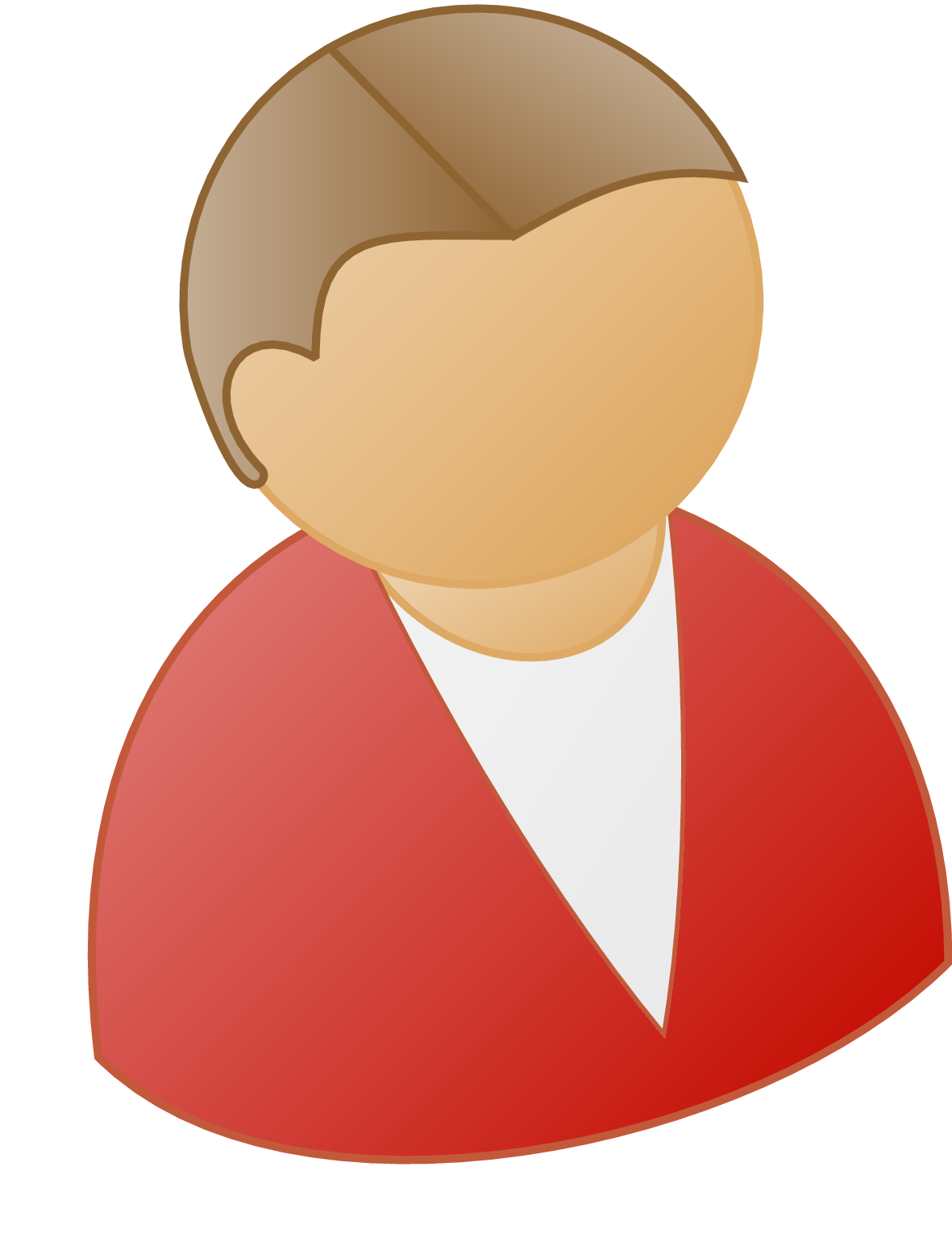 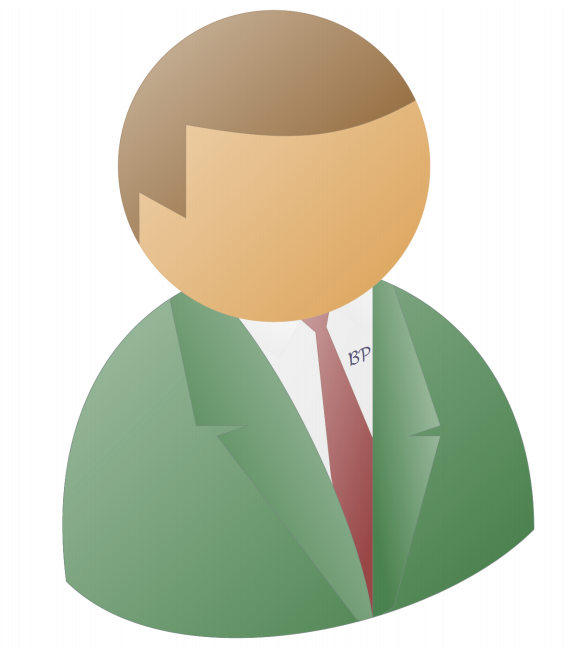 A subset of the seeds associated with each row are given to each party
Distribution of seeds
Seeds associated with non-special rows are given to even number of parties
Seeds associated with special row are given to odd number of parties
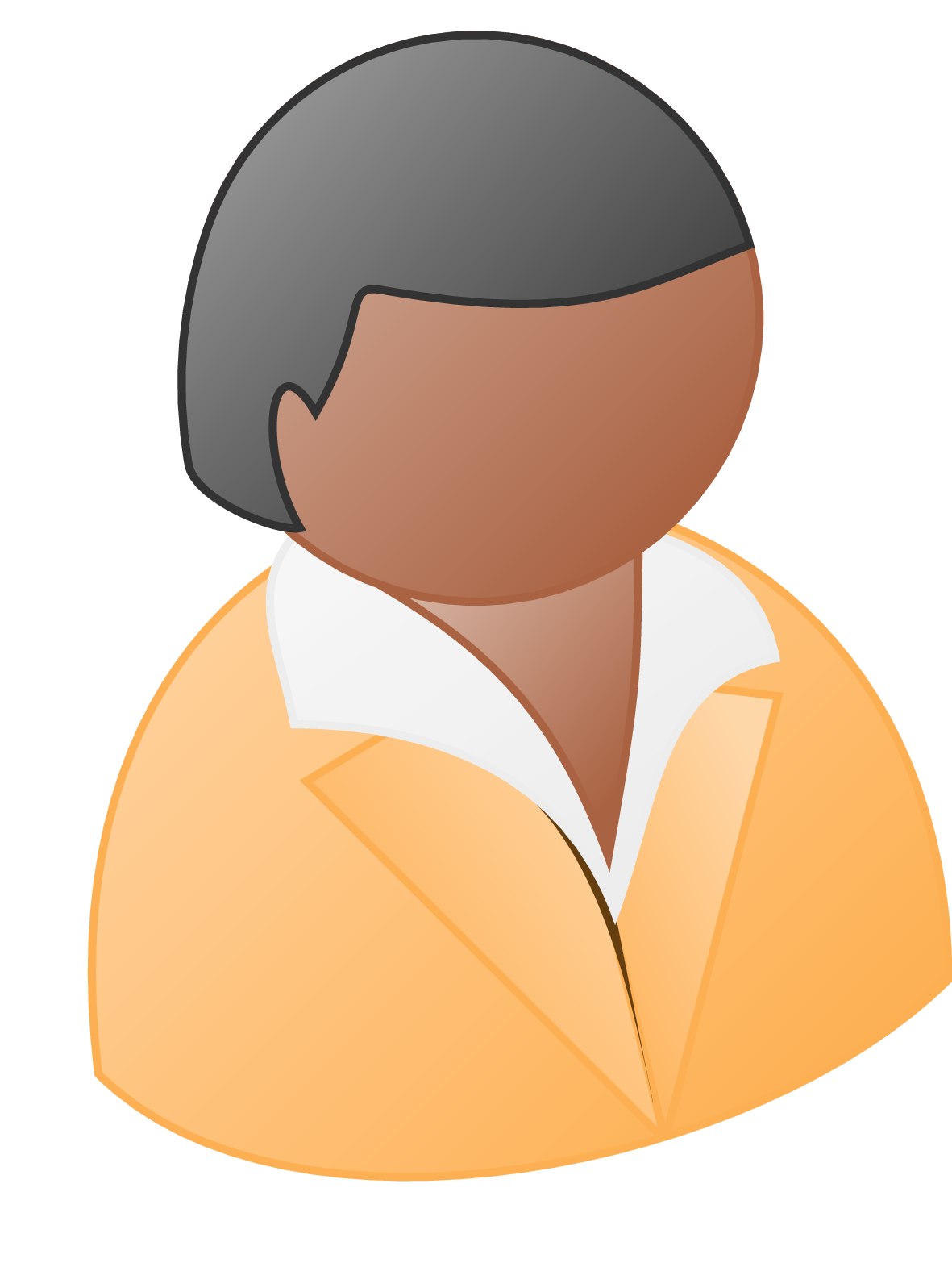 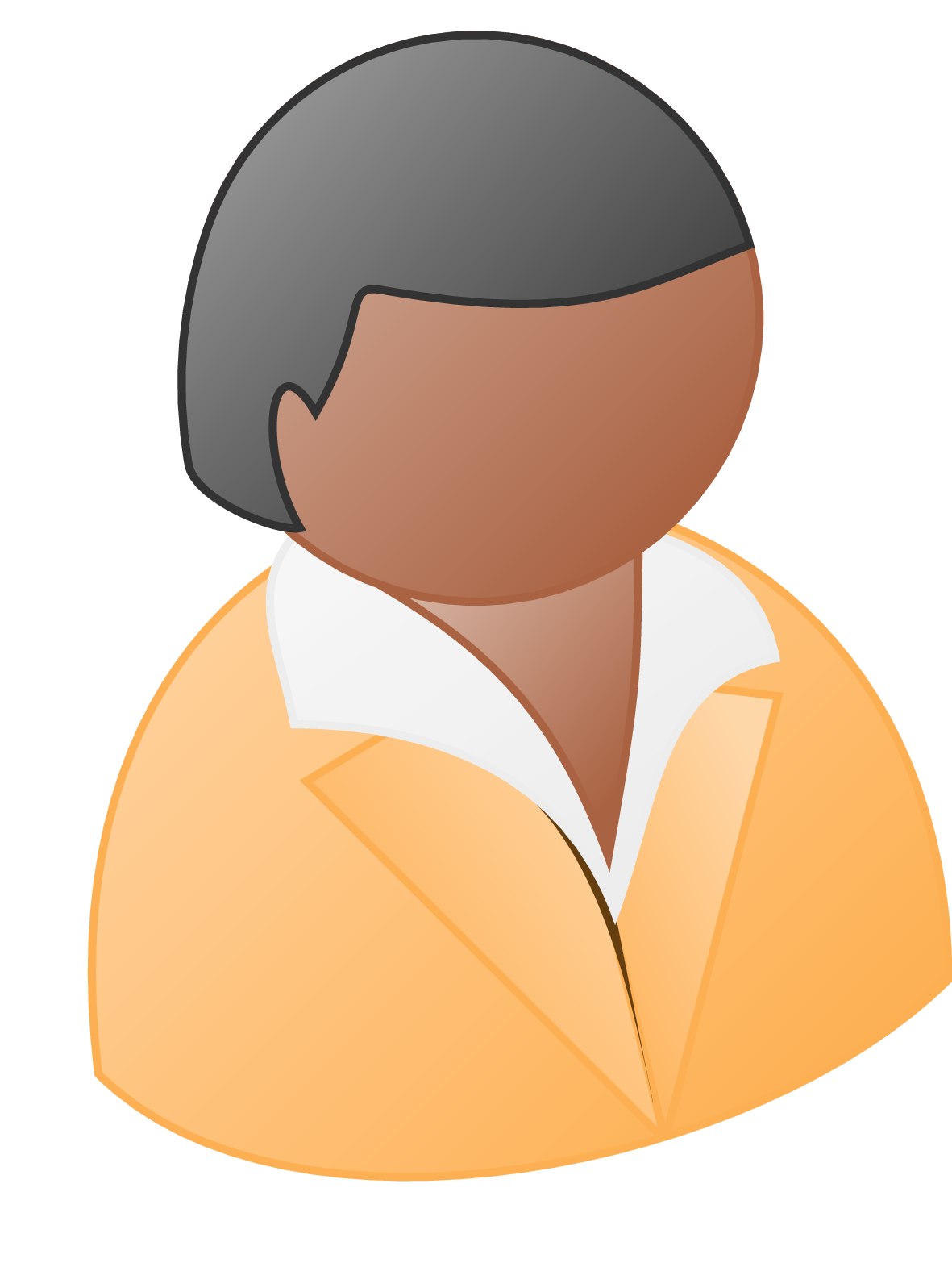 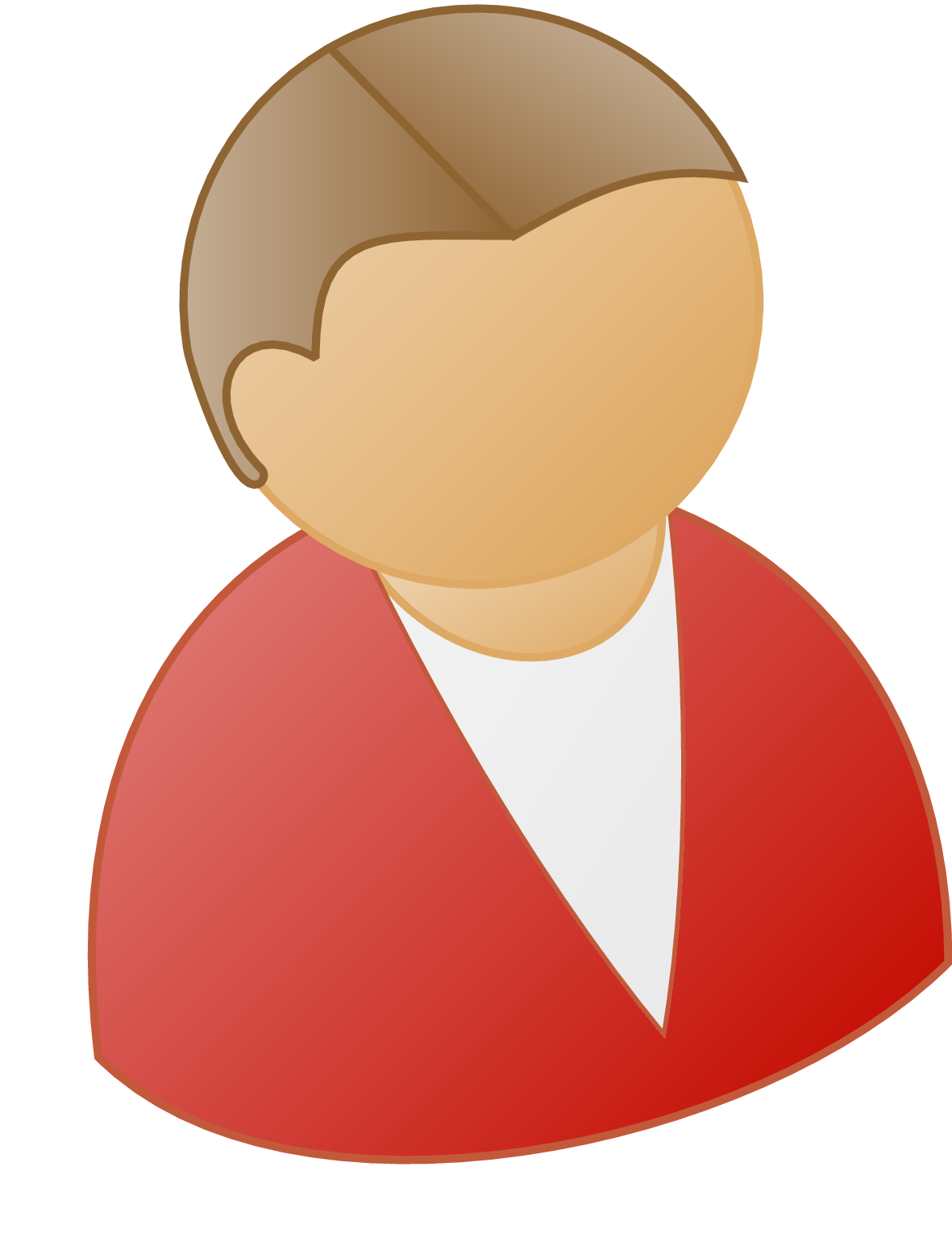 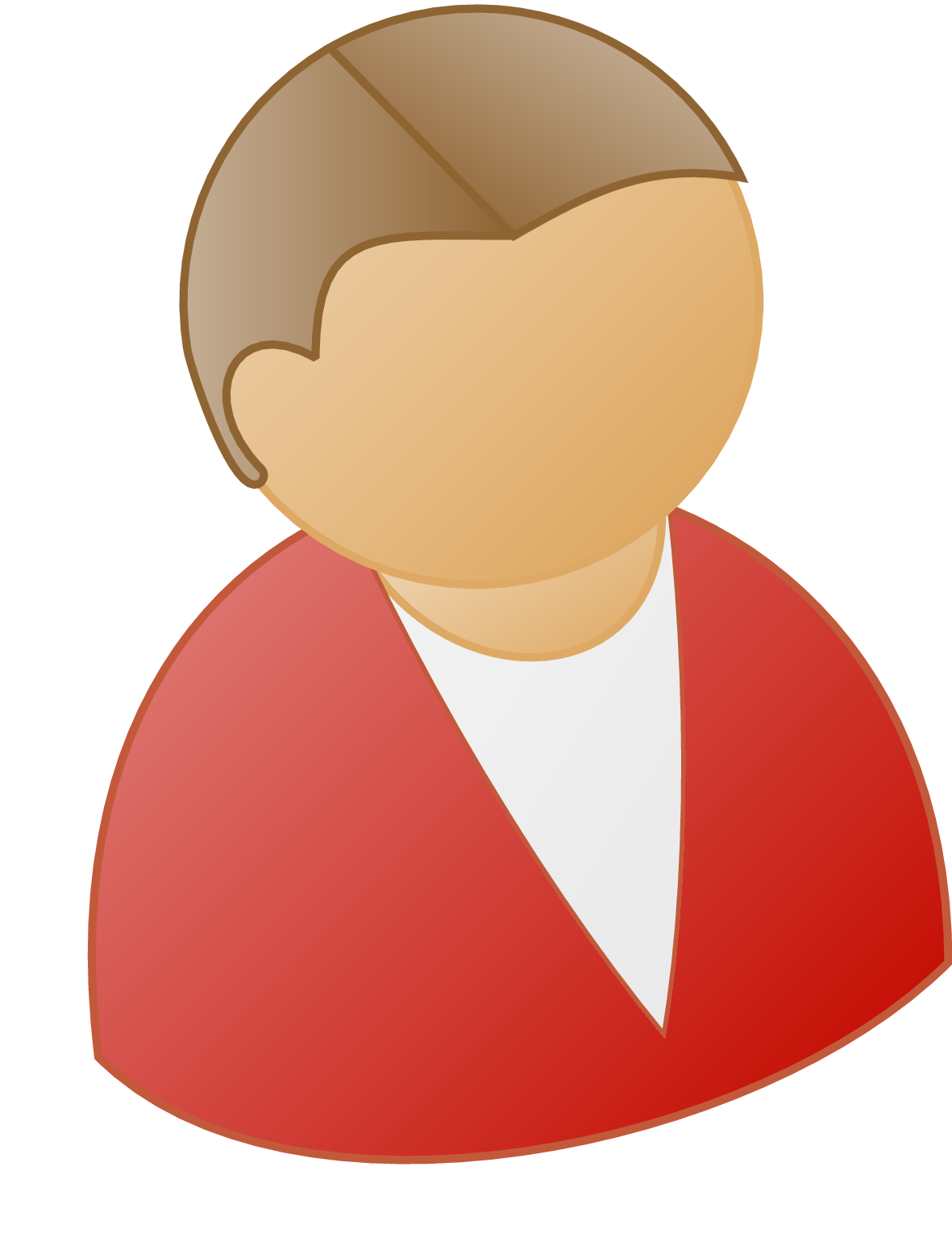 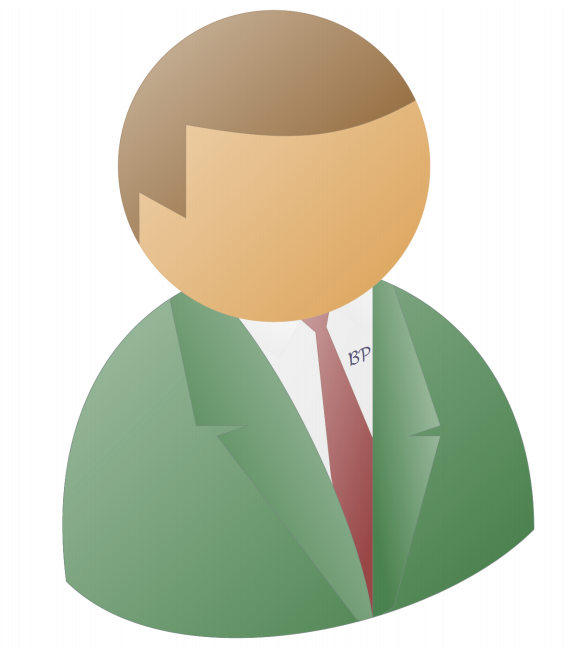 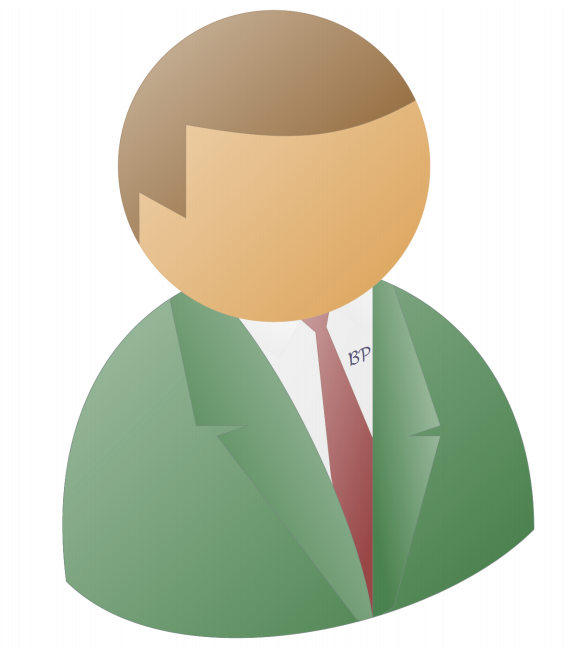 A subset of the seeds associated with each row are given to each party
Our observation: Can be viewed as bipartite graphs
Distribution of seeds
Seeds associated with non-special rows
Seeds associated with special row
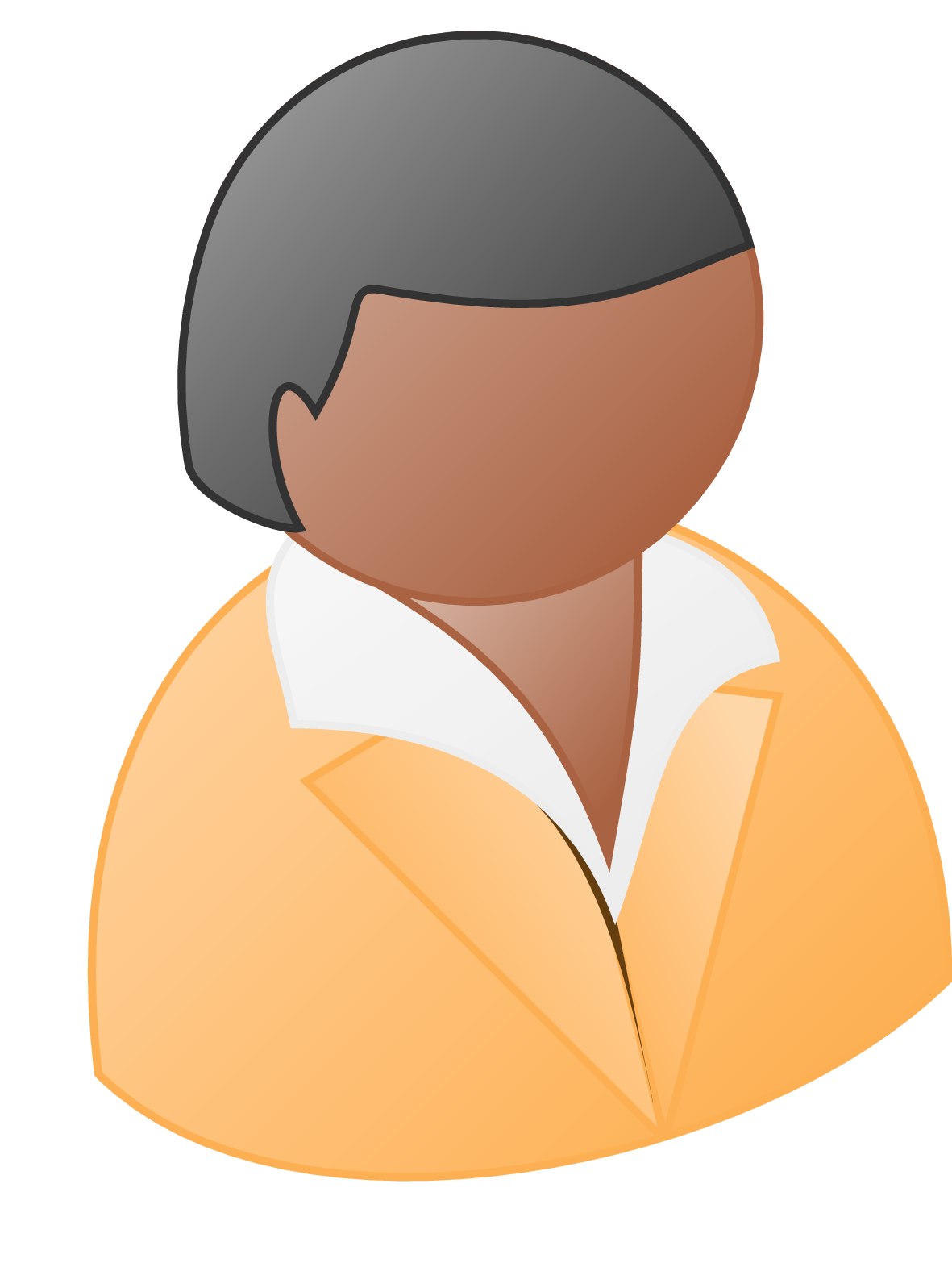 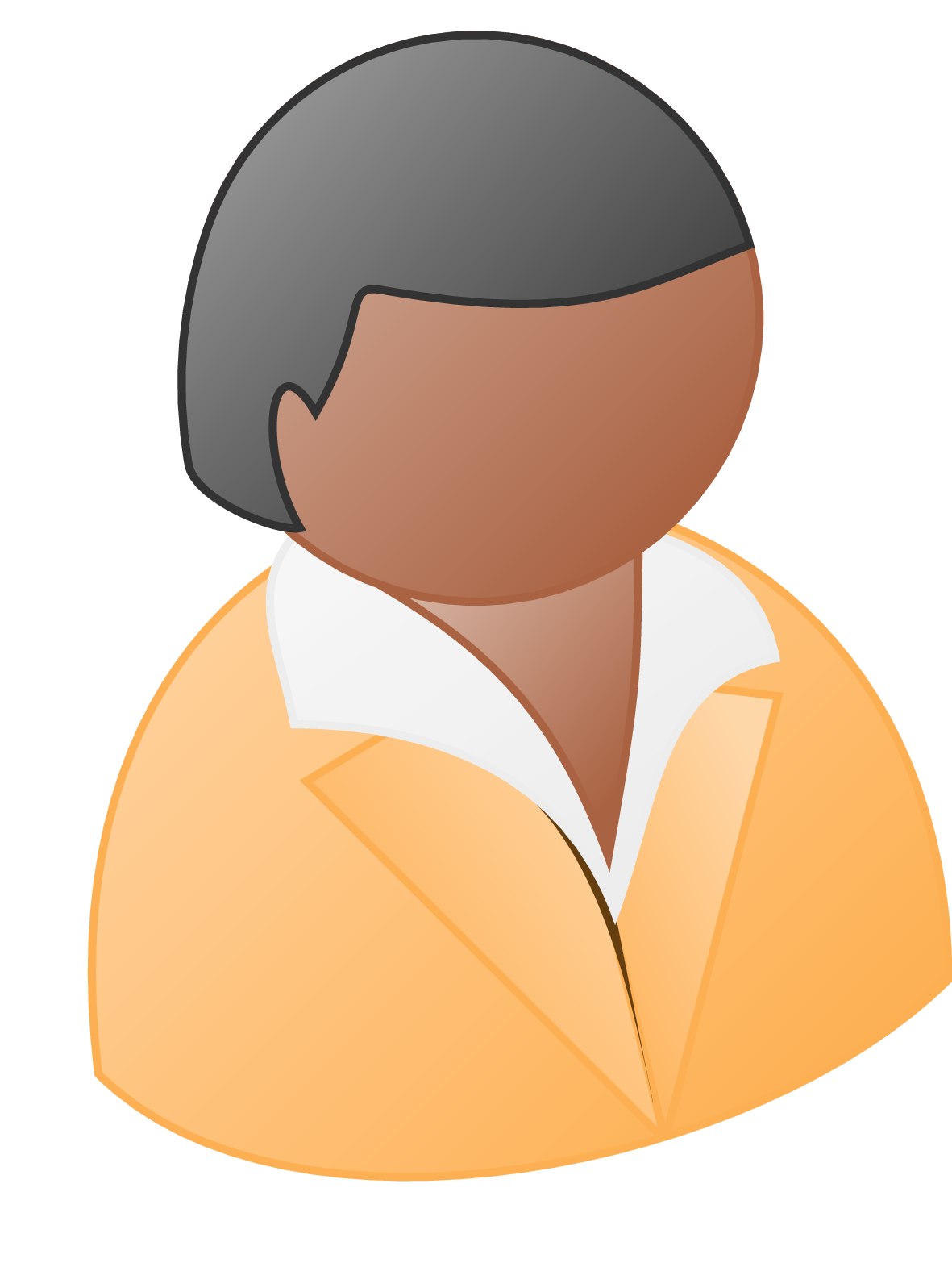 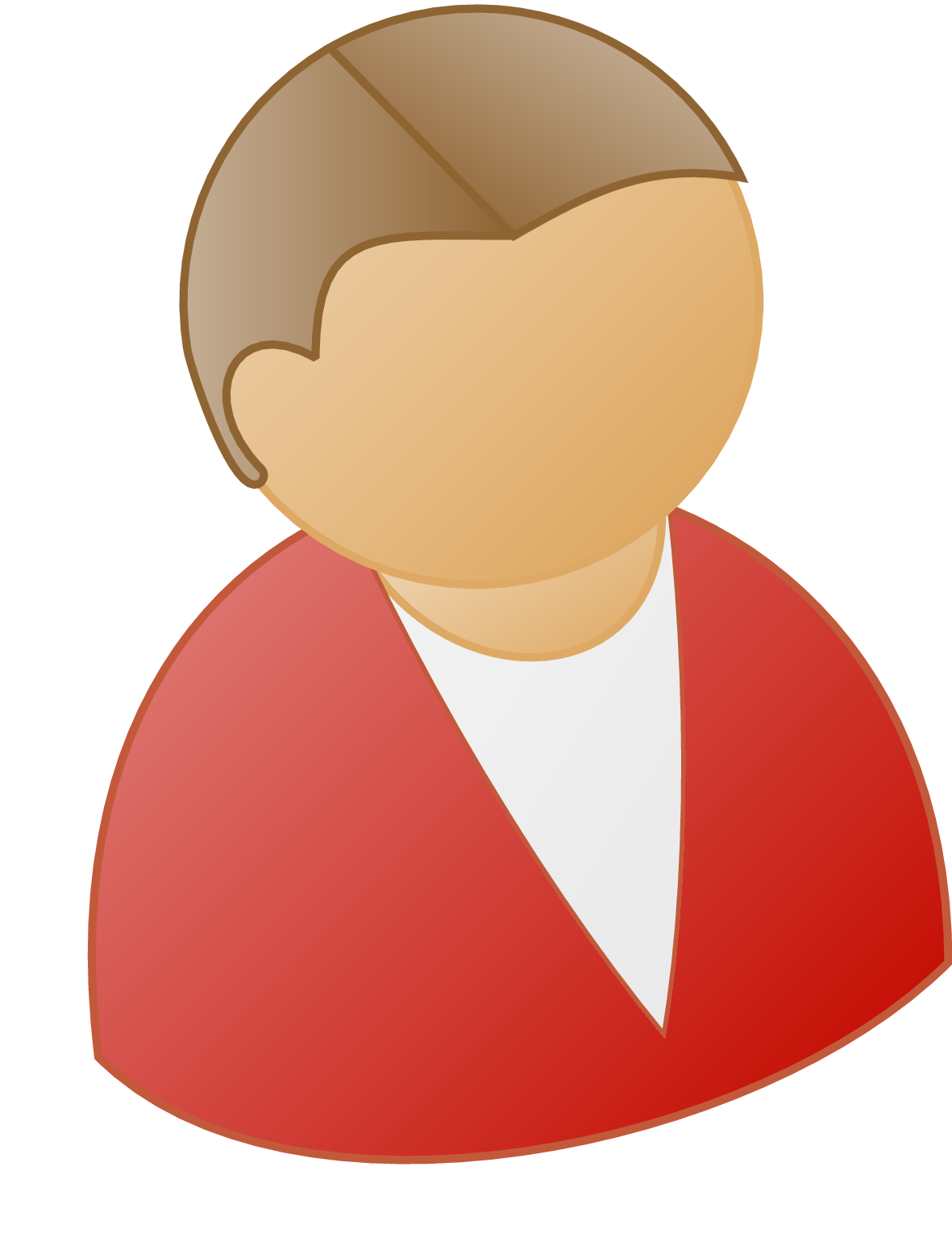 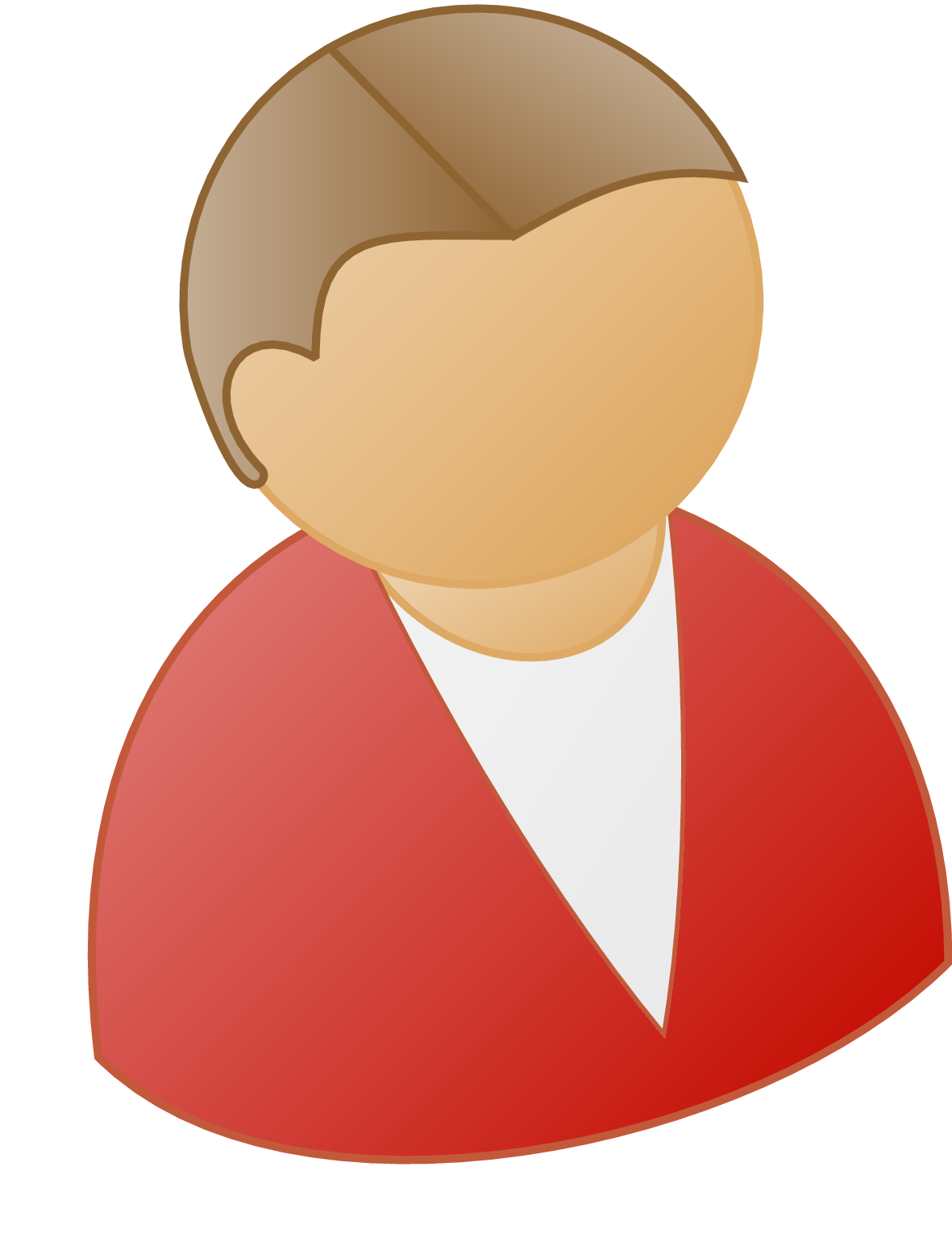 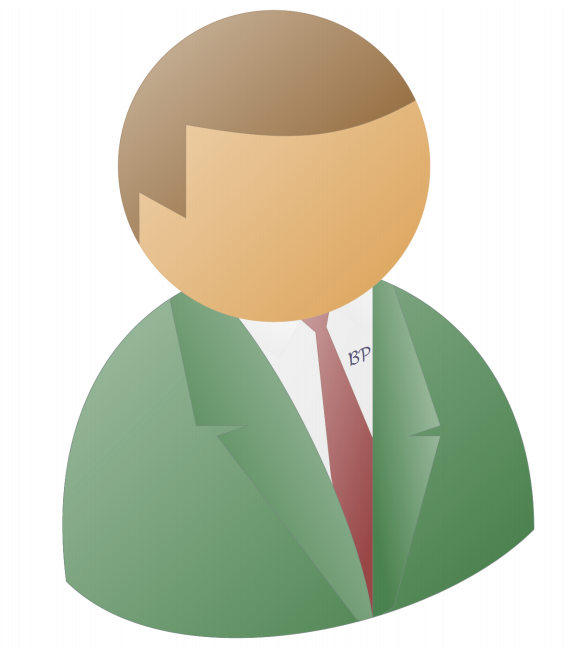 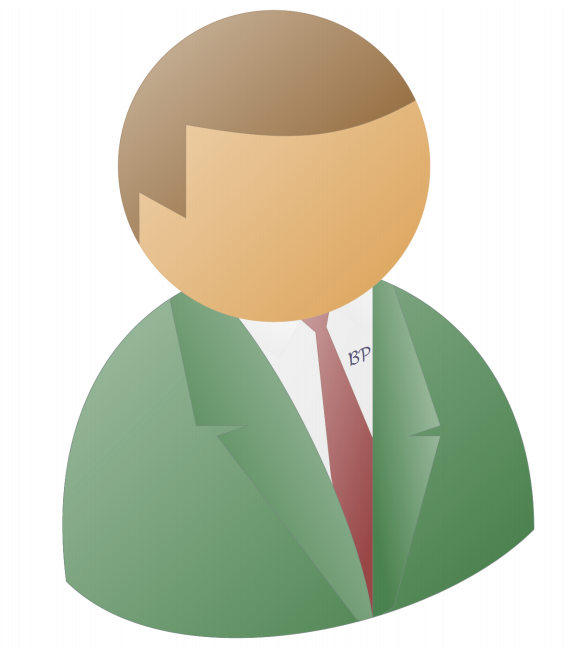 Correctness
Distribution of seeds
Seeds associated with non-special rows
Seeds associated with special row
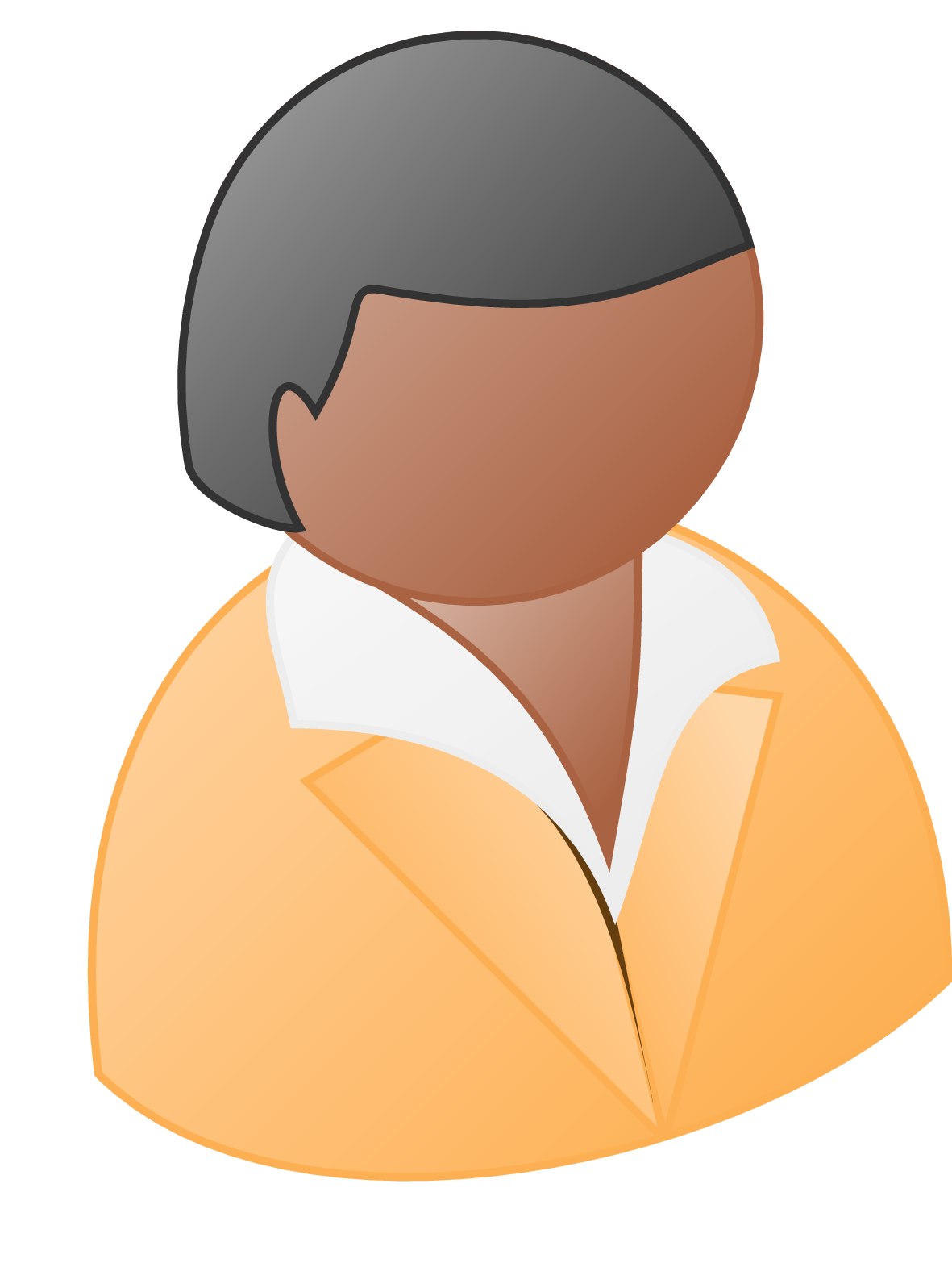 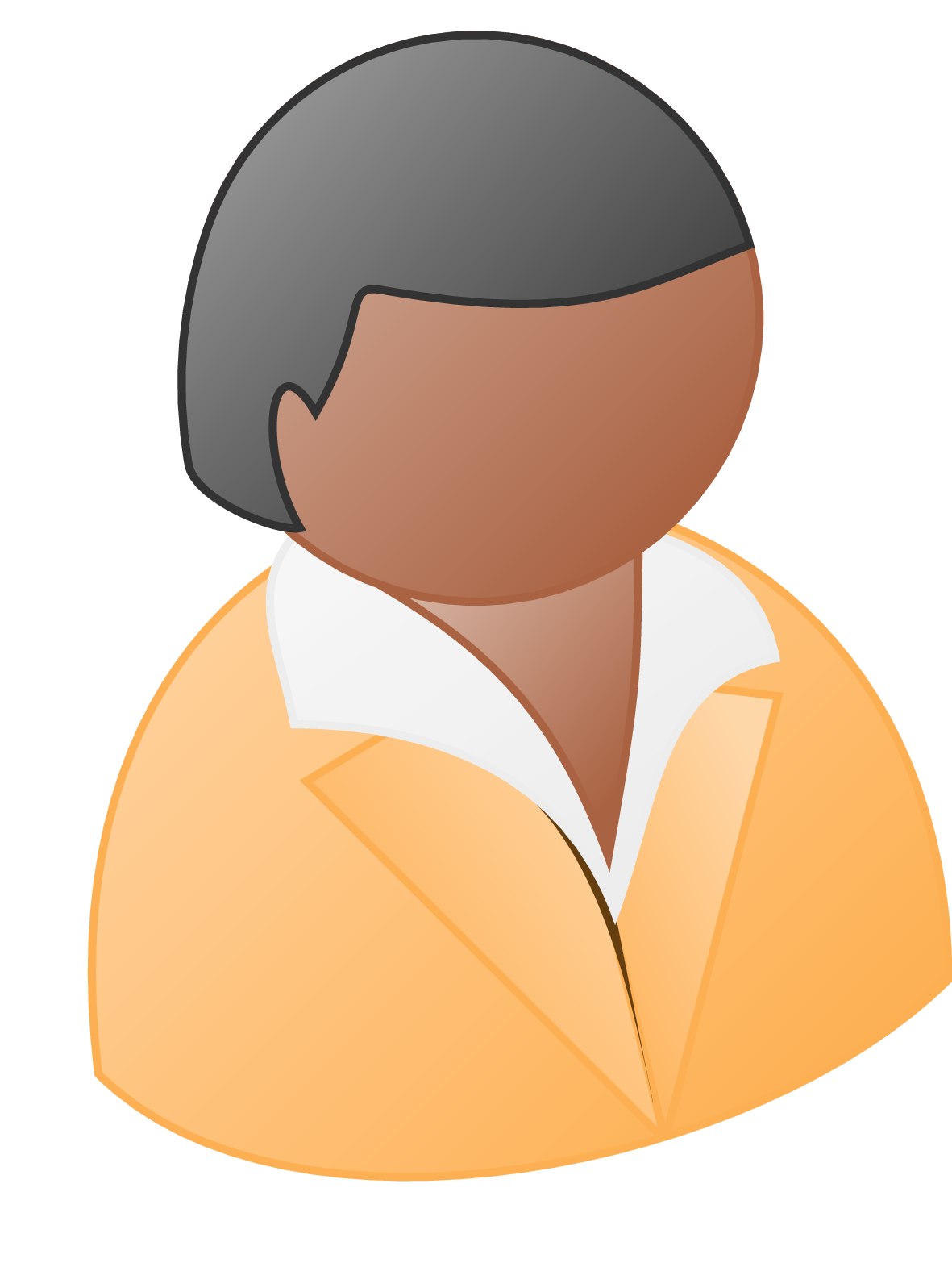 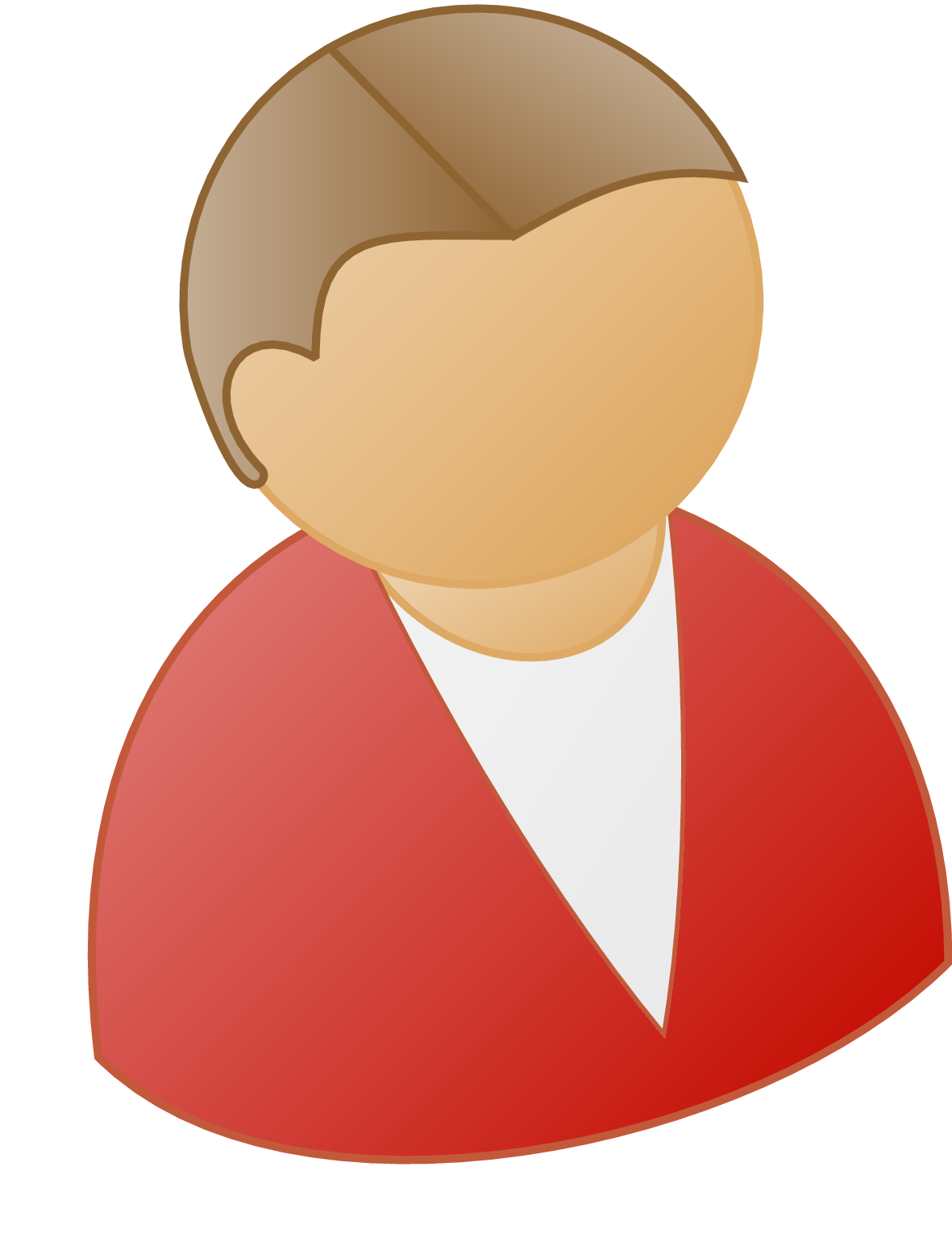 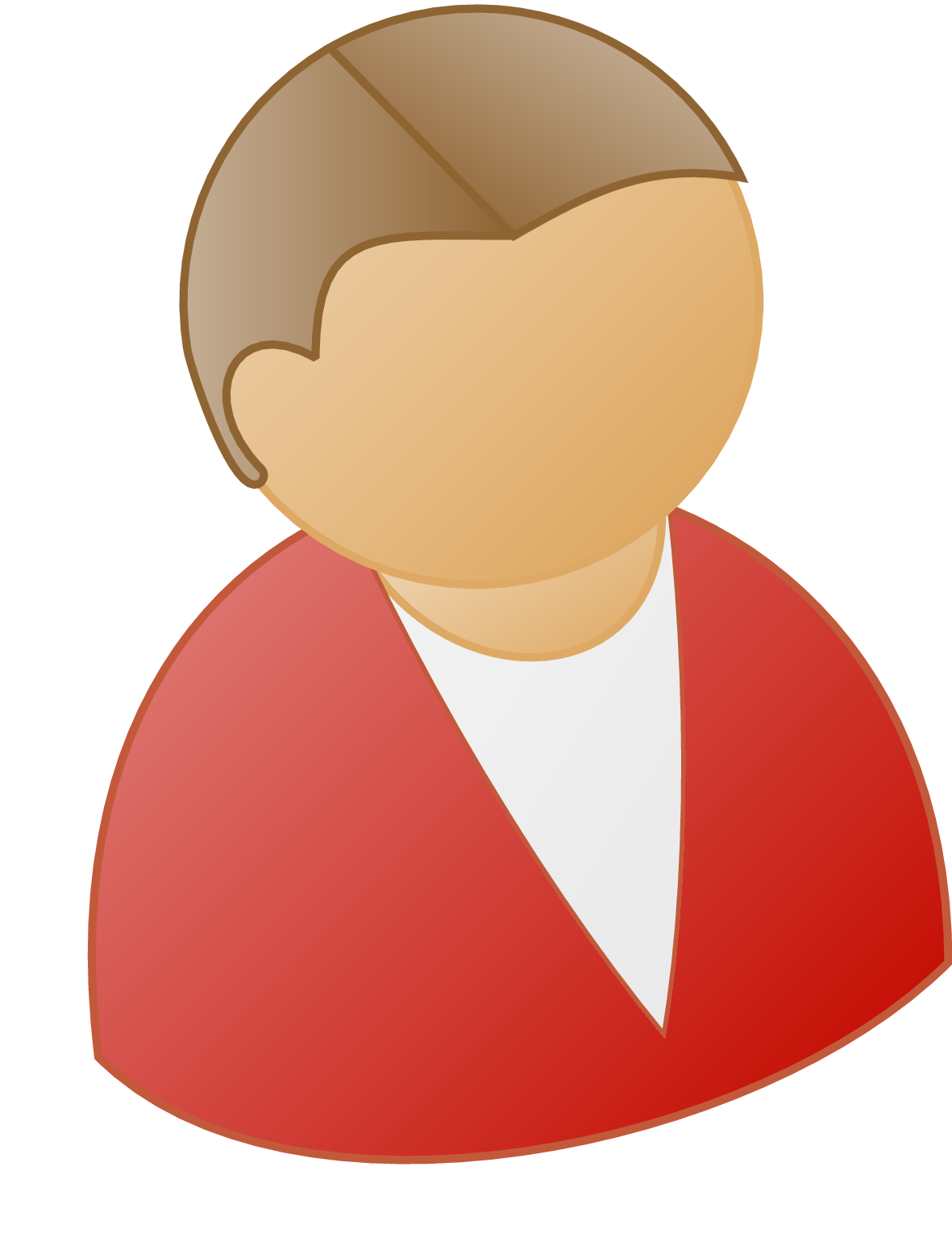 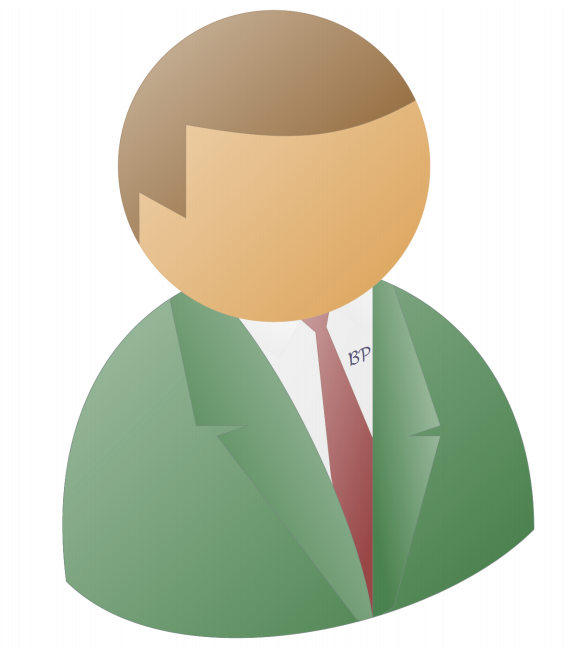 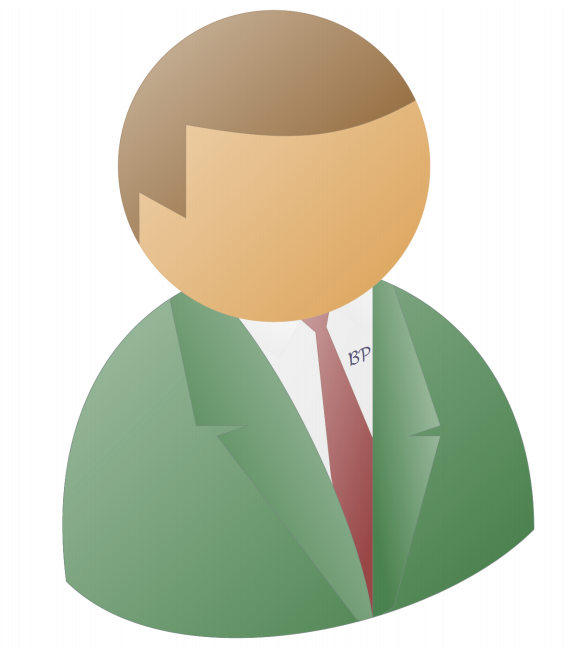 Correctness
Privacy
Distribution of seeds
Seeds associated with non-special rows
Seeds associated with special row
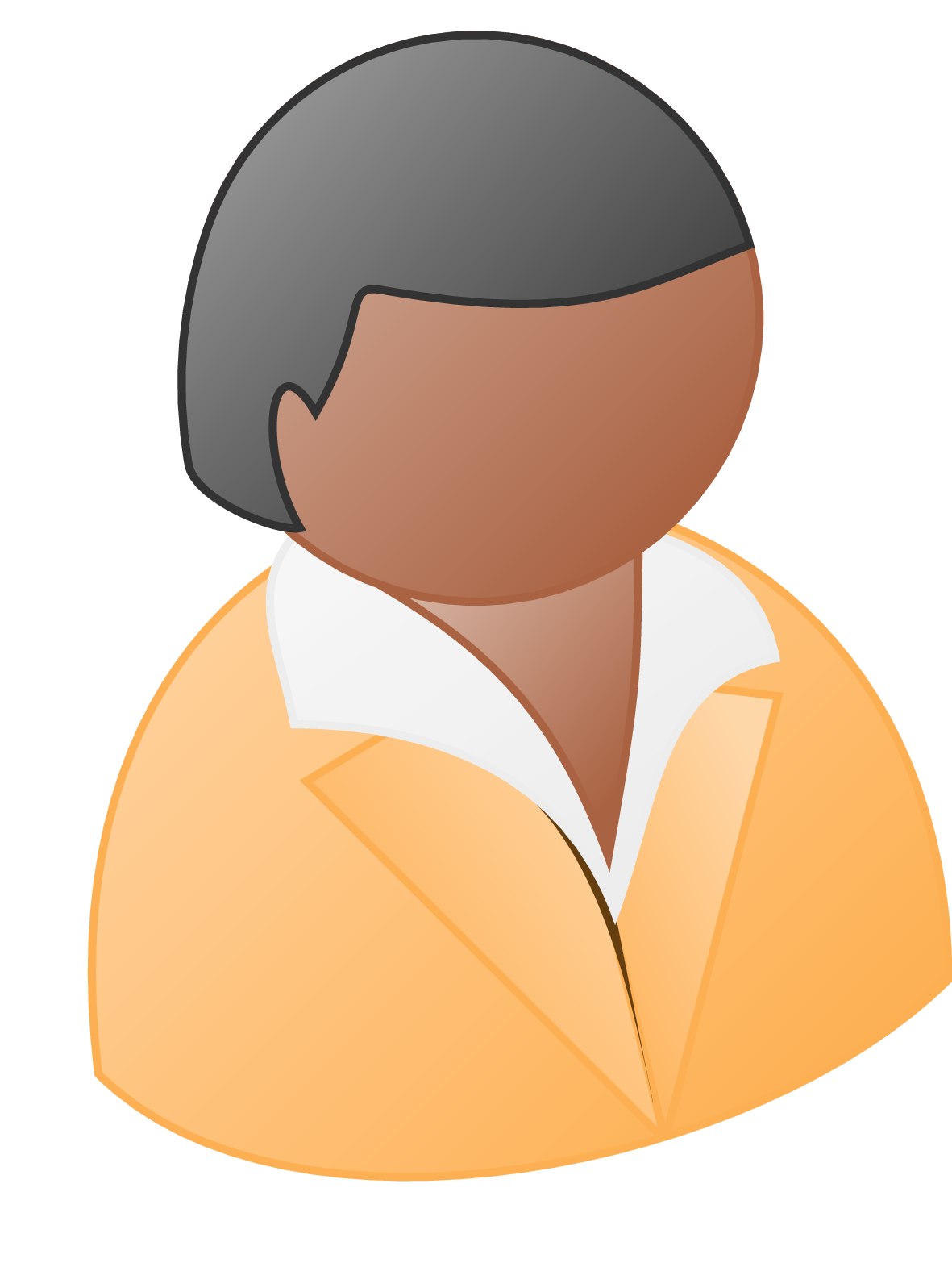 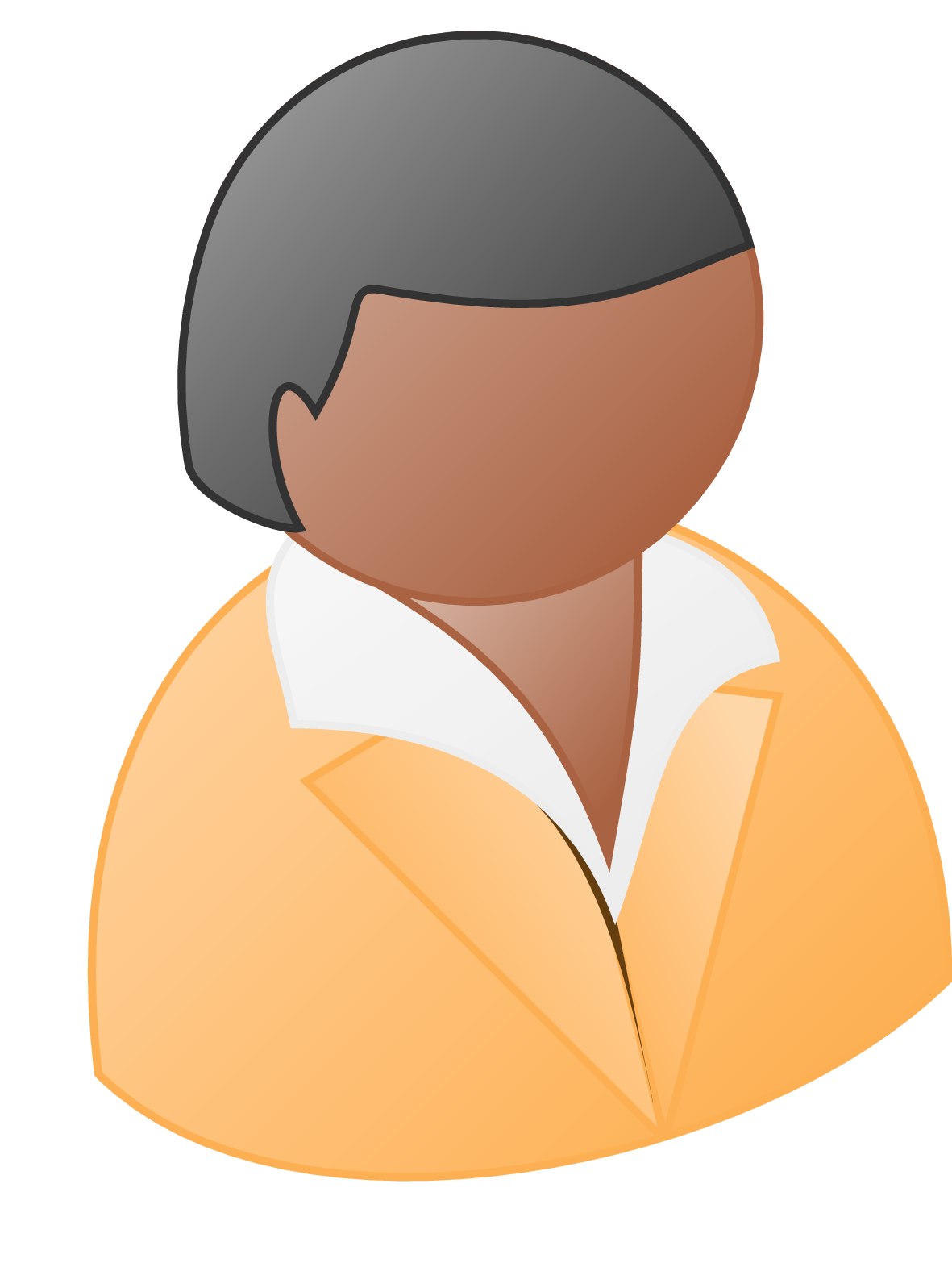 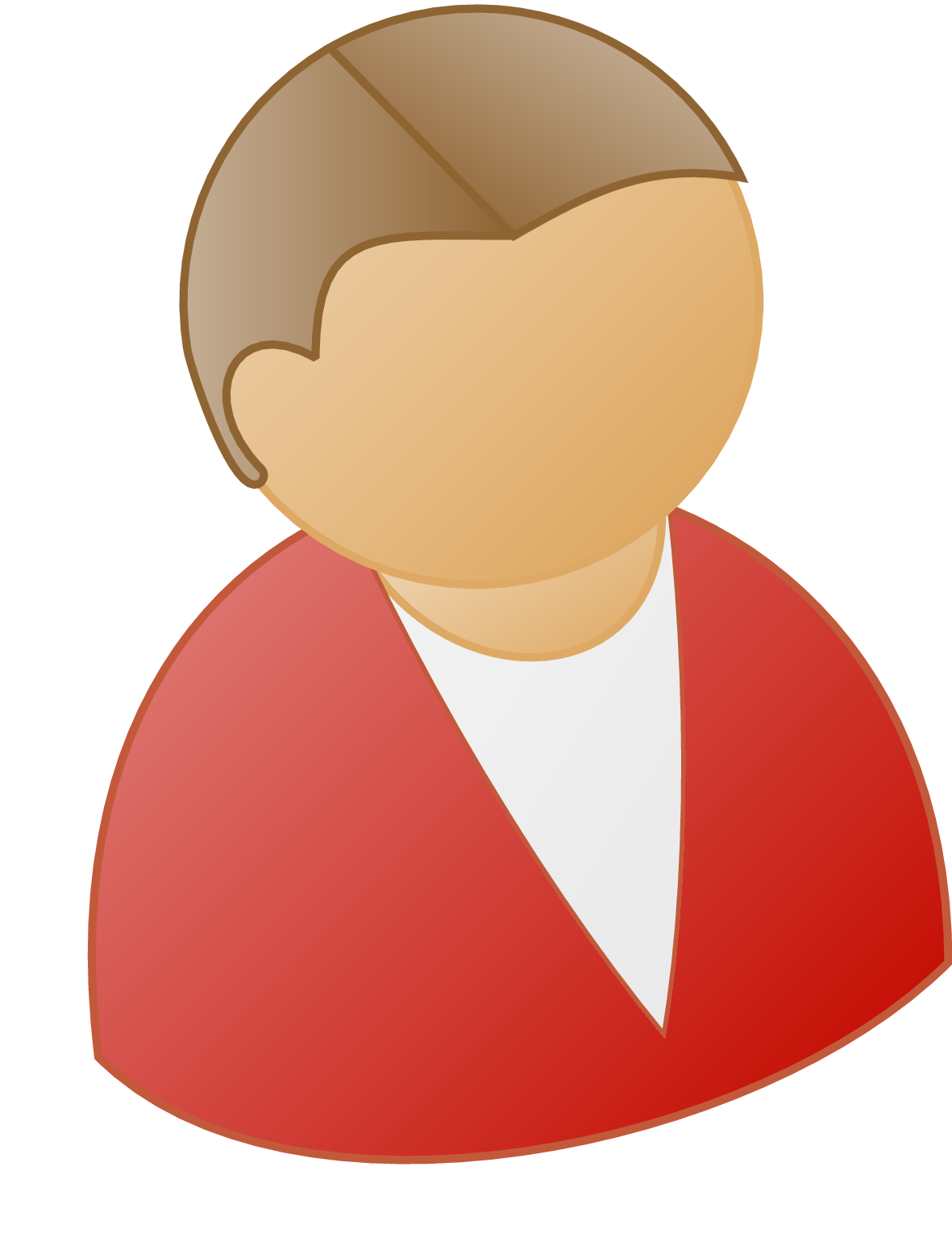 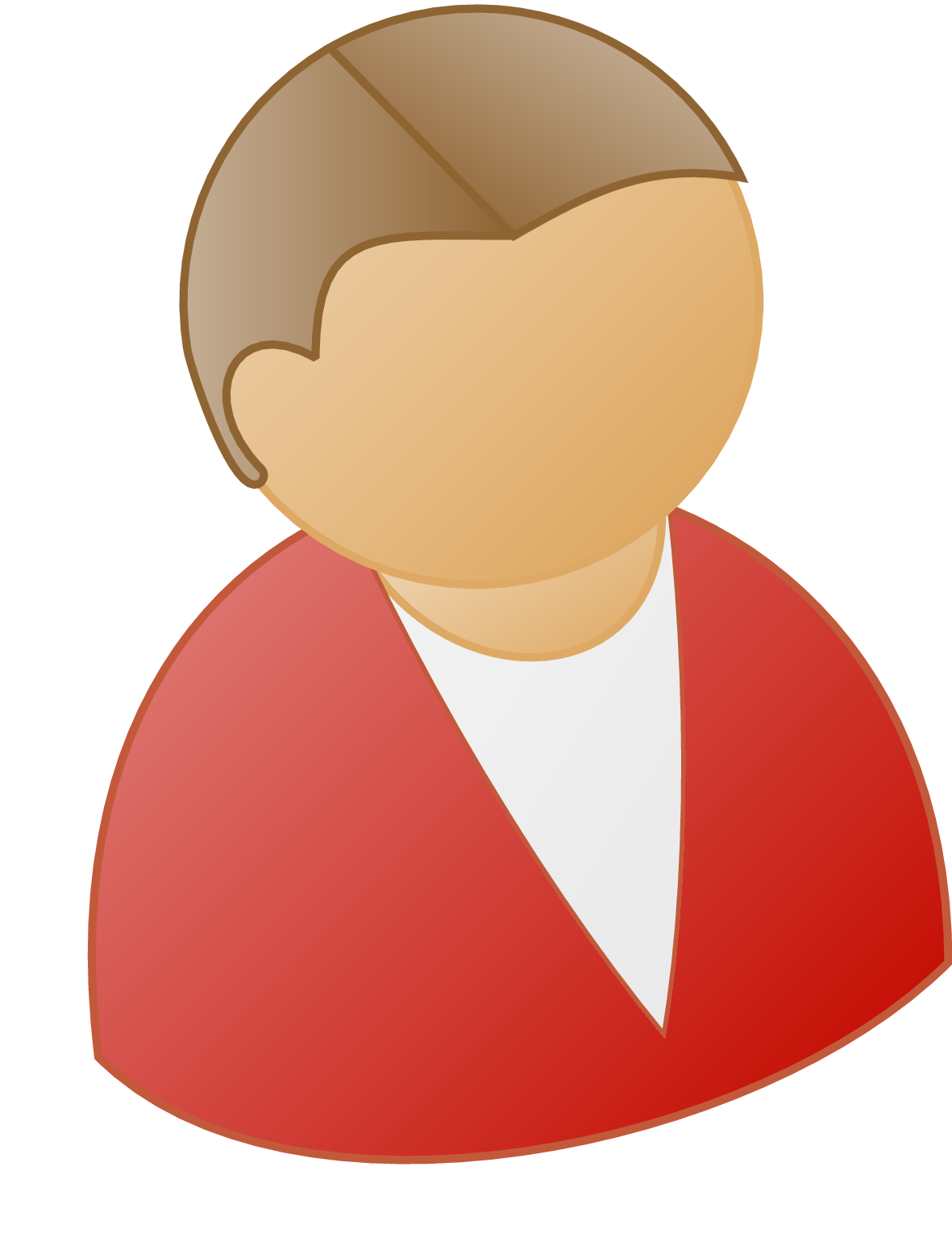 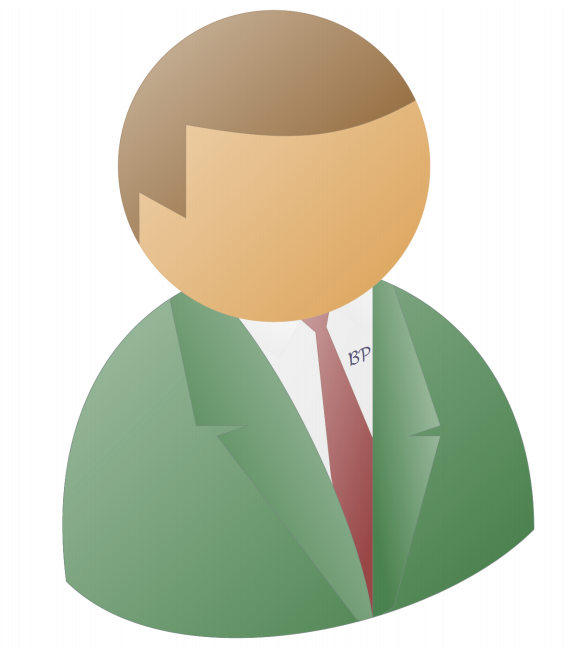 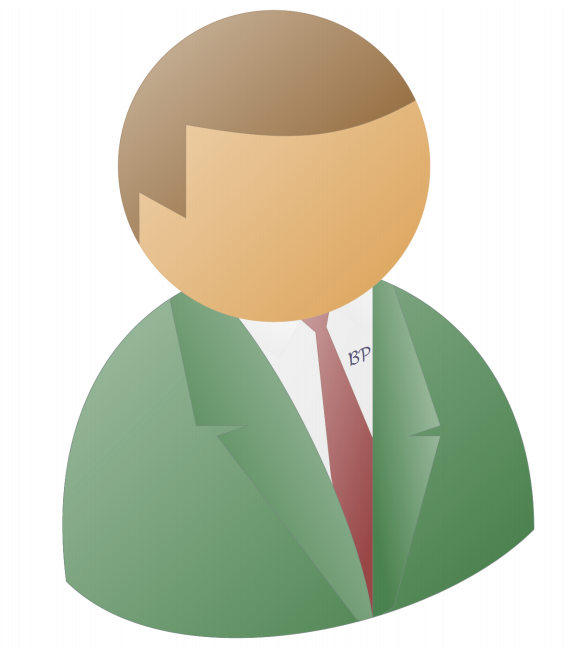 Correctness
Privacy
Adversary’s view must be indistinguishable in the two cases
New Abstraction: Combinatorial Design
Designing multiparty DPF reduces to finding a combinatorial design that satisfies the following:
Correctness:
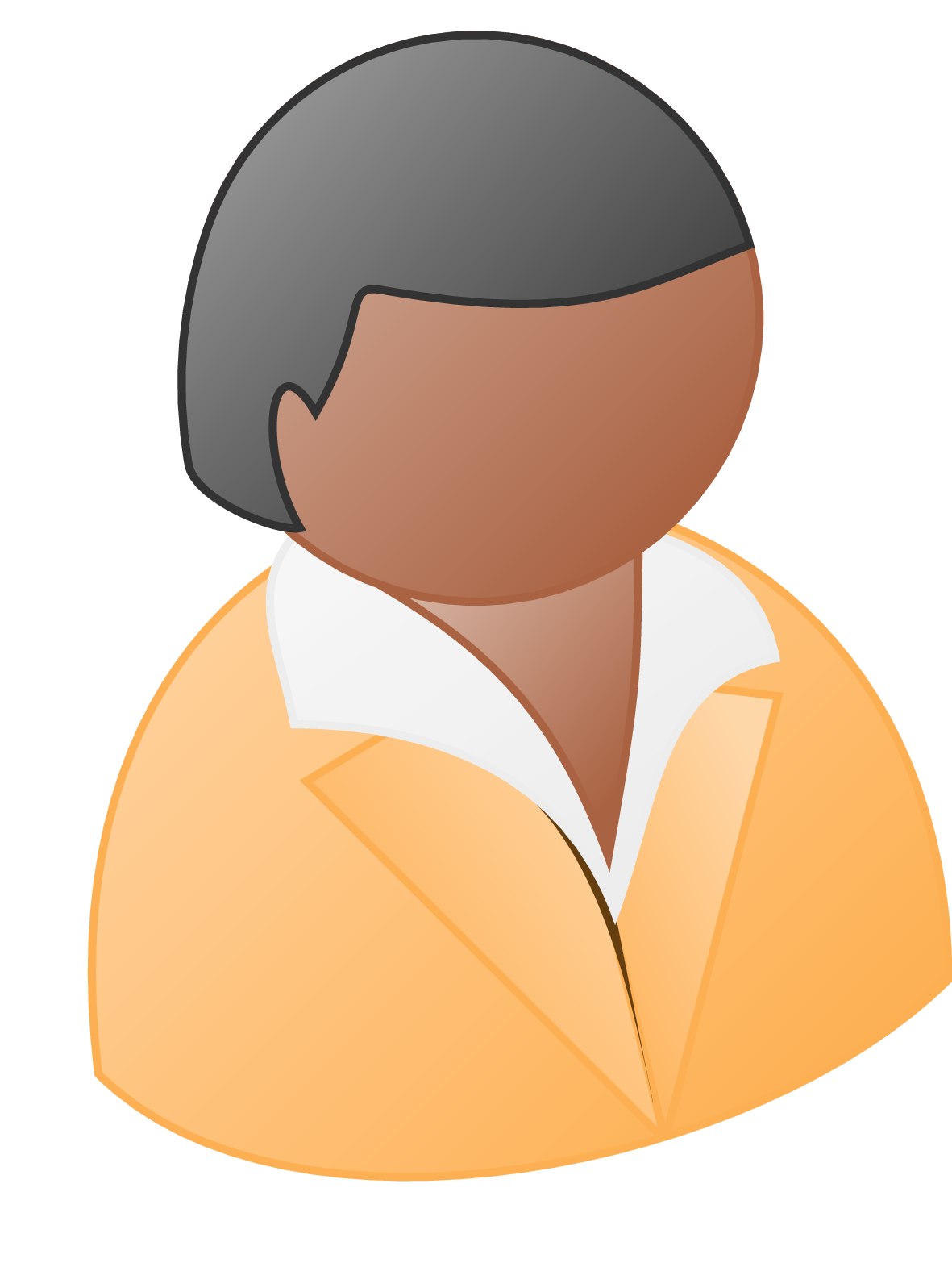 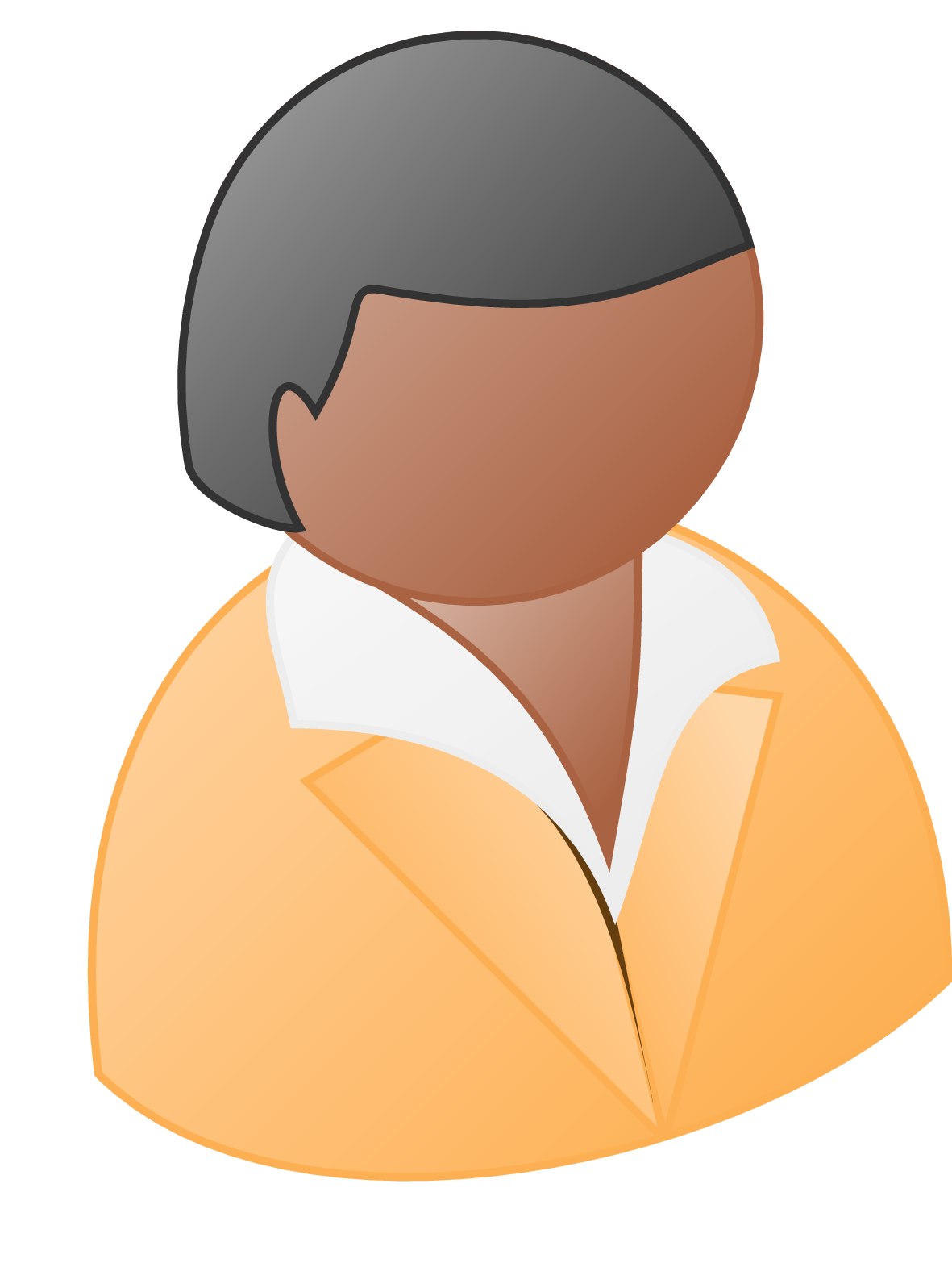 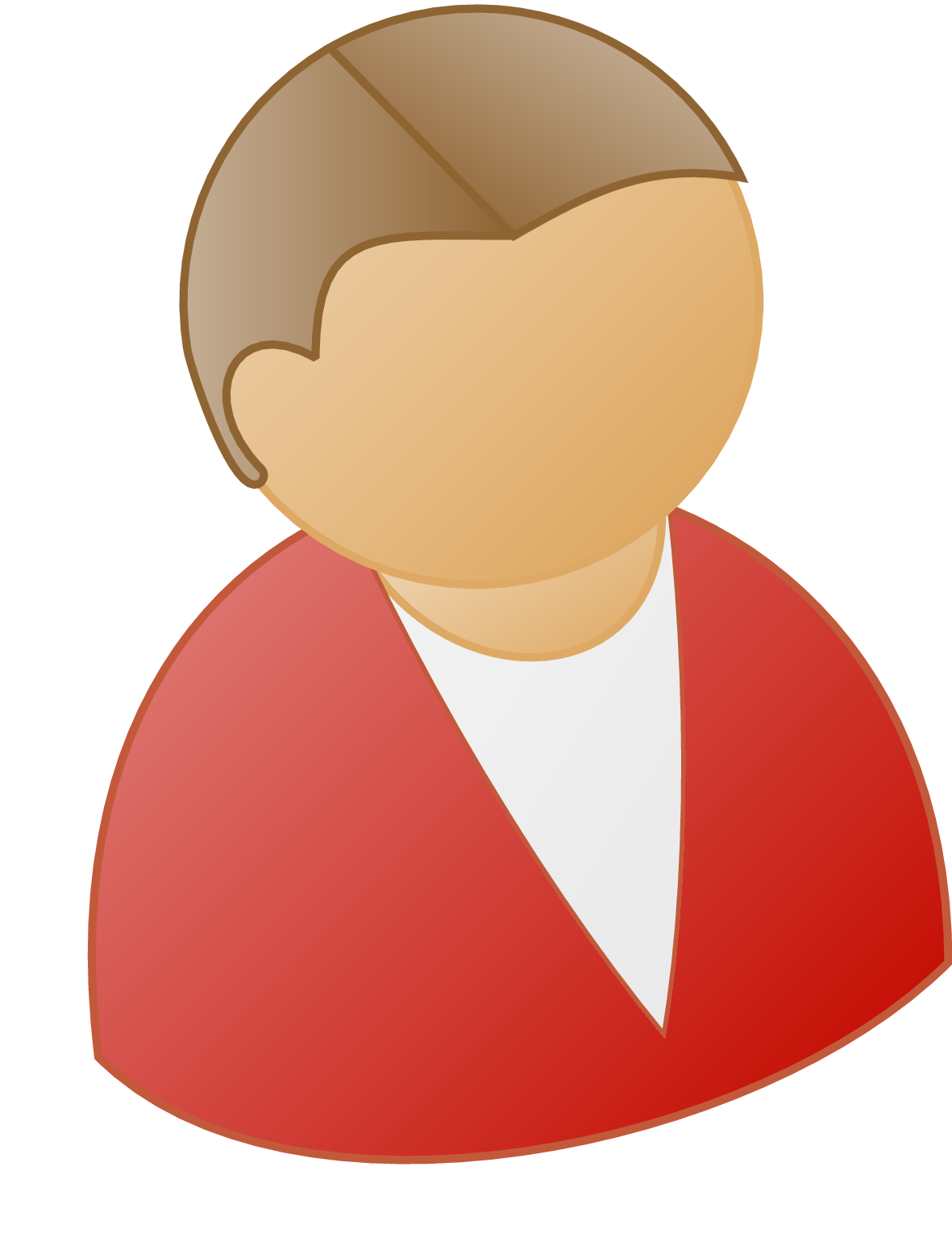 Pseudorandomness:
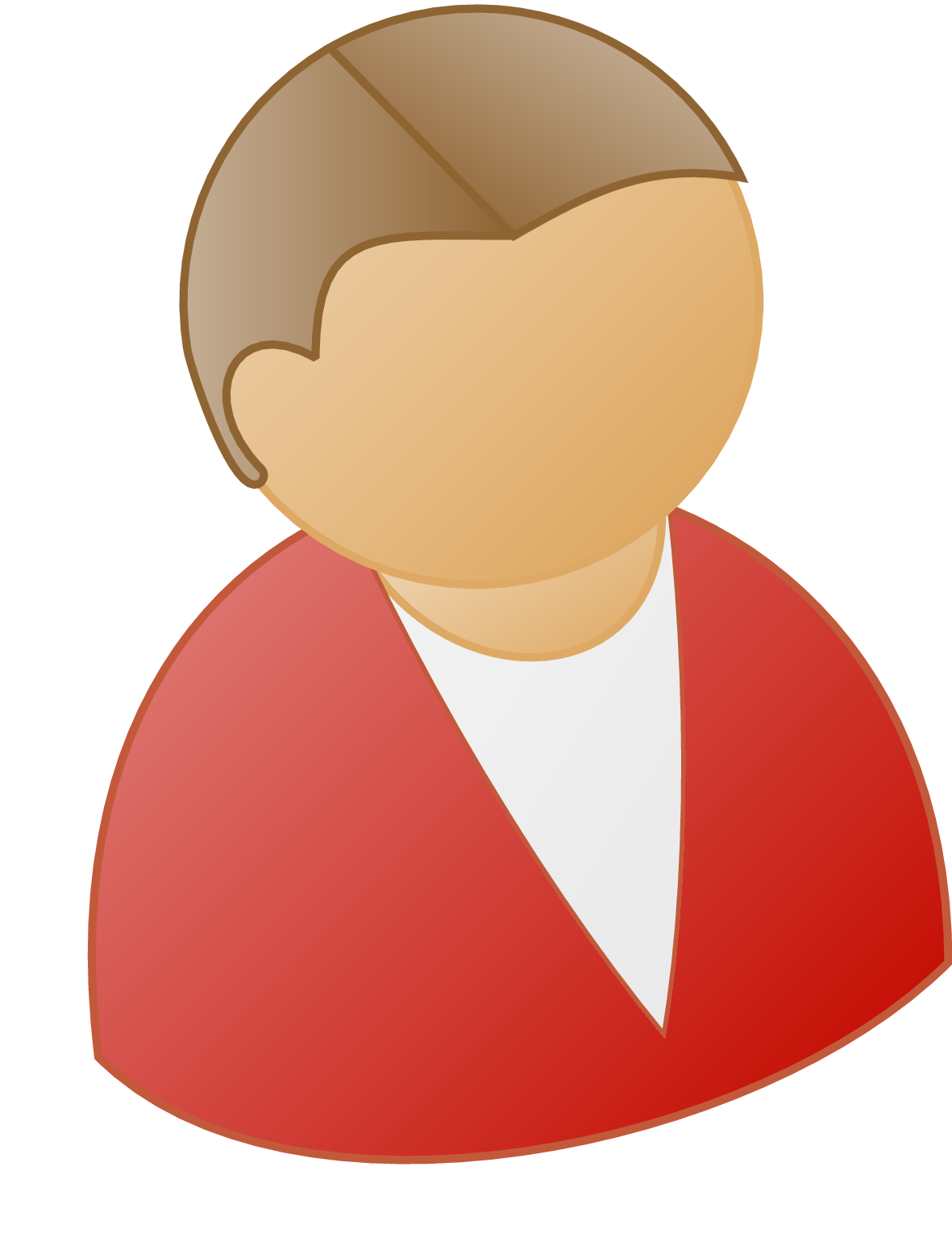 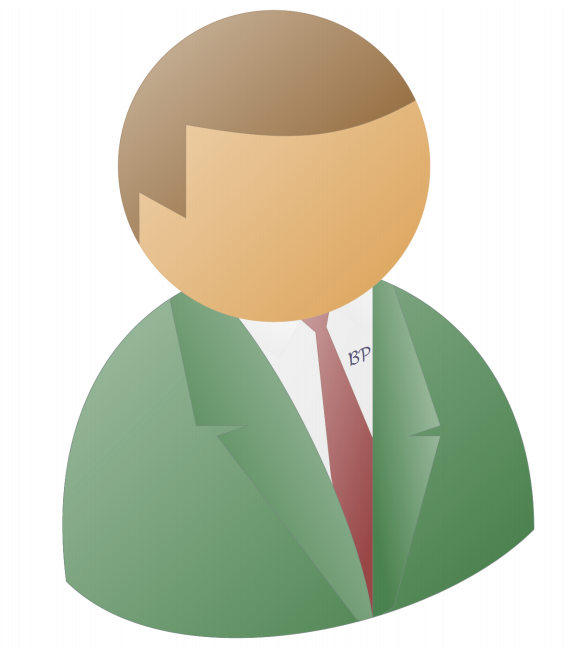 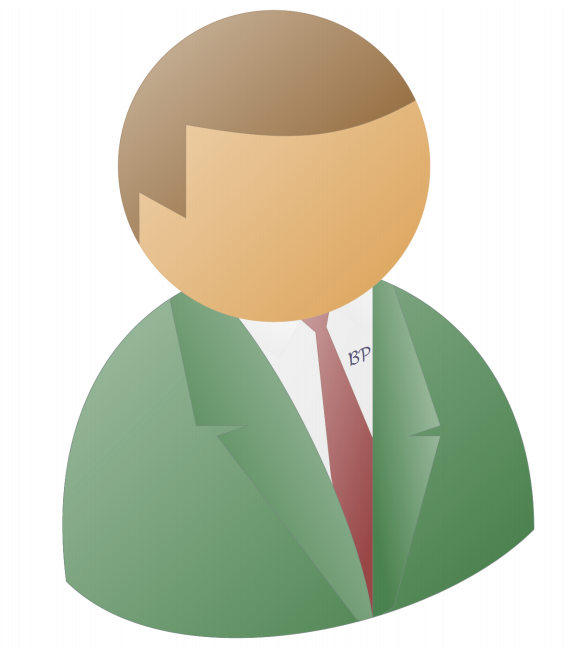 Indistinguishability:
Result 1: Any such deterministic combinatorial design requires exponential right vertices
Our Construction: Randomized Combinatorial Design
..
..
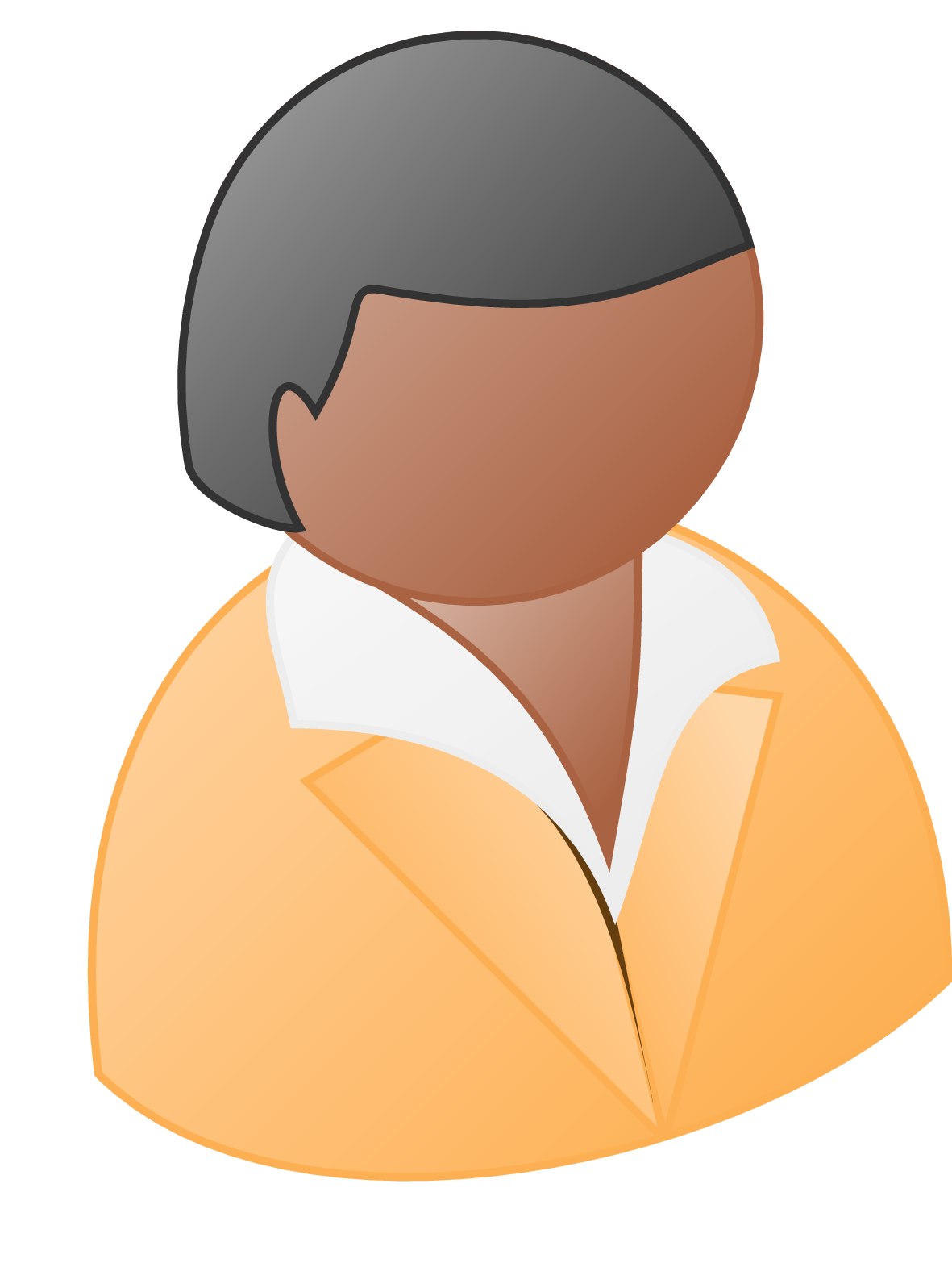 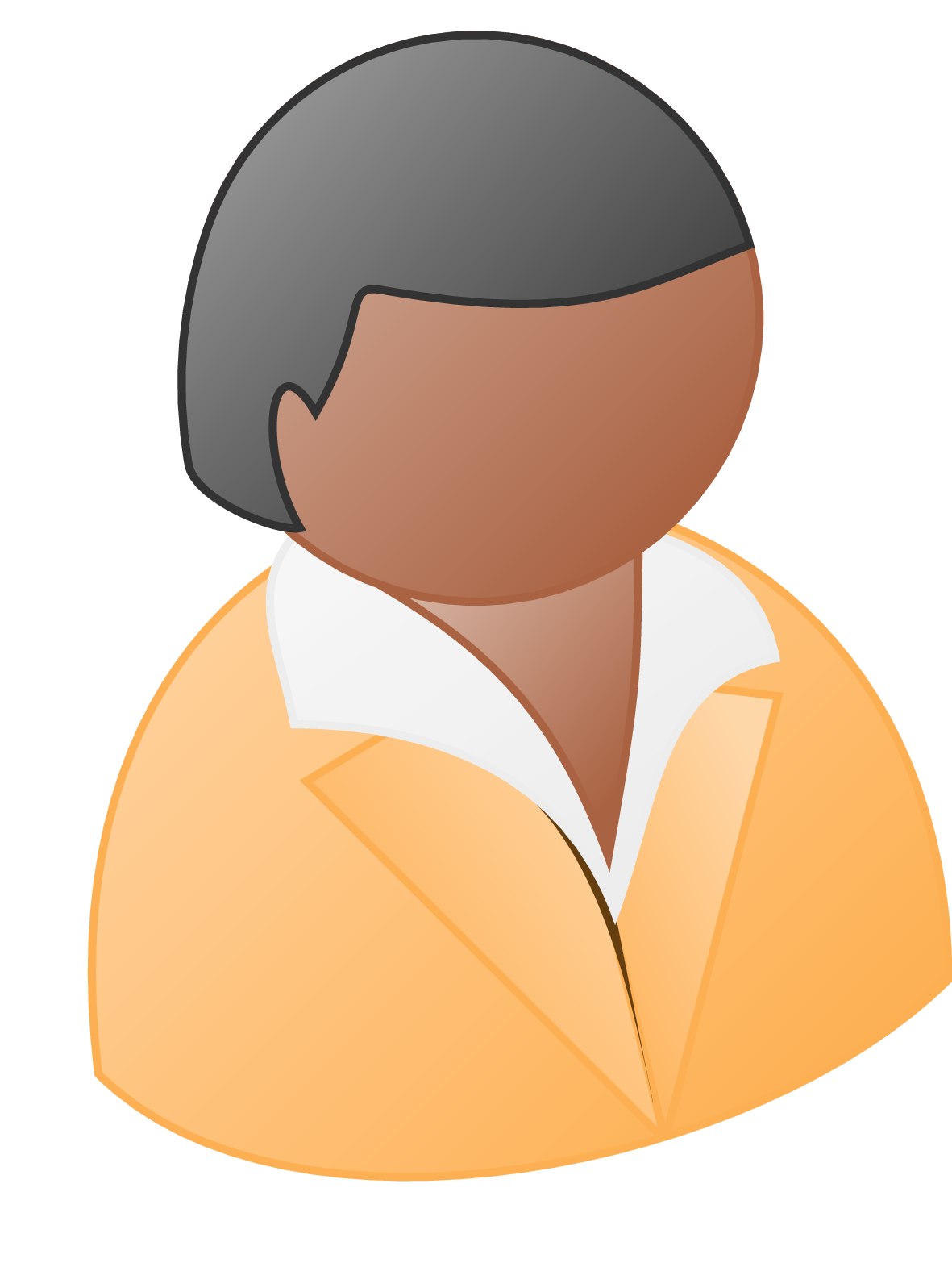 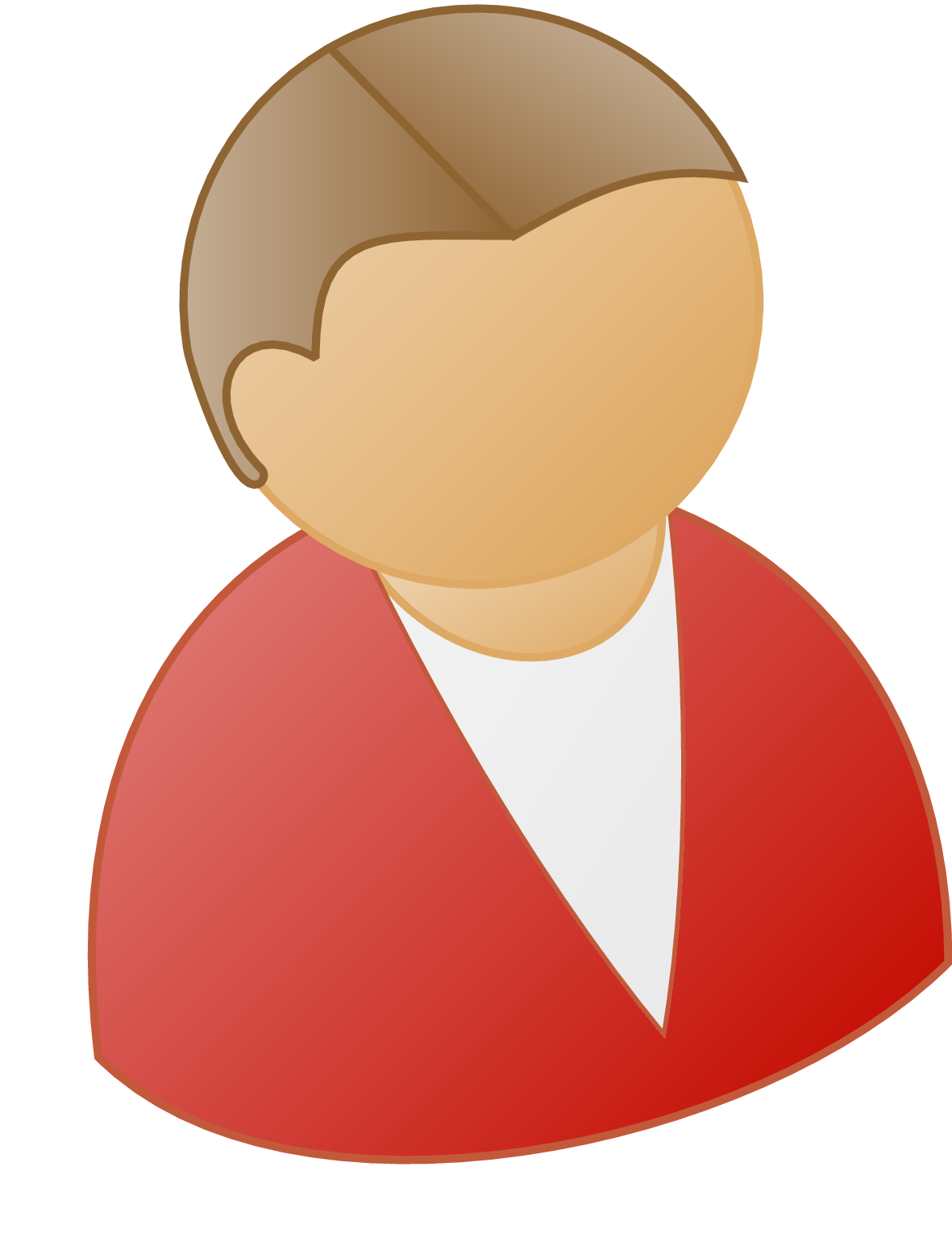 ..
.
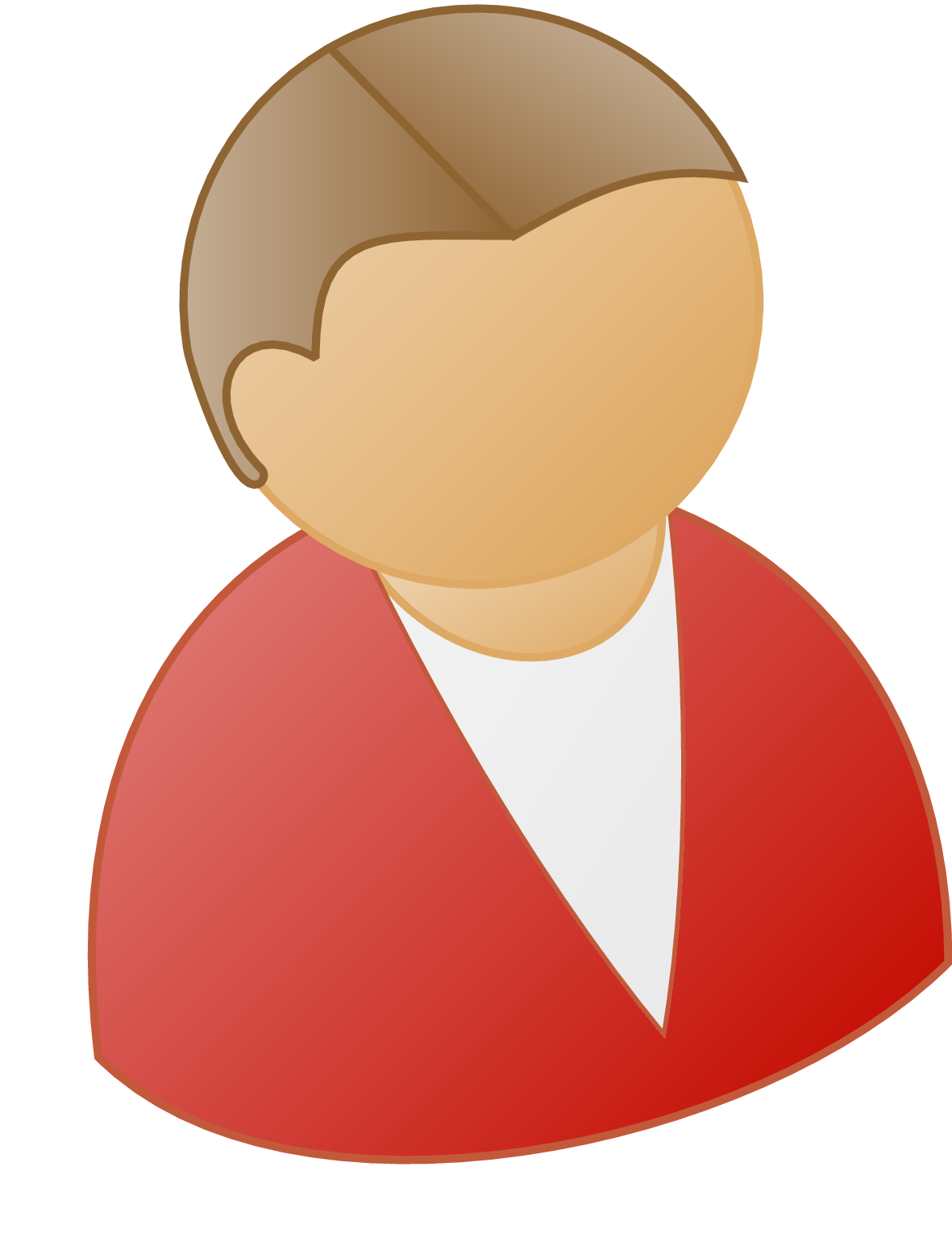 ..
.
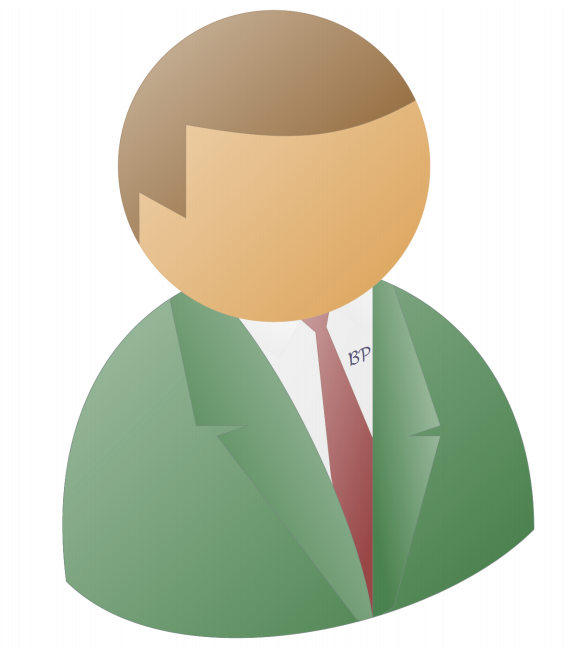 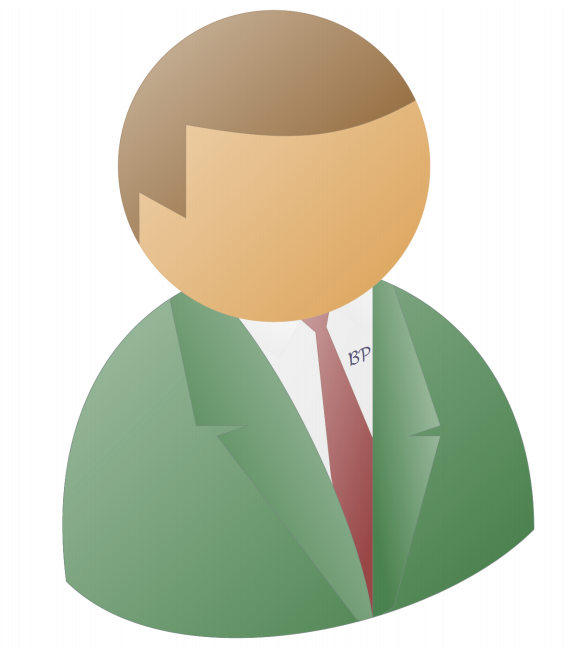 ..
Our Construction: Analysis
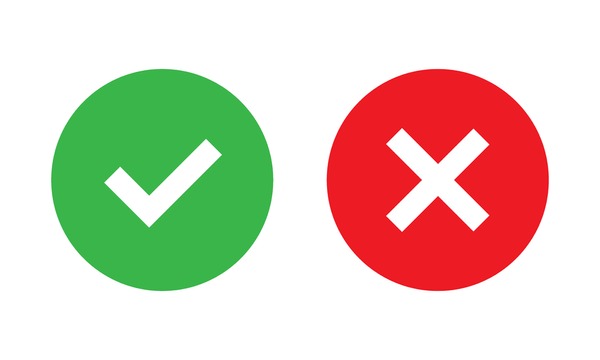 Correctness:
..
..
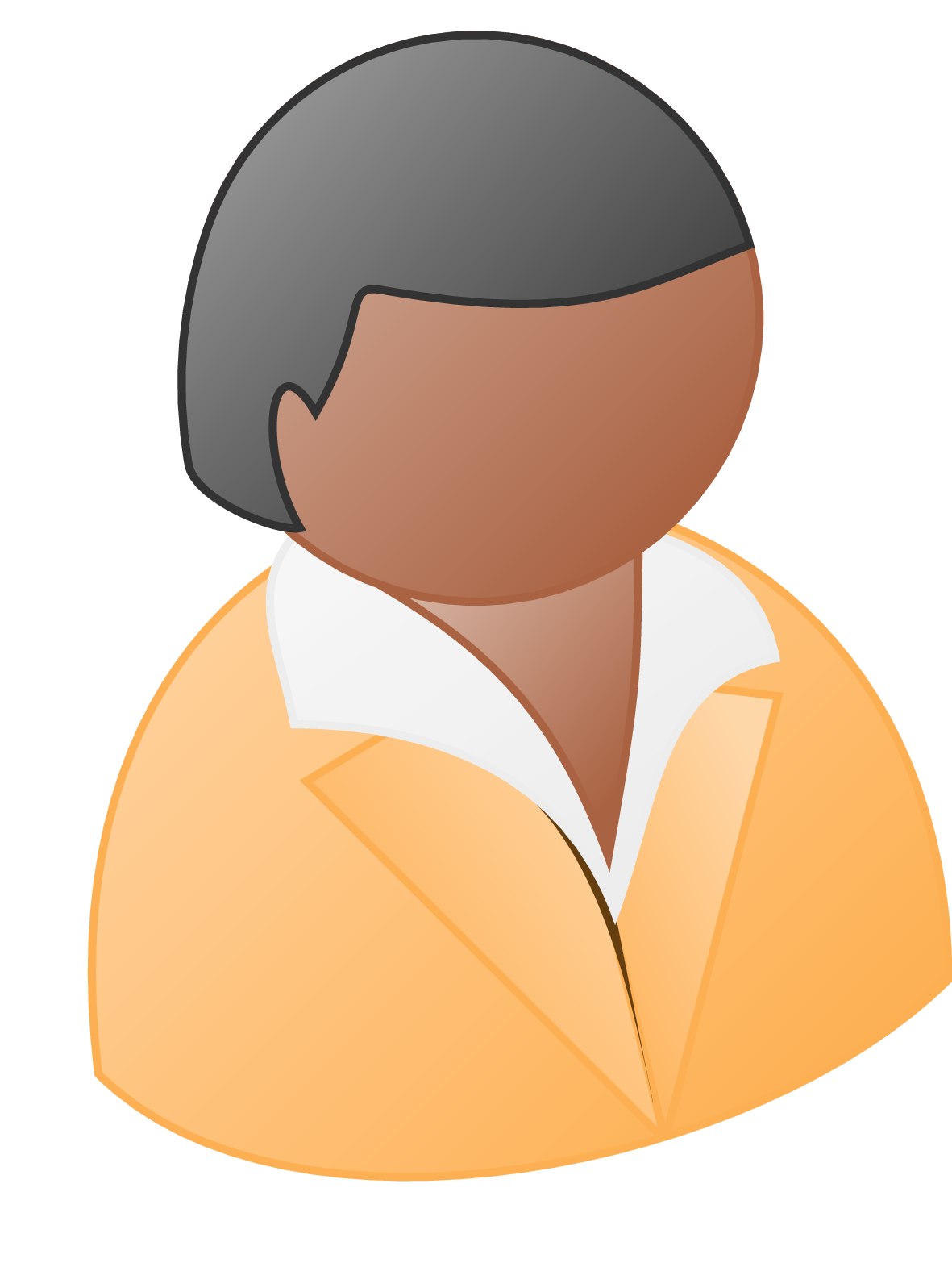 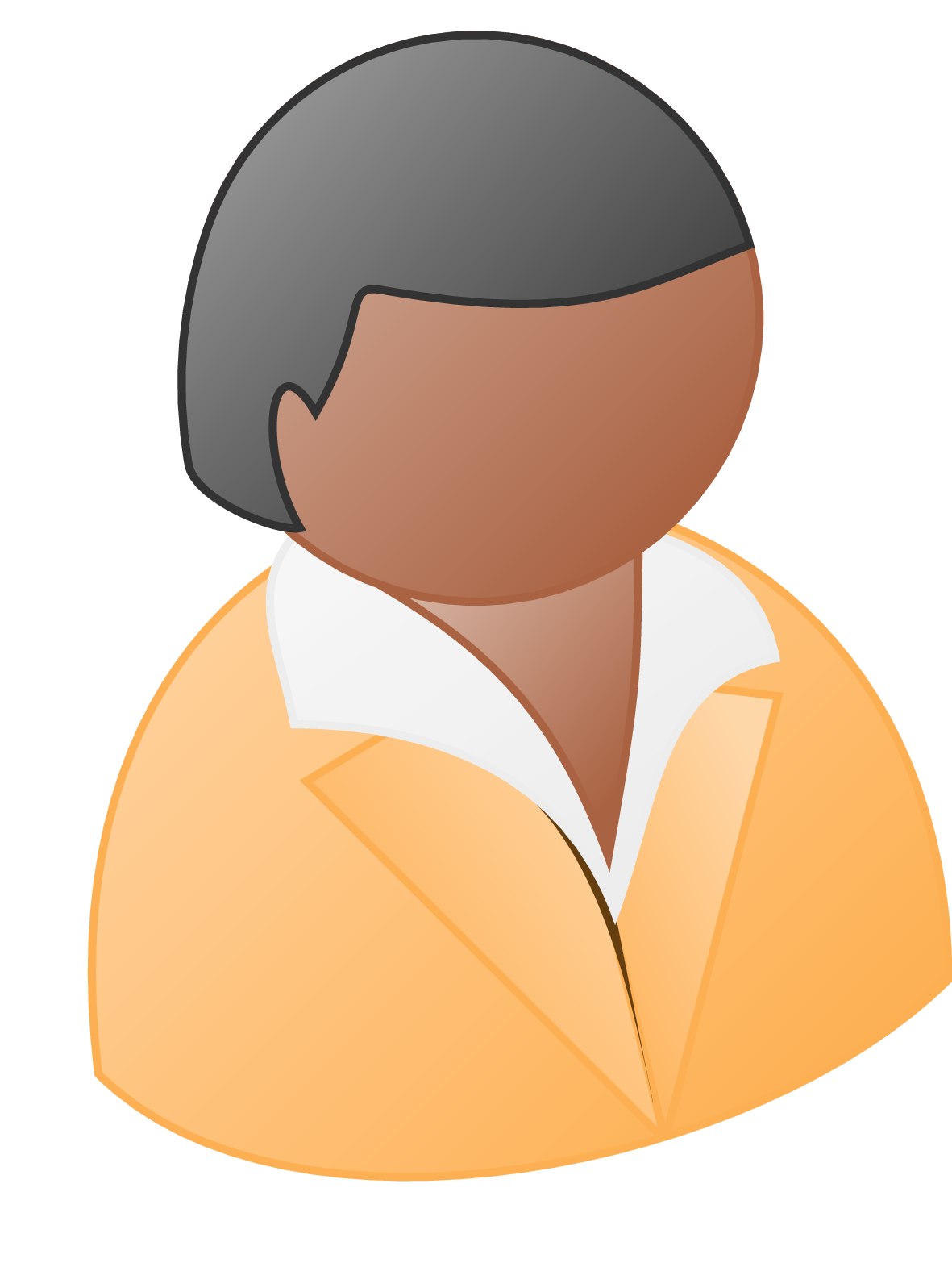 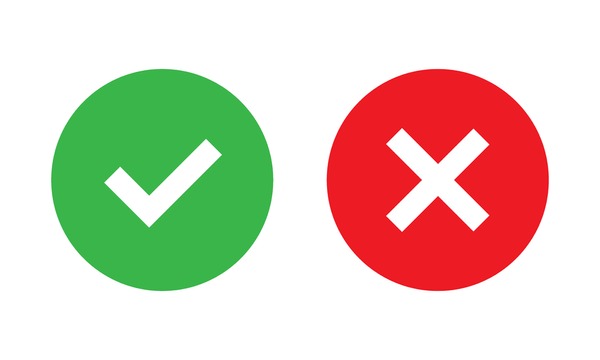 Pseudorandomness:
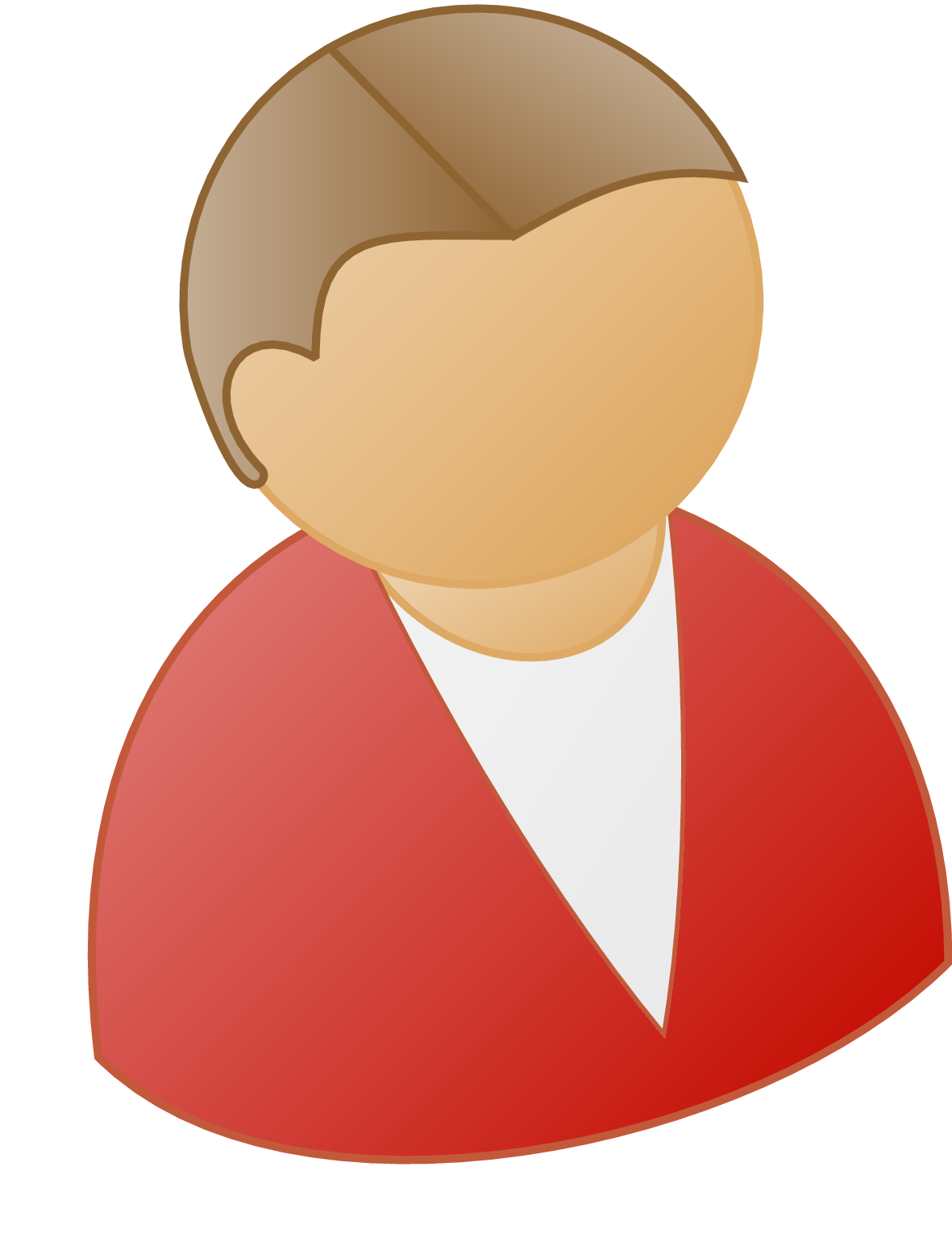 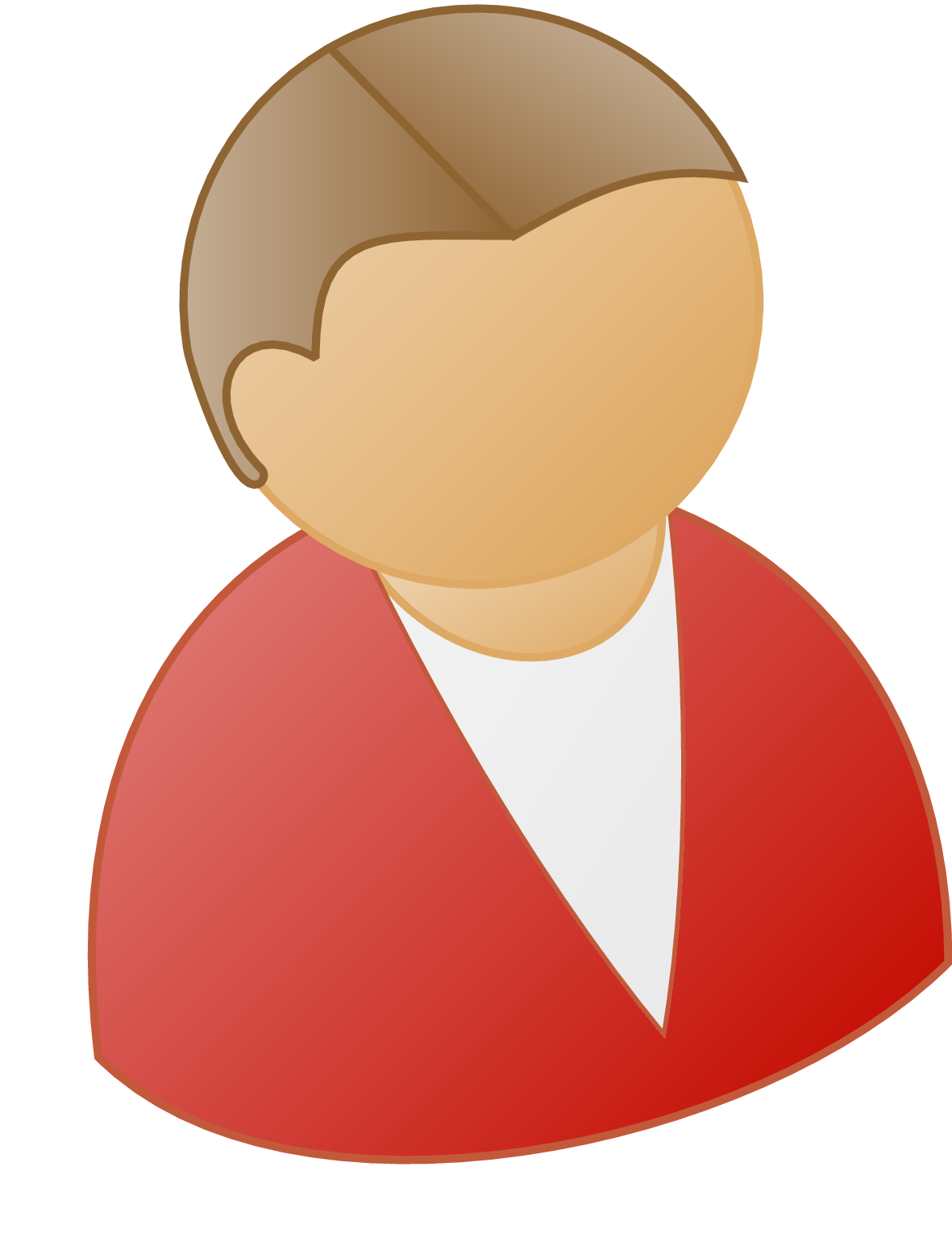 ..
.
..
.
Indistinguishability:
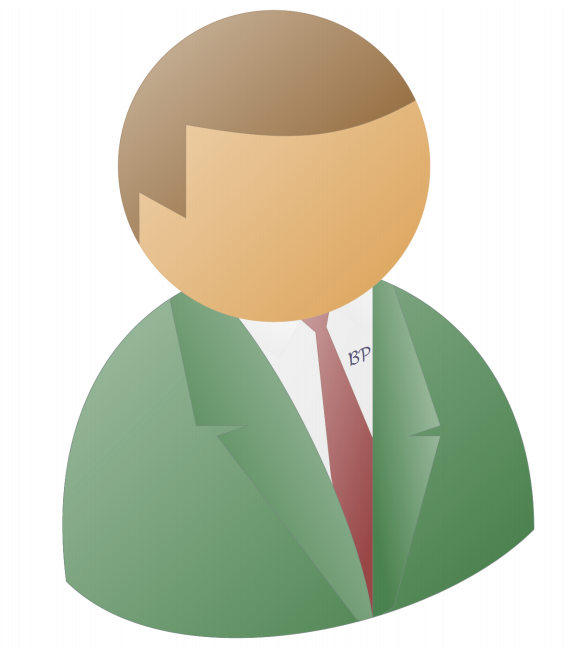 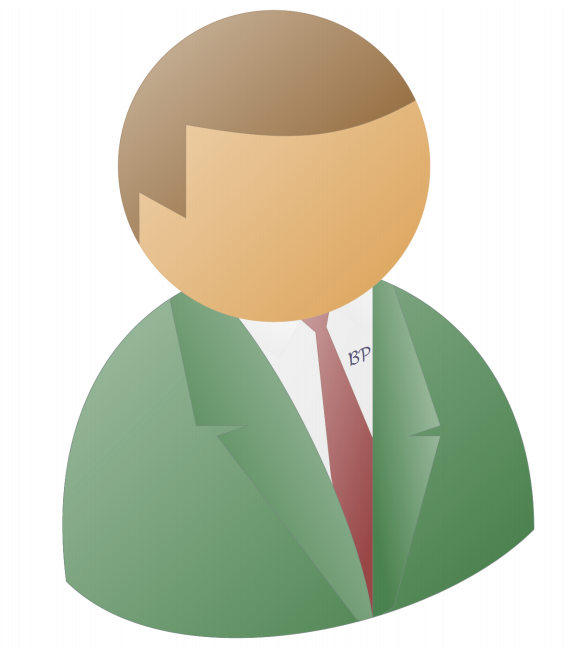 ..
Our Construction: Analysis
Indistinguishability:
..
..
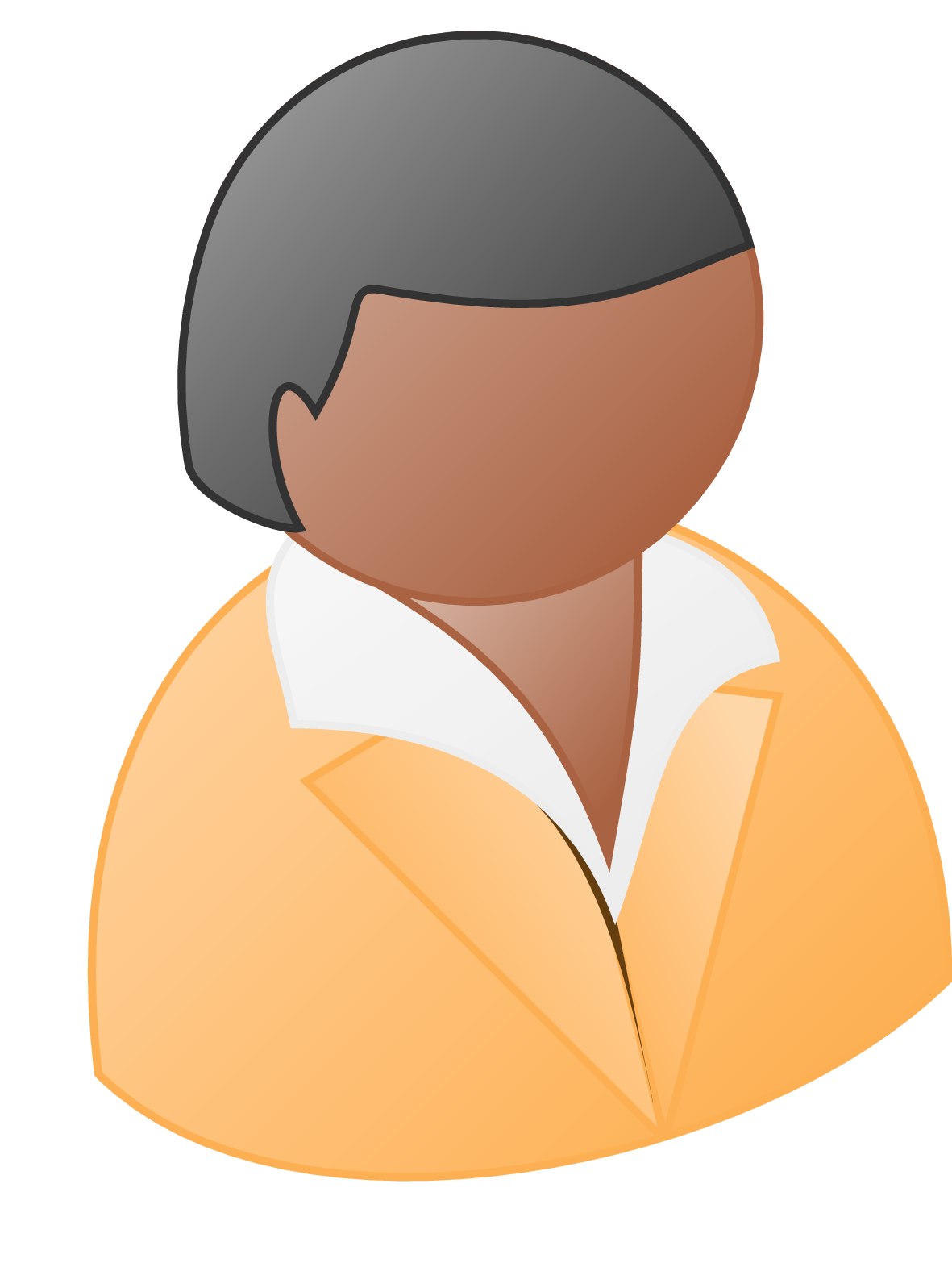 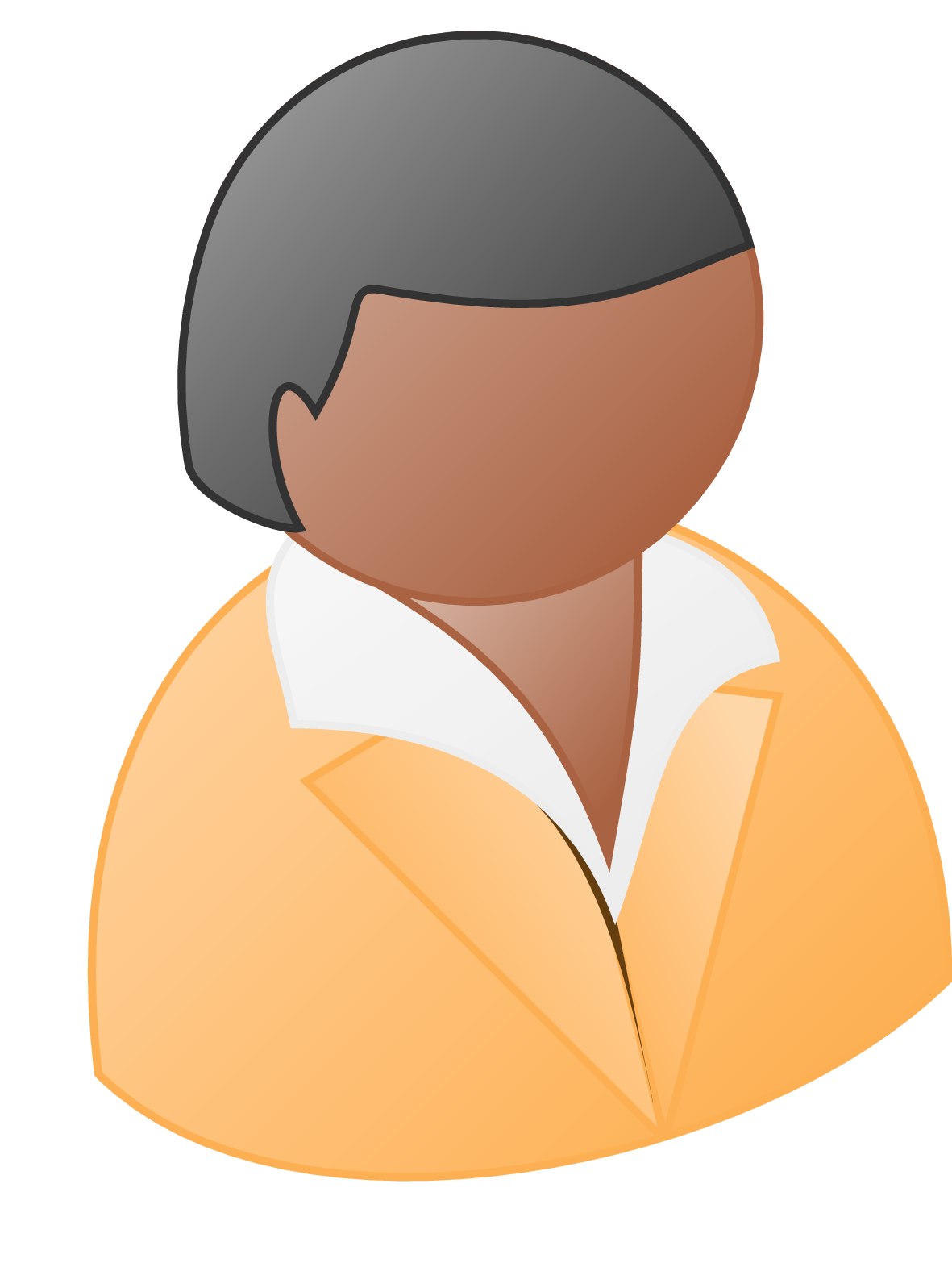 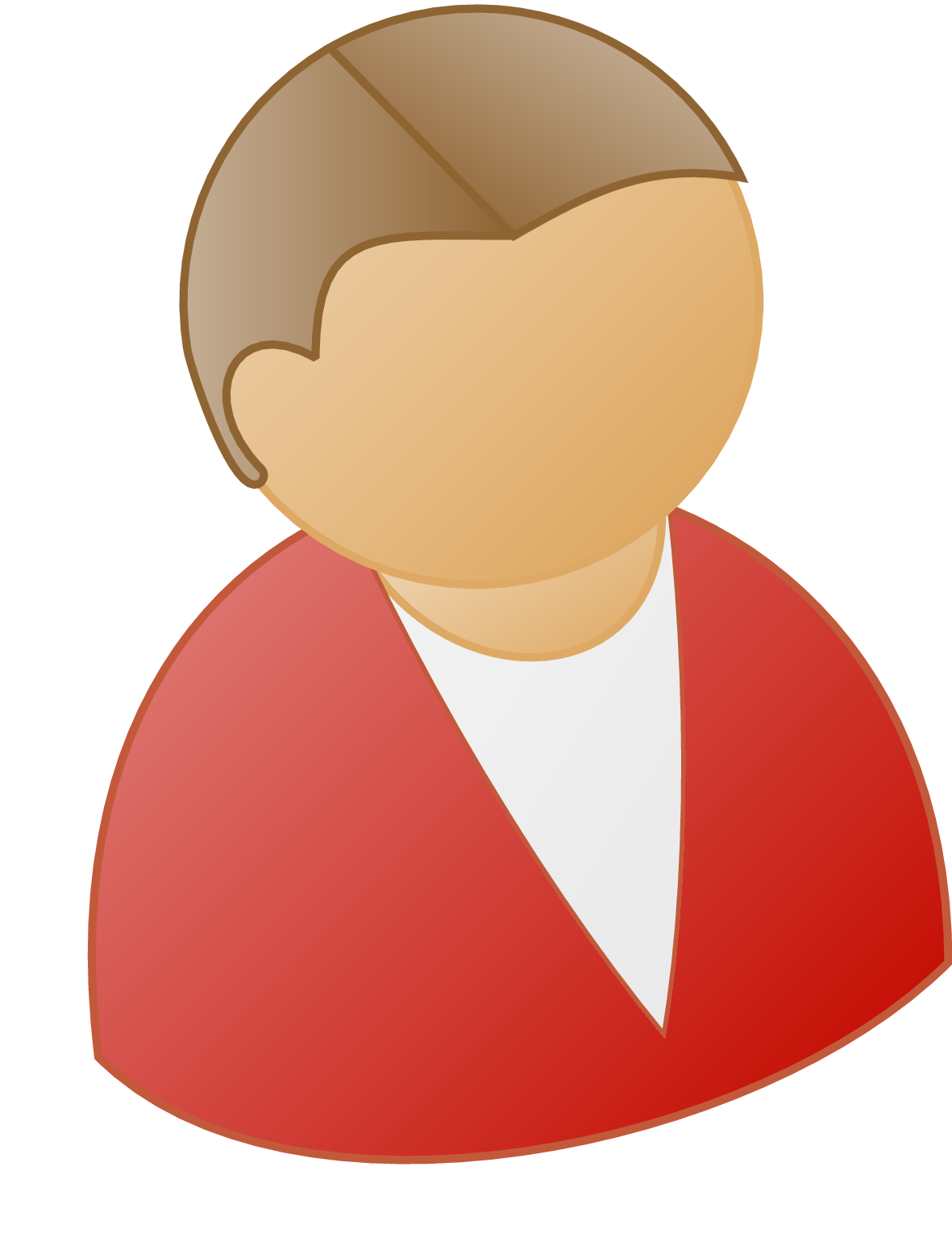 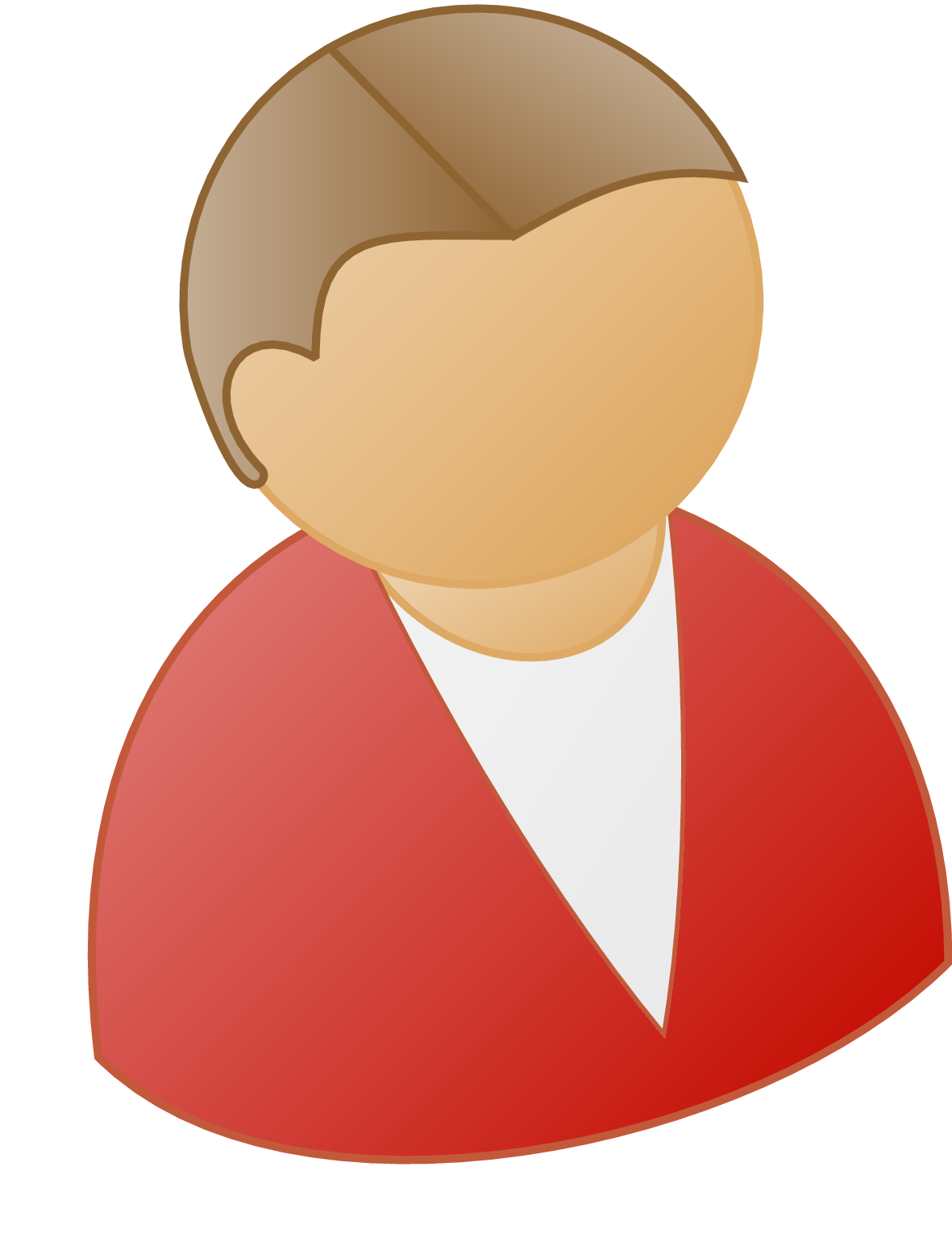 ..
.
..
.
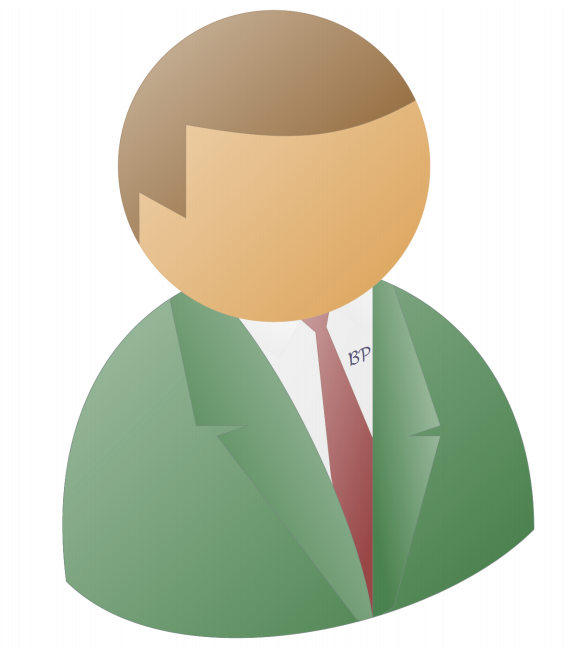 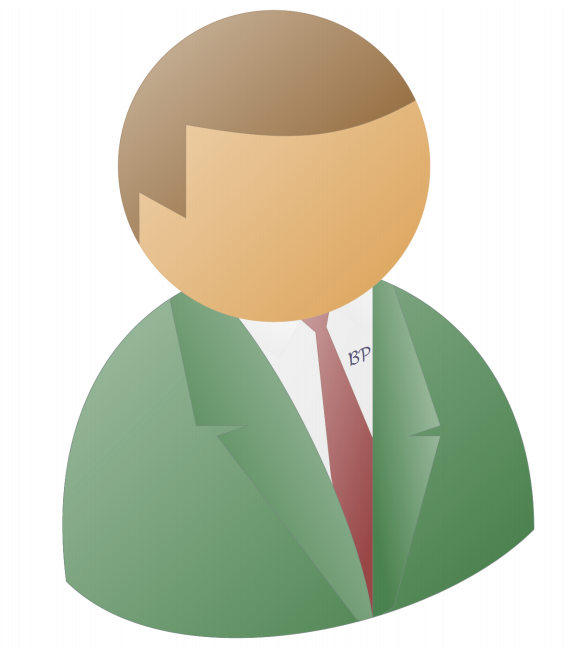 ..
Our Construction: Analysis
Indistinguishability:
Each ball is thrown twice
Our Construction: Analysis
Indistinguishability:
If adversary corrupts first two parties, this reduced to statistical distance between
Each ball is thrown twice
Our Construction: Analysis
Indistinguishability:
If adversary corrupts first two parties, this reduced to statistical distance between
Each ball is thrown twice
Our Construction: Analysis
Statistical distance between
Right Bin
Left Bin
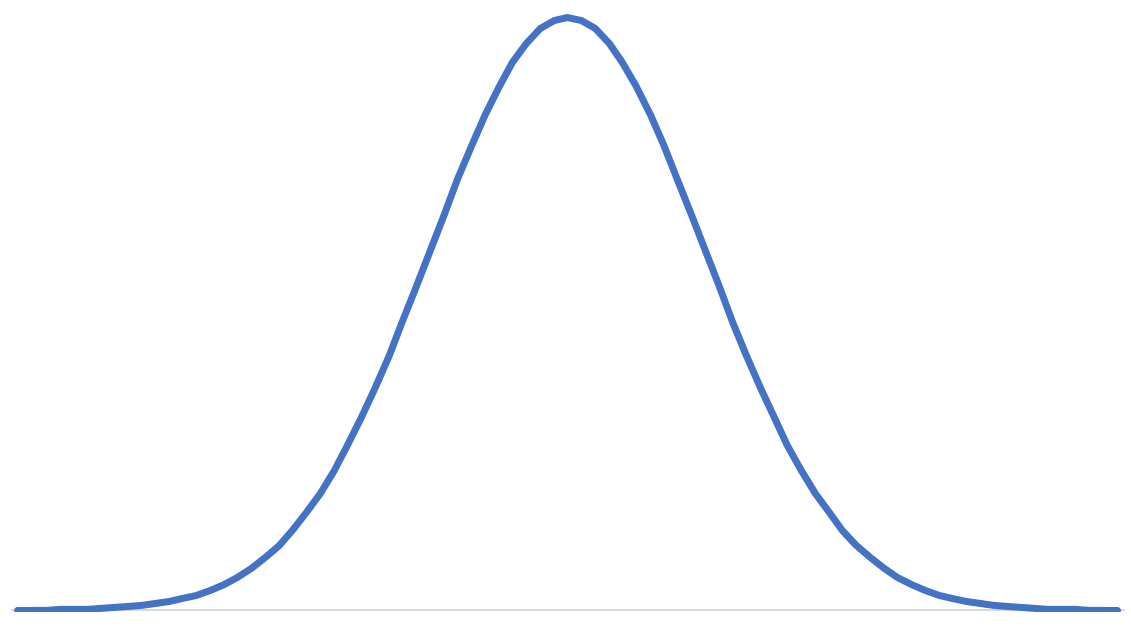 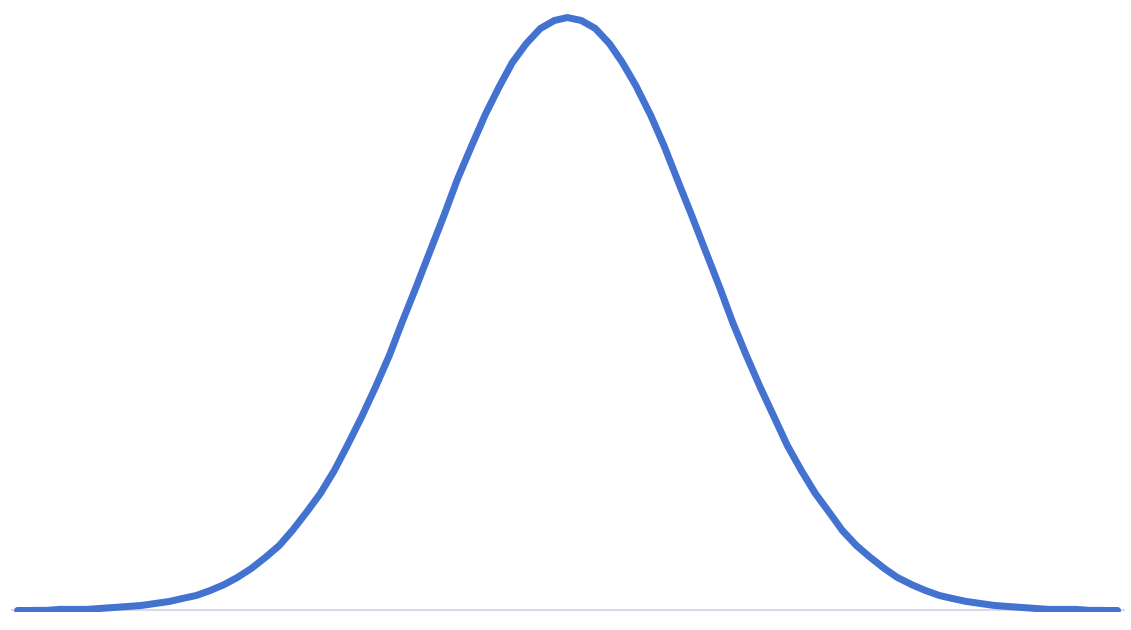 Gaussian Distribution
Gaussian Distribution
Our Construction: Analysis
Statistical distance between
Right Bin
Left Bin
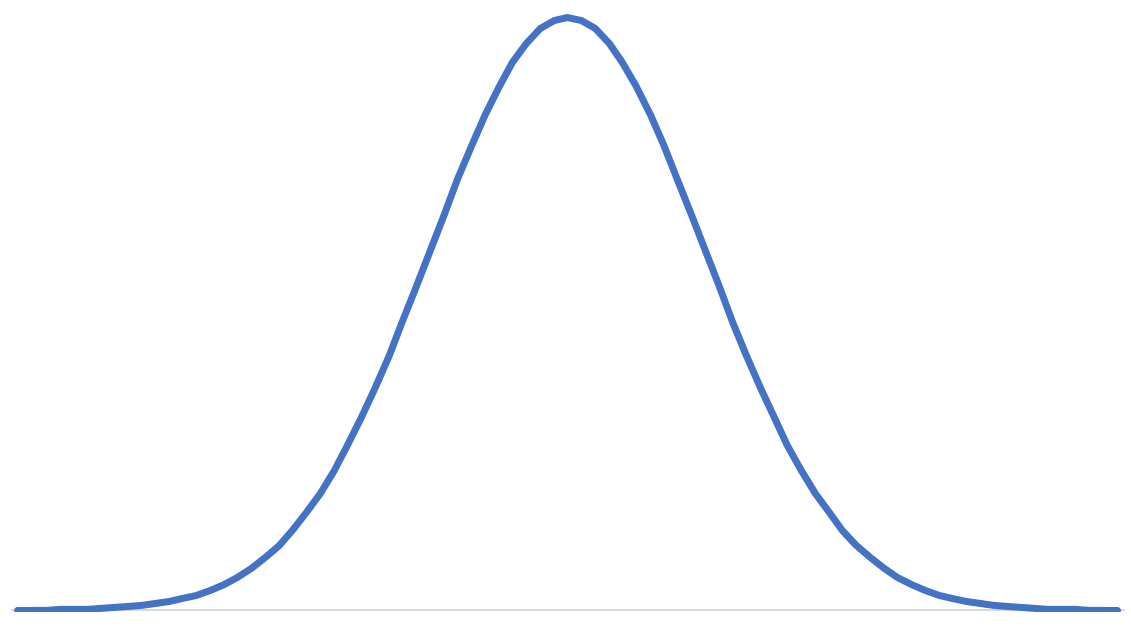 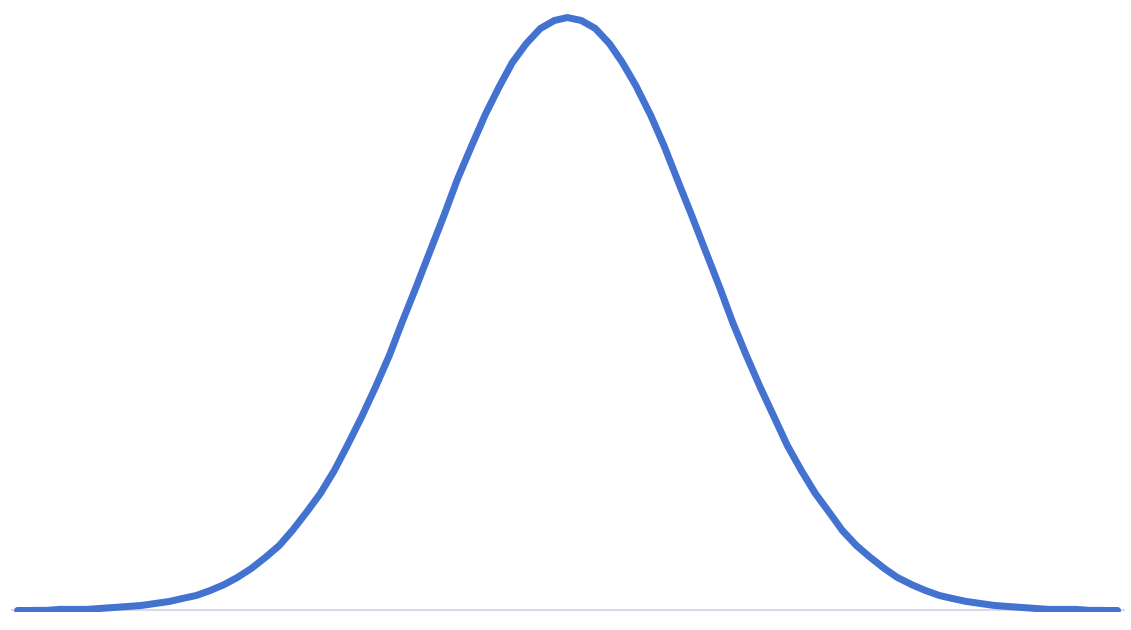 Statistical distance between two ”shifted” gaussian distributions
Our Construction: Analysis
Statistical distance between
(over-simplified reasoning)
Right Bin
Left Bin
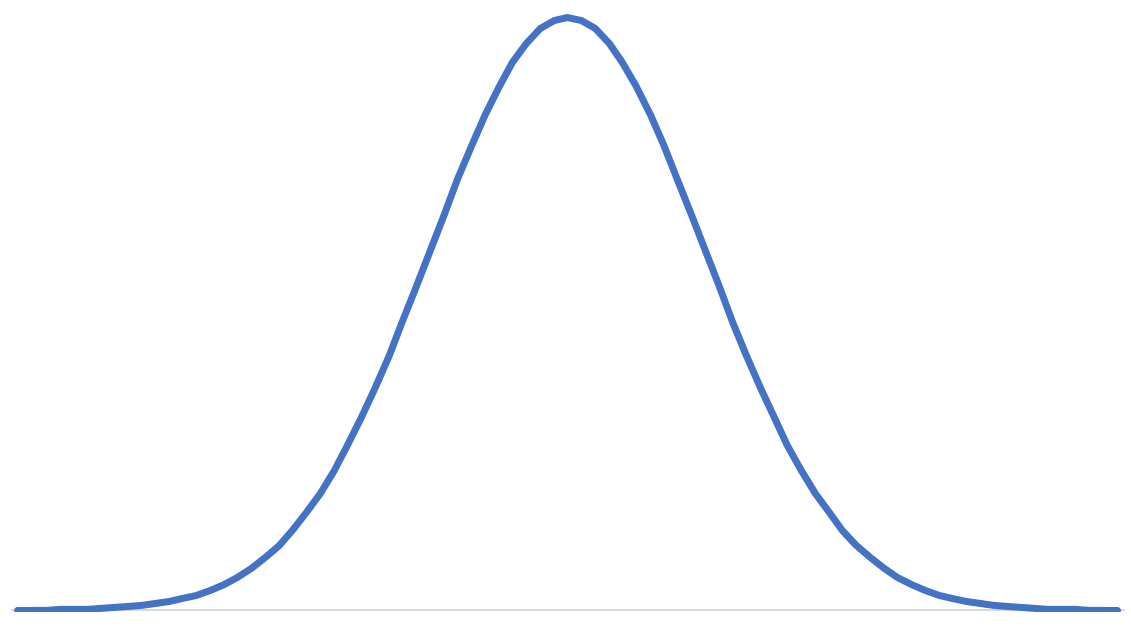 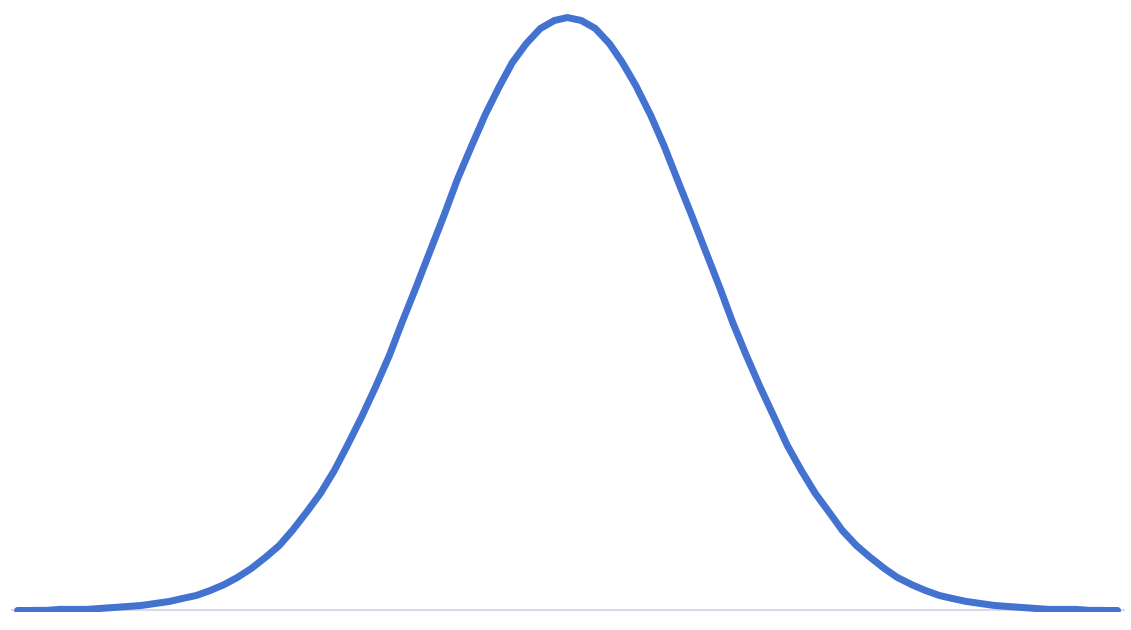 uniform
Statistical distance between two ”shifted” gaussian distributions
Our Construction: Summary
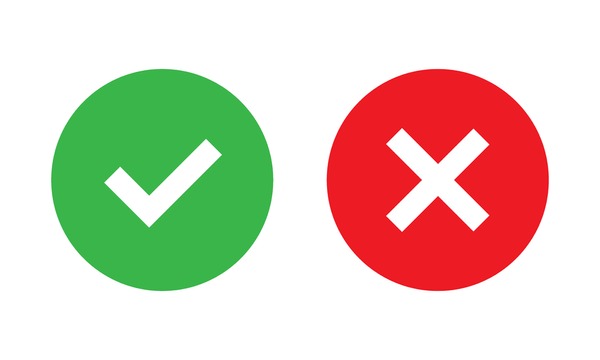 Correctness:
..
..
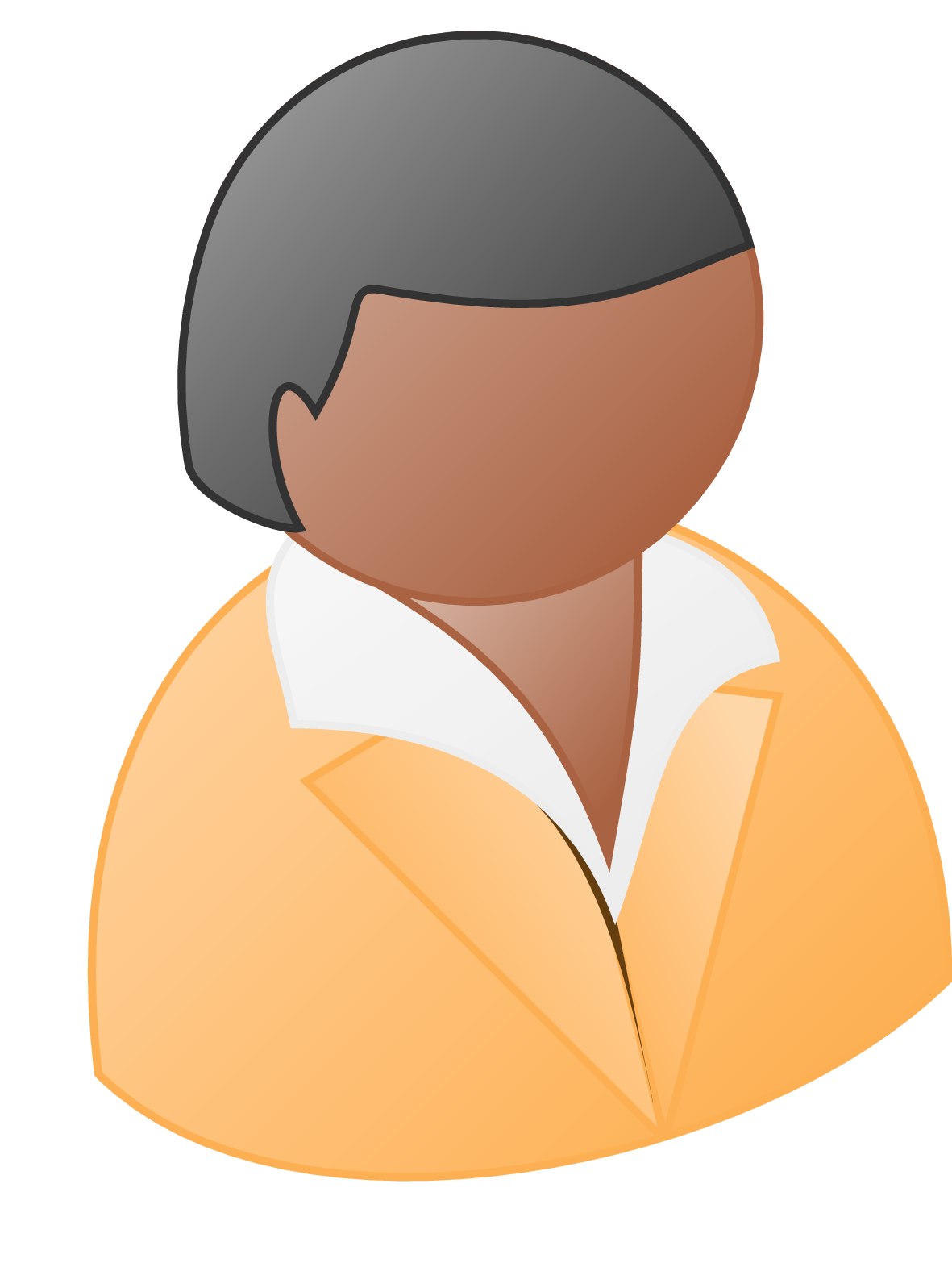 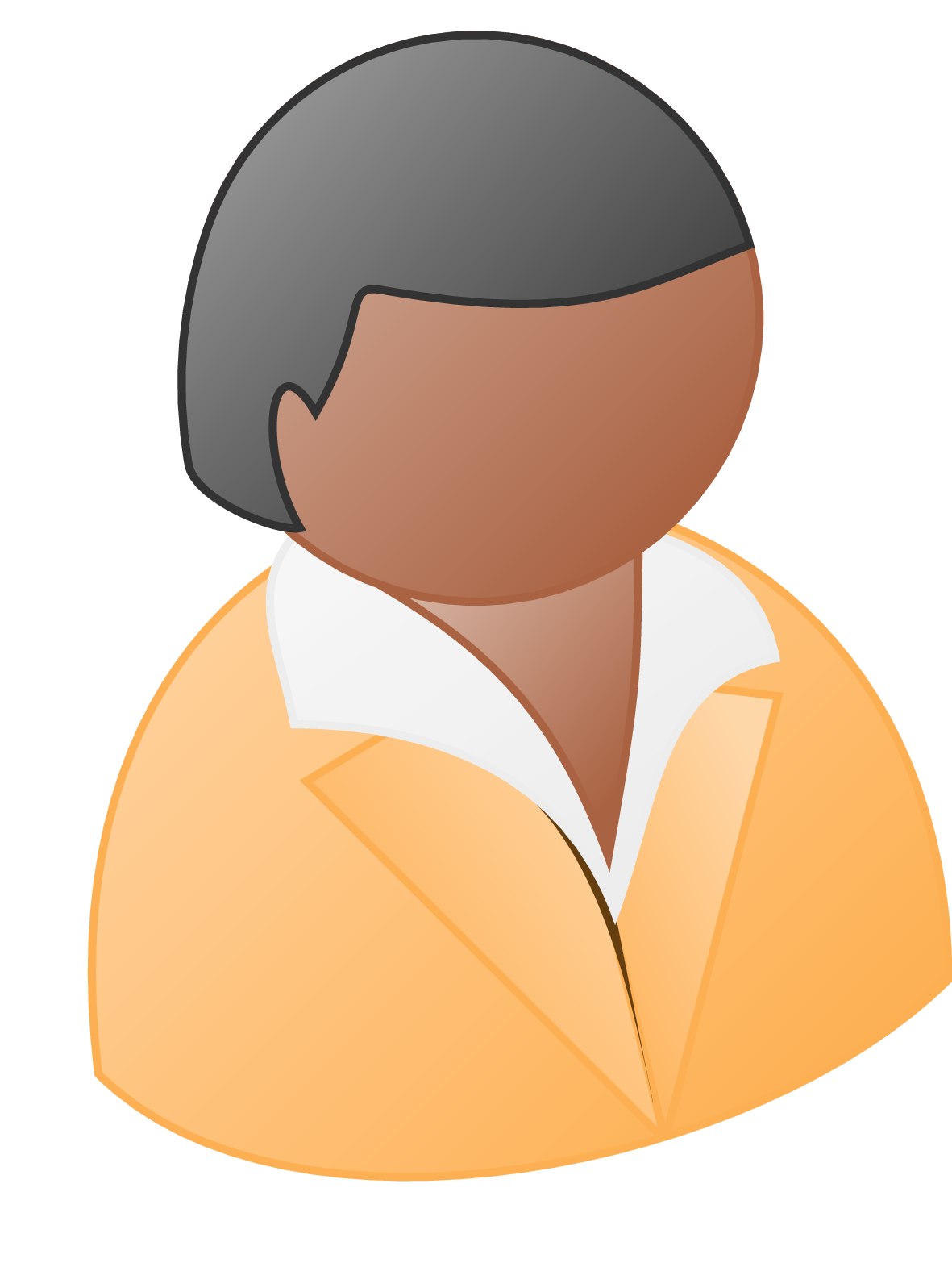 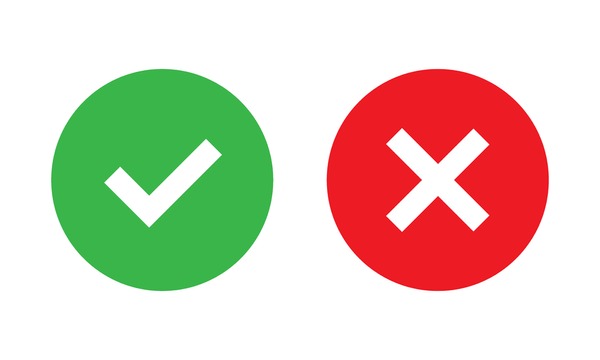 Pseudorandomness:
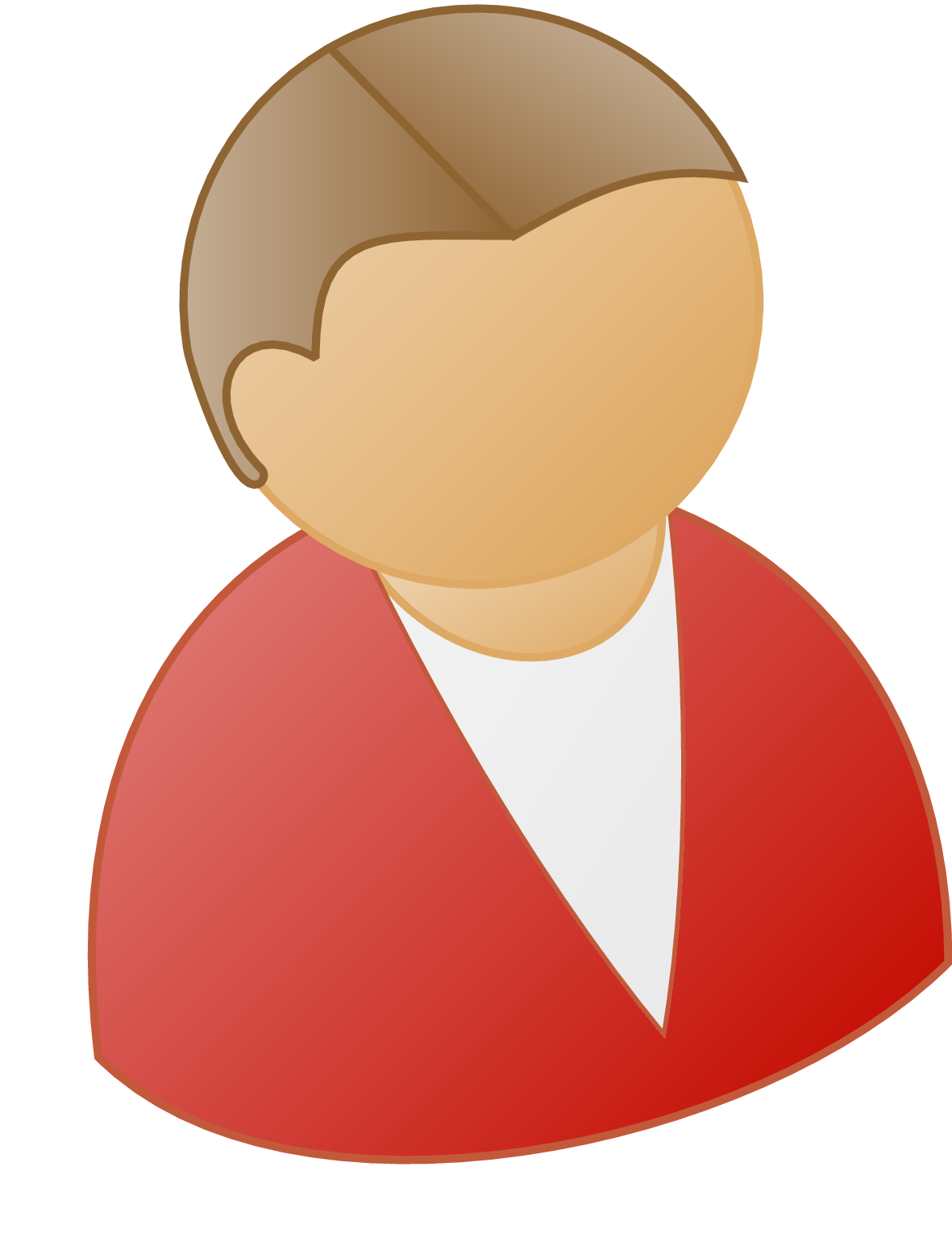 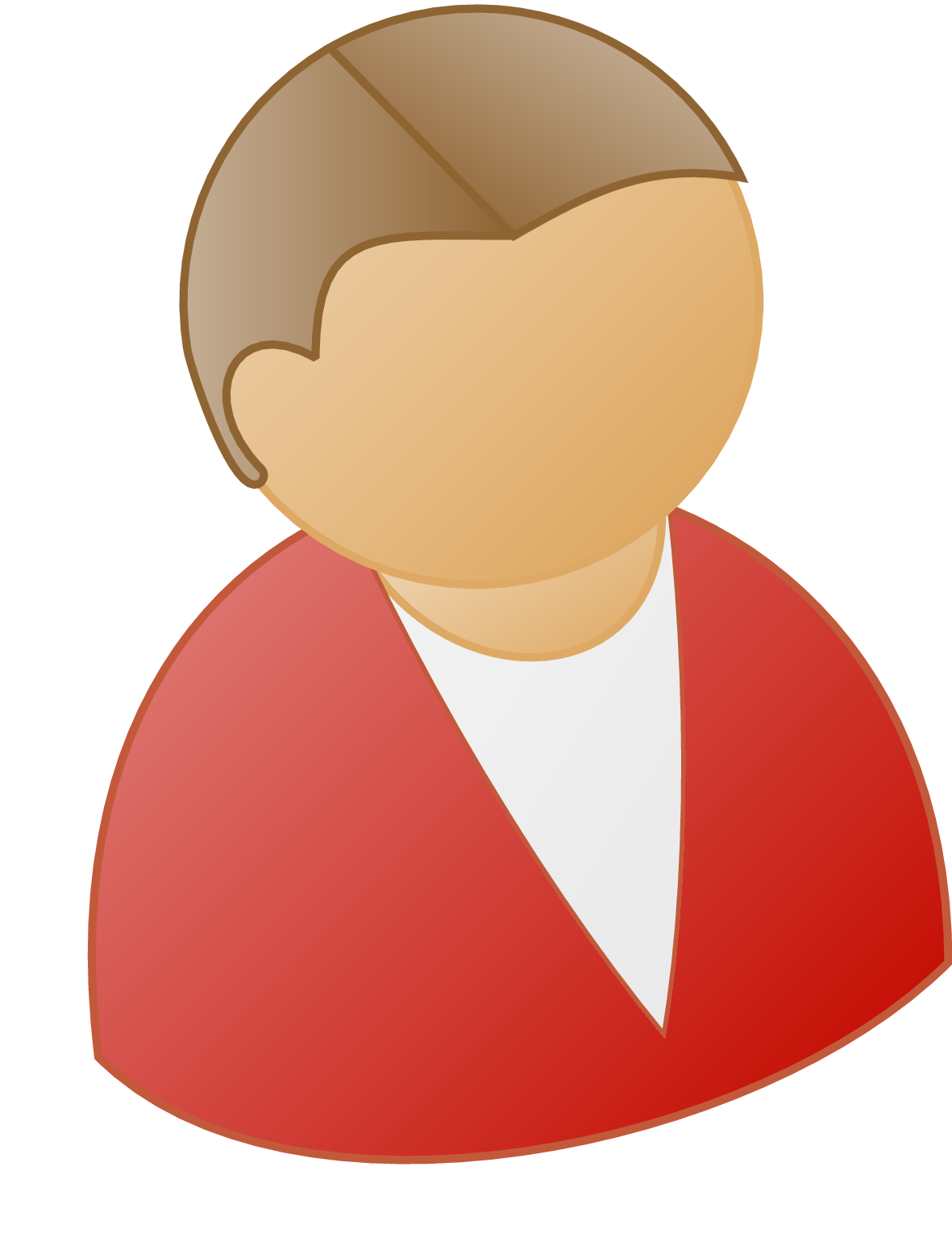 ..
.
..
.
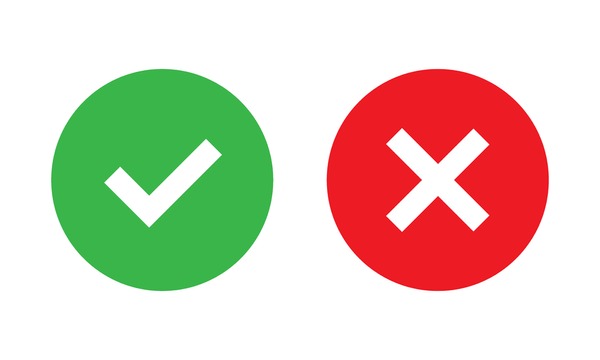 Indistinguishability:
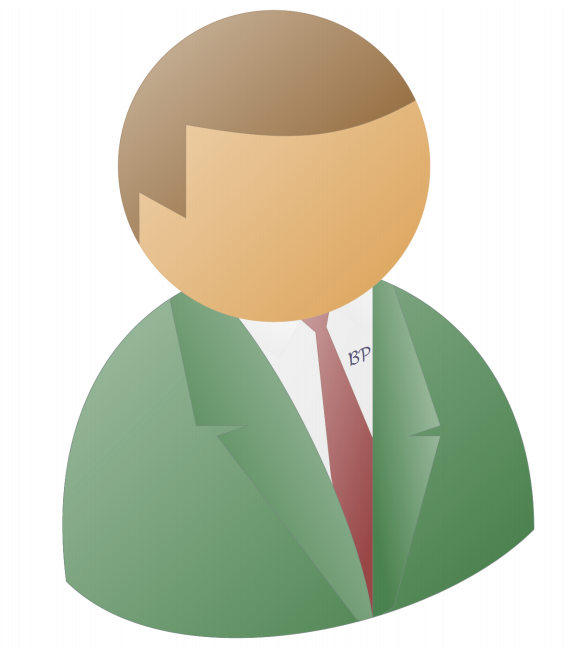 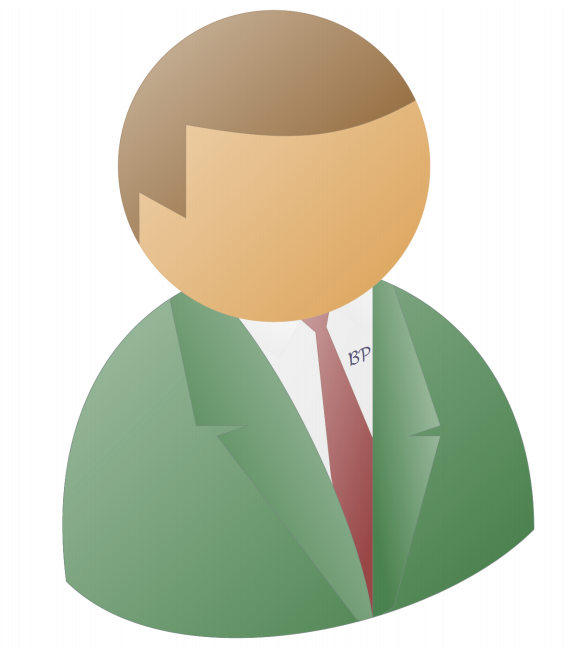 [BGI15] template
Multiparty DPF with inverse poly privacy
..
Privacy Amplification [BGIK22]
Multiparty DPF
Open Problems
Efficiency Improvement
Variants
Applications
Thresholdized variant -- lower corruption threshold. Honest party’s shares sufficient for reconstruction.
?
Multiparty FSS for related functions
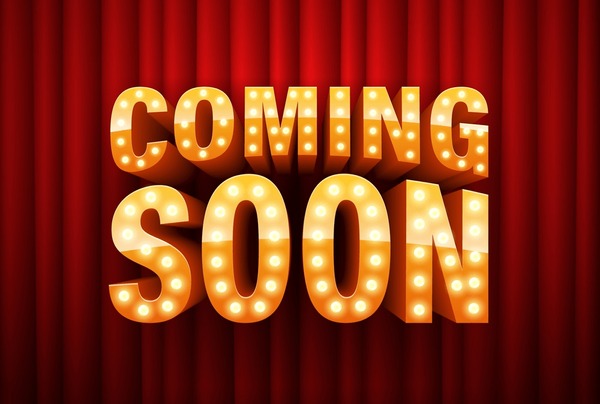 On Eprint!
Thanks!
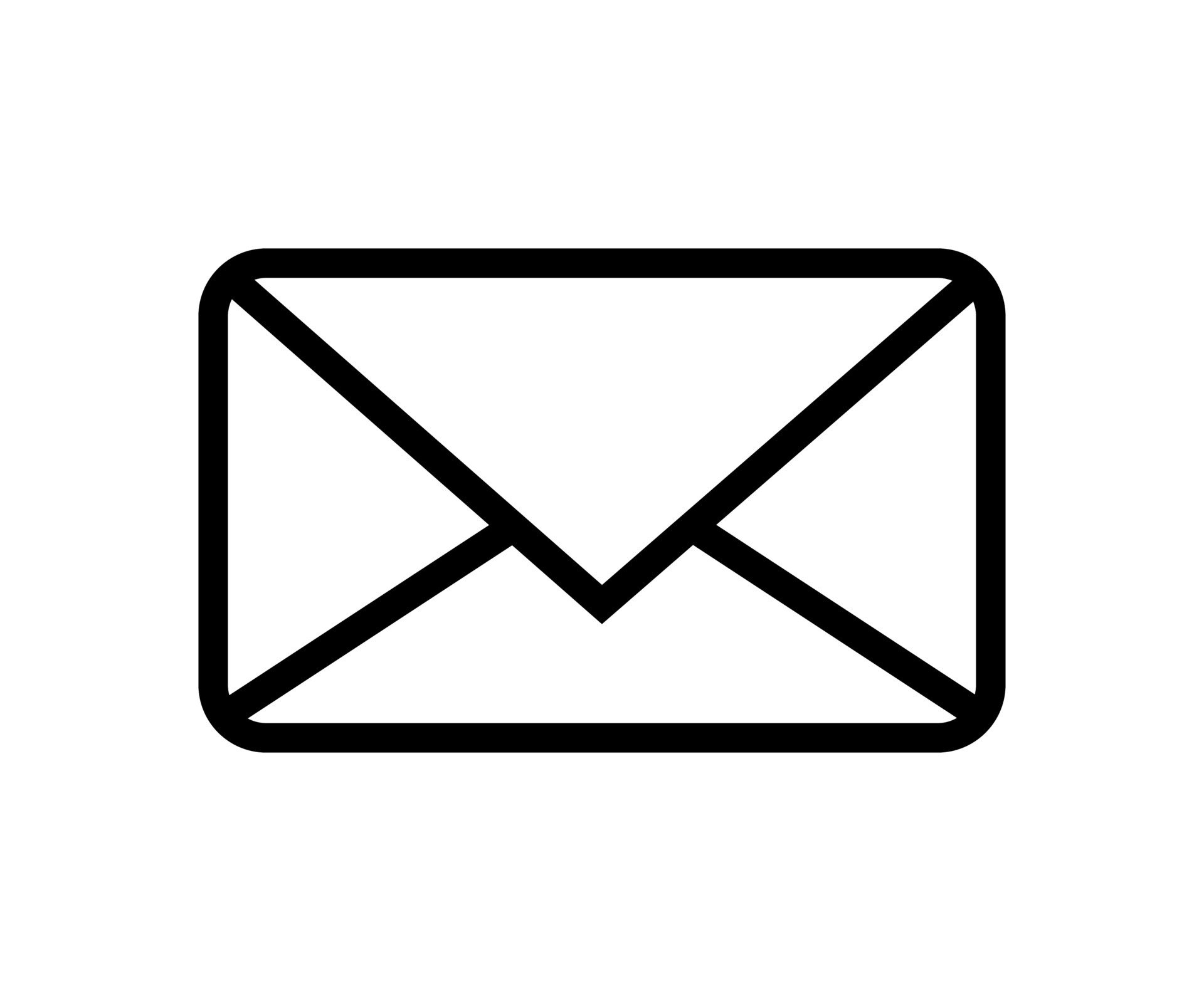 aarushi@purdue.edu